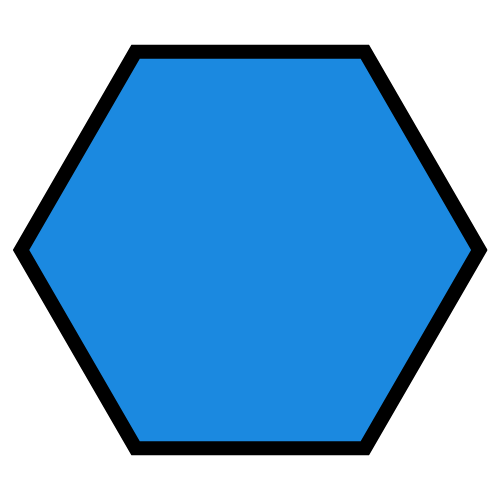 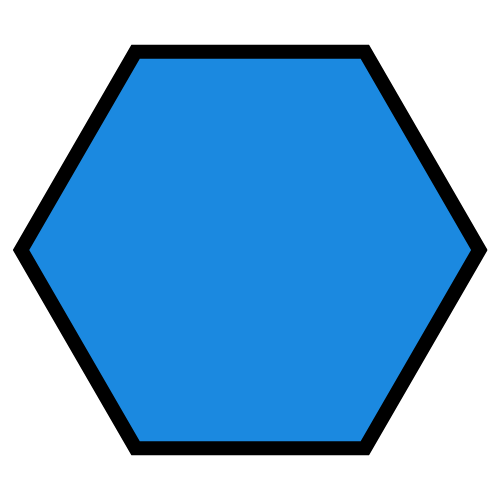 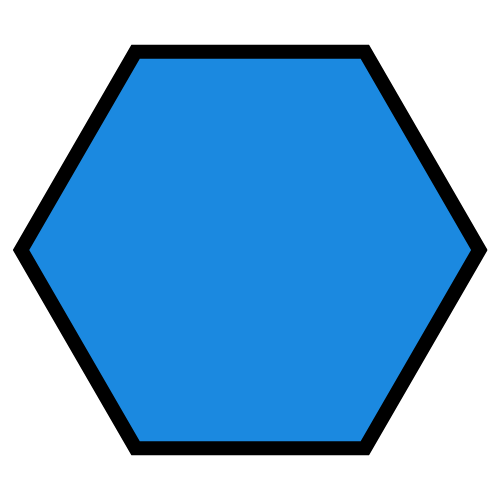 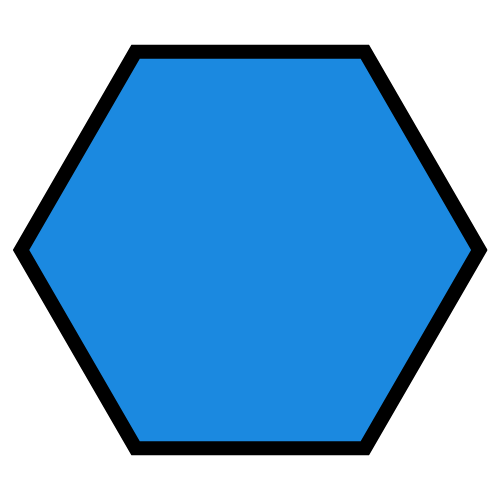 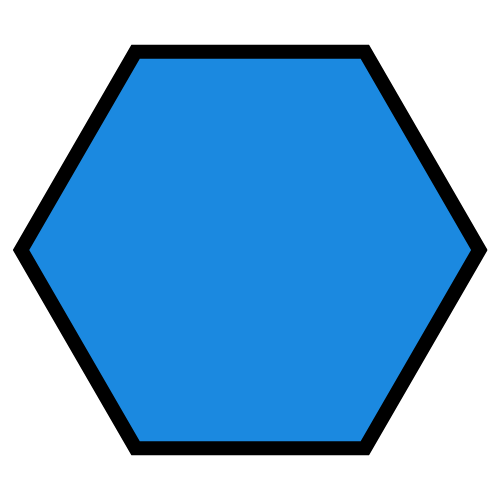 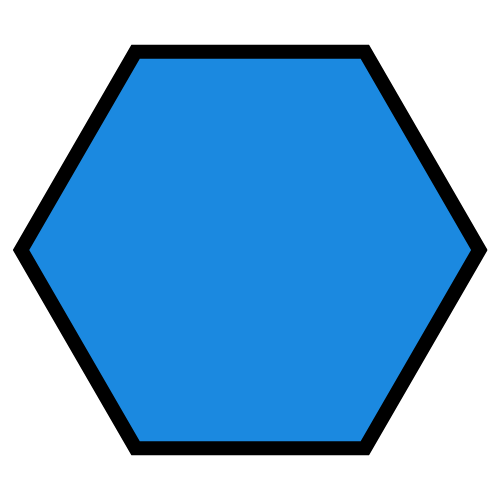 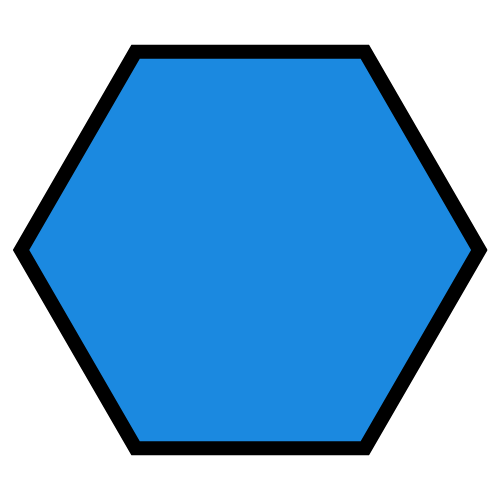 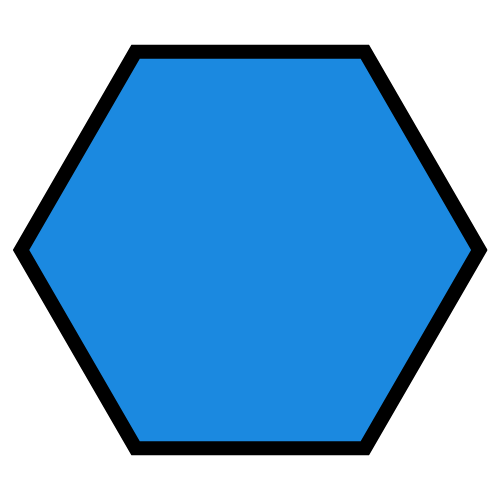 math
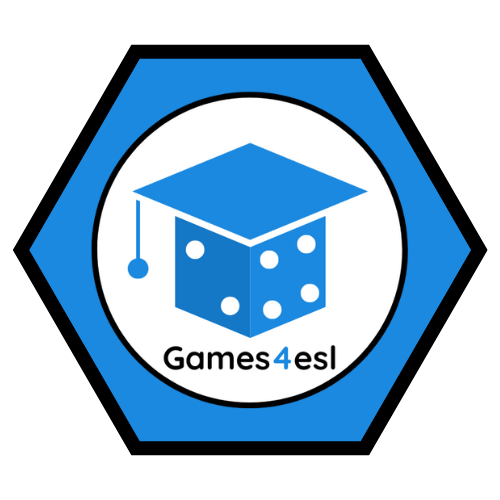 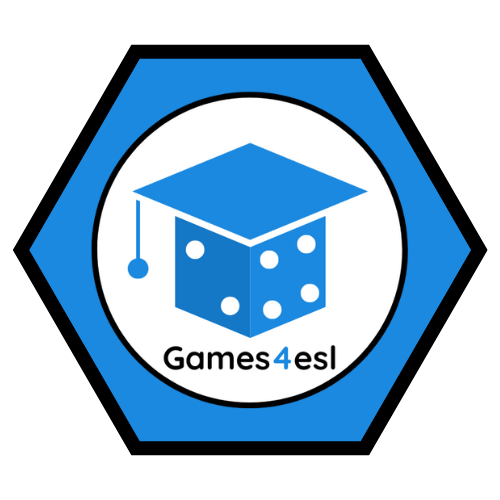 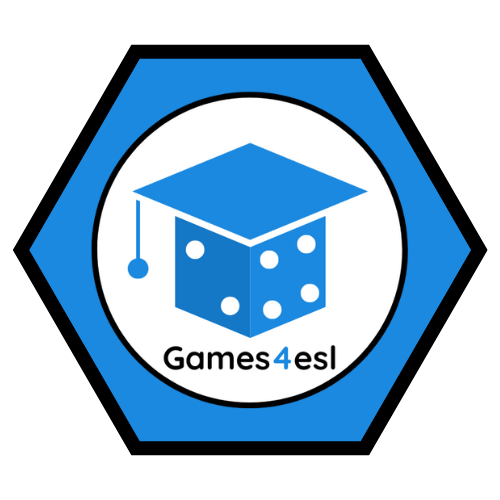 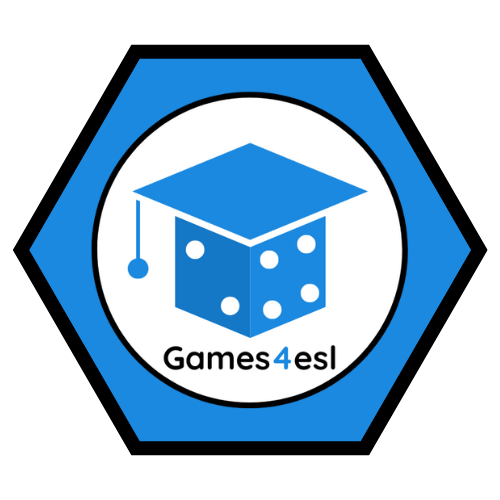 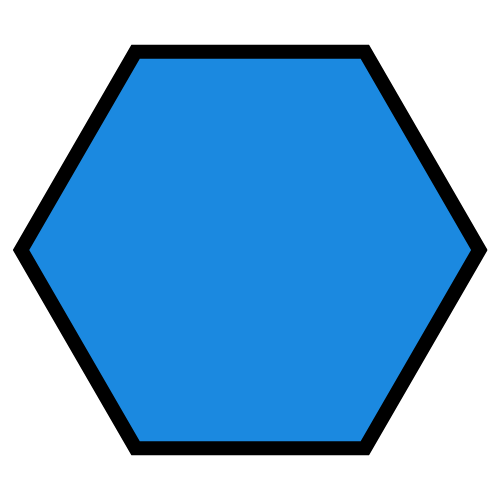 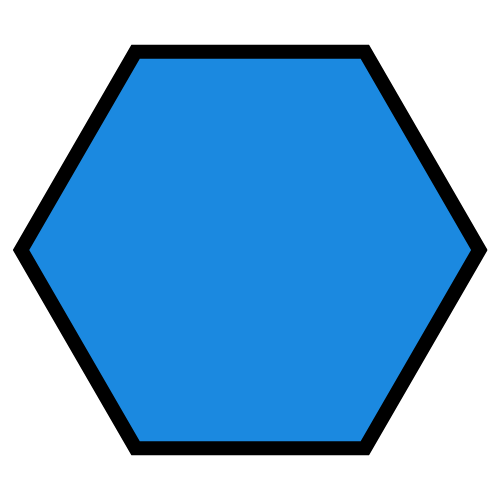 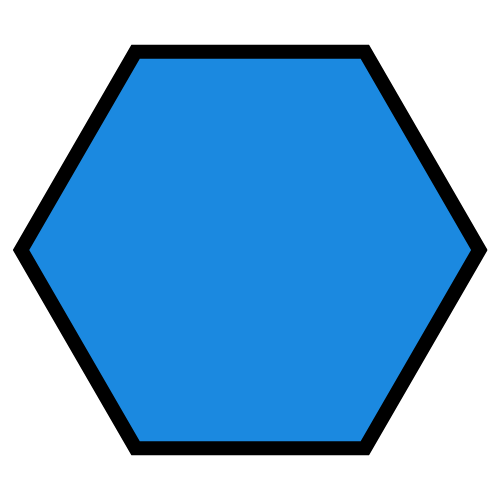 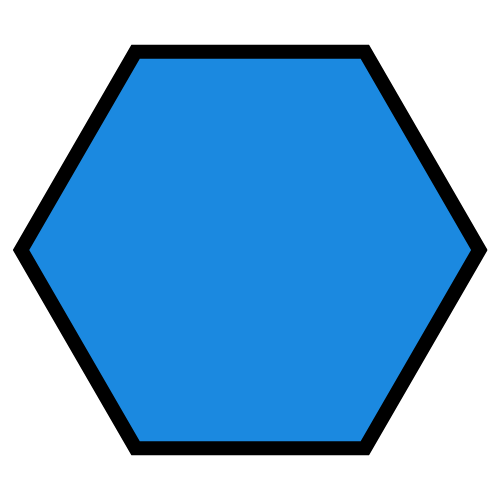 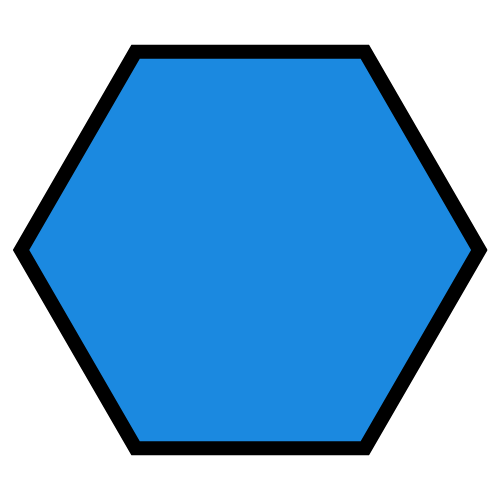 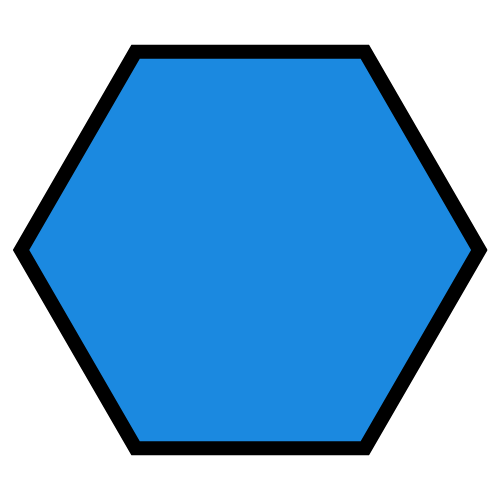 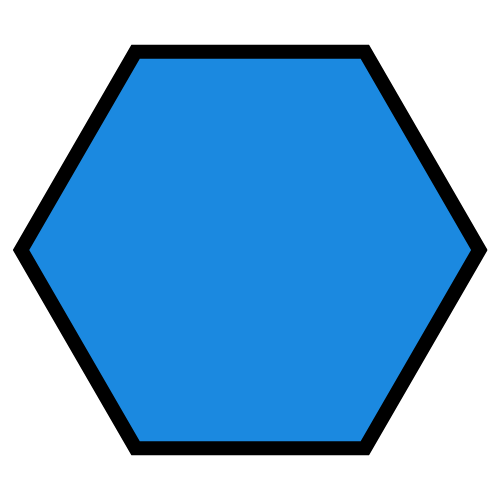 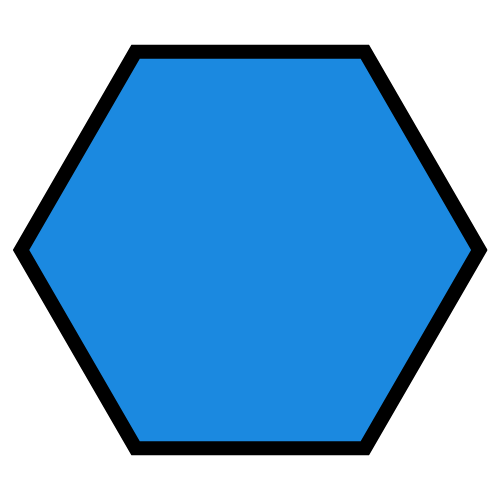 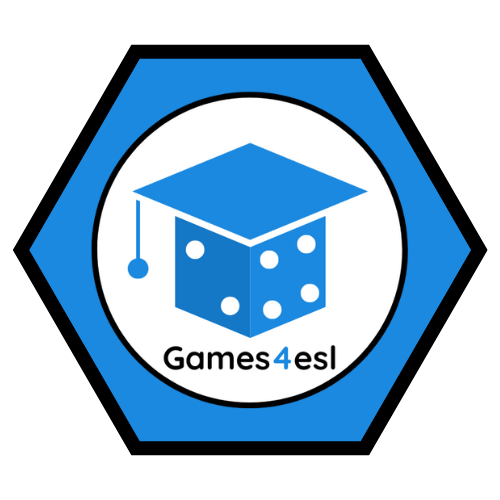 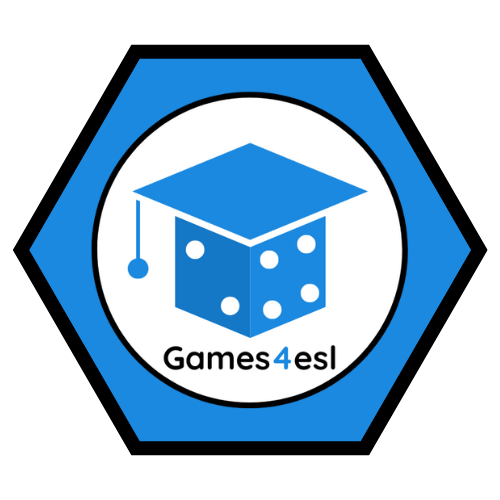 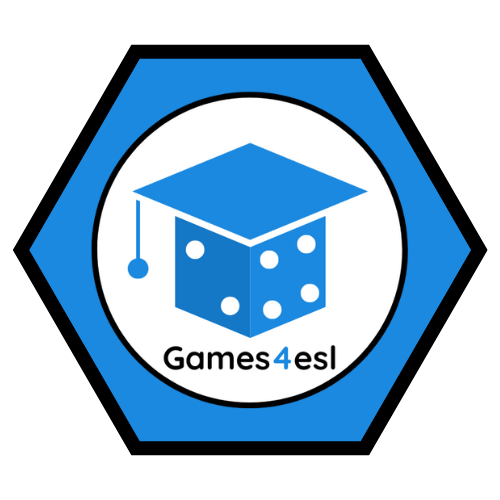 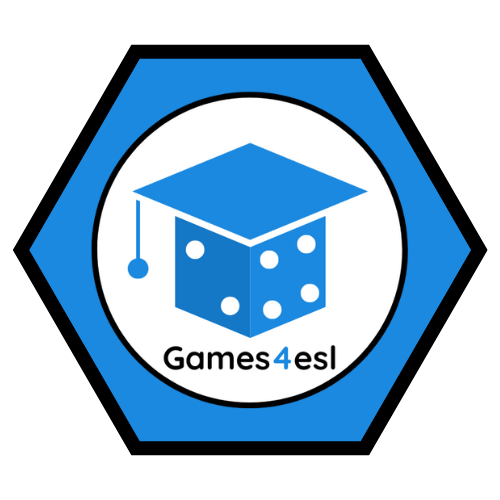 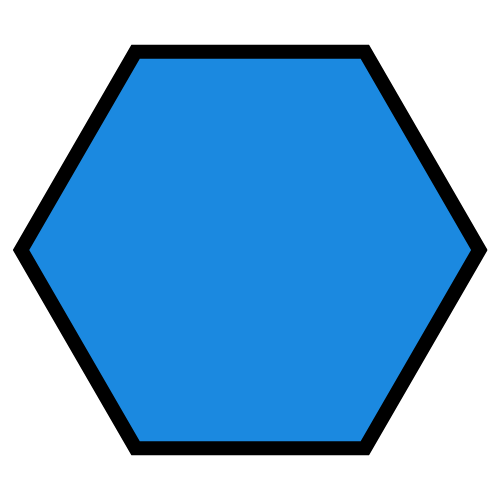 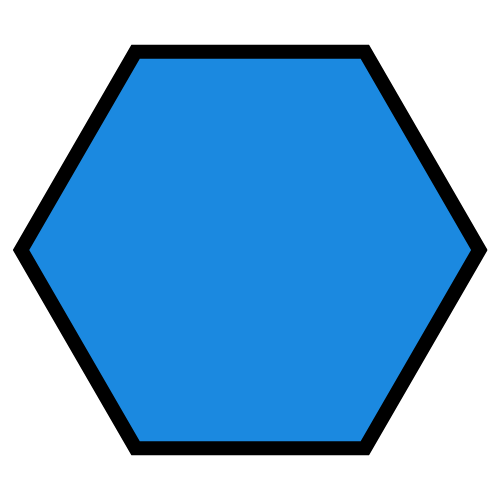 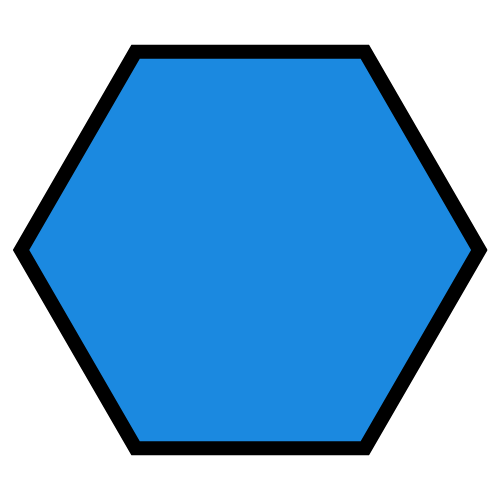 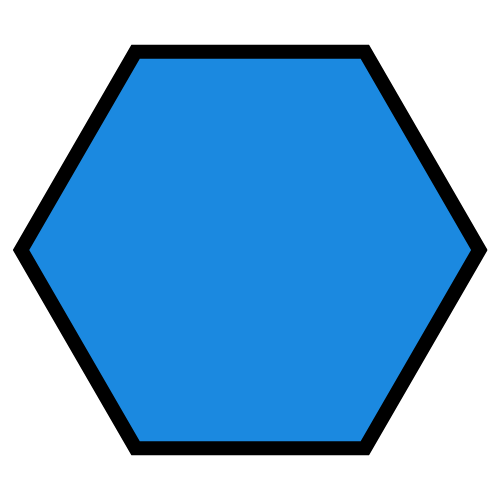 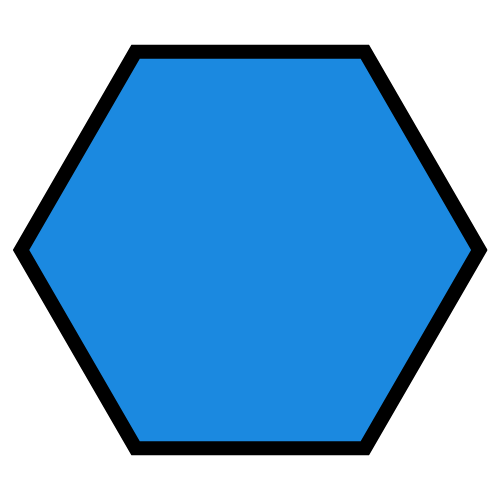 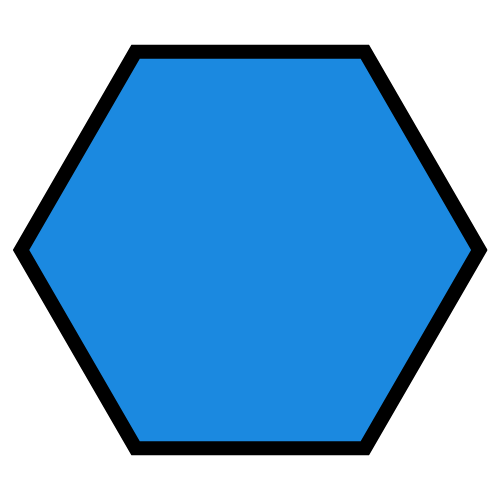 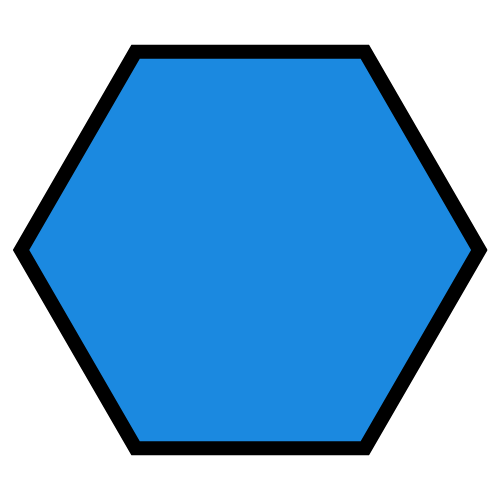 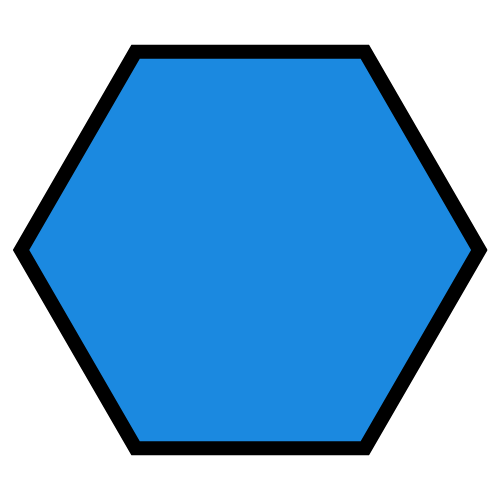 NEXT
SHOW
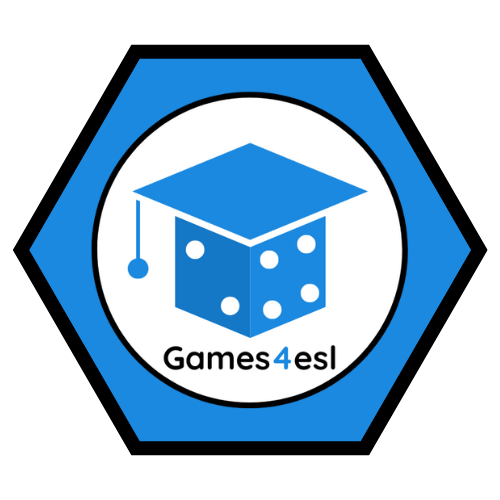 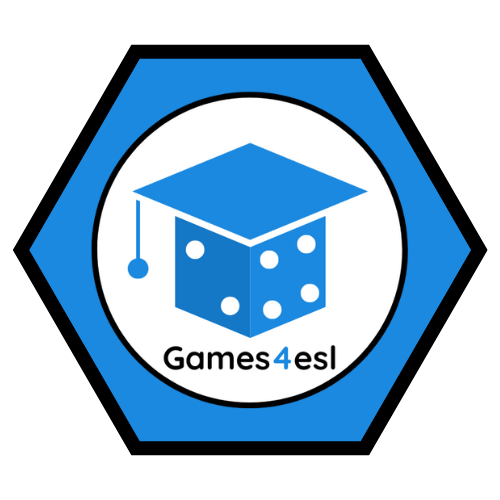 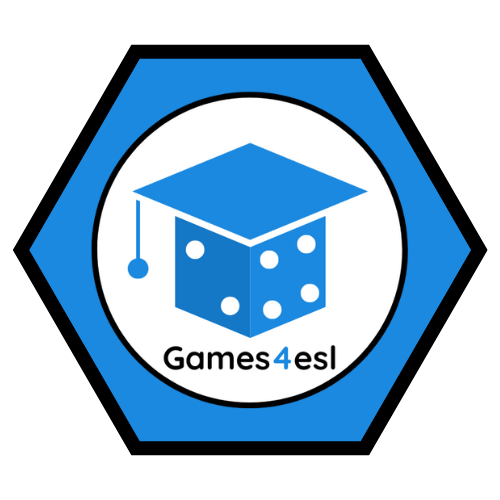 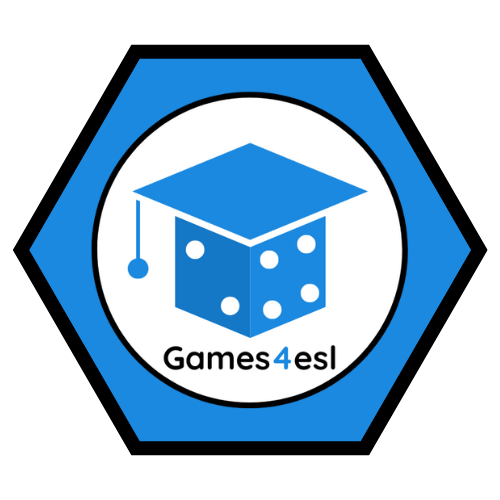 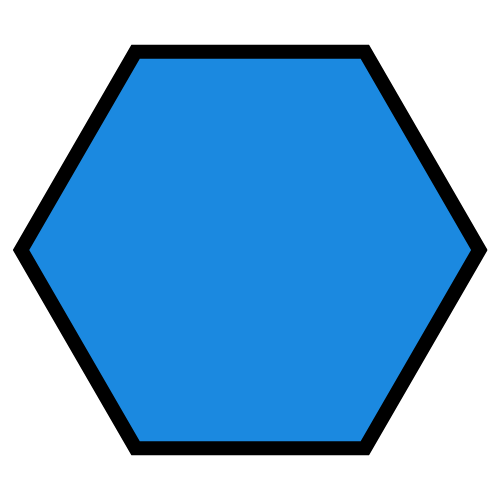 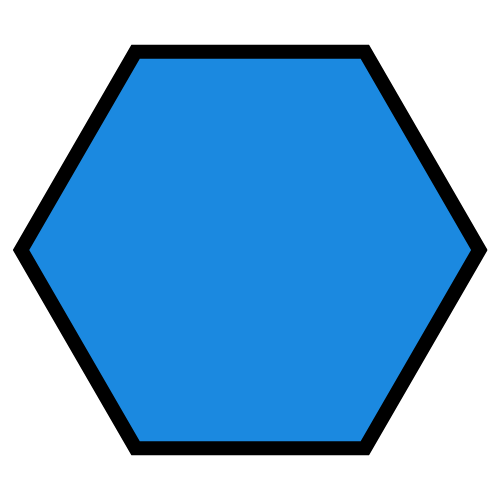 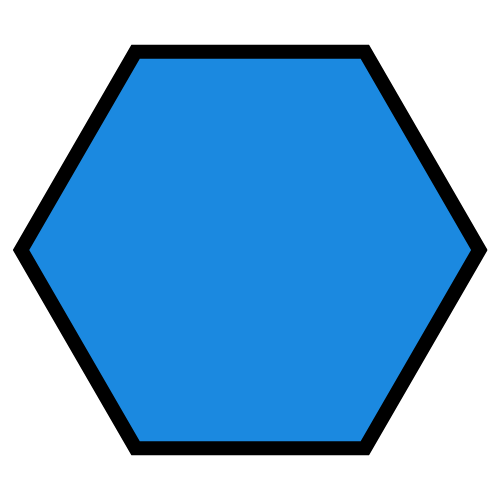 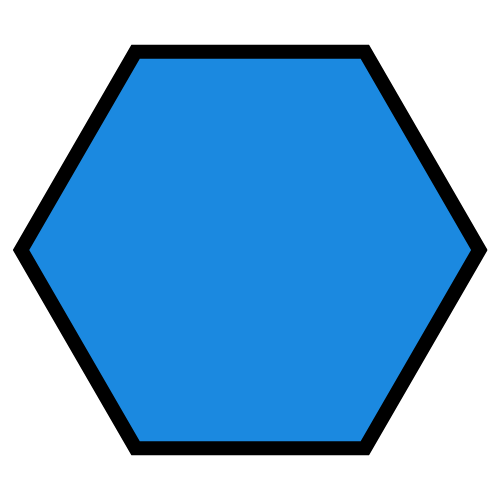 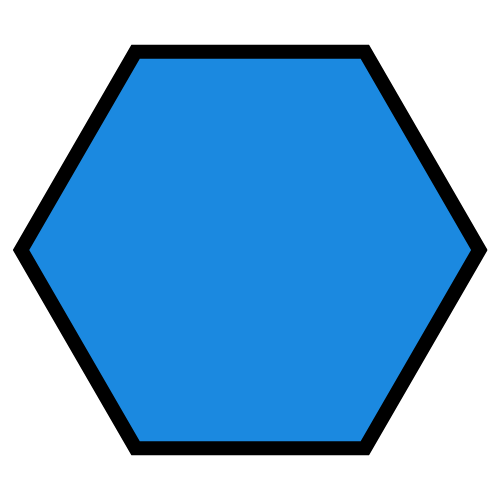 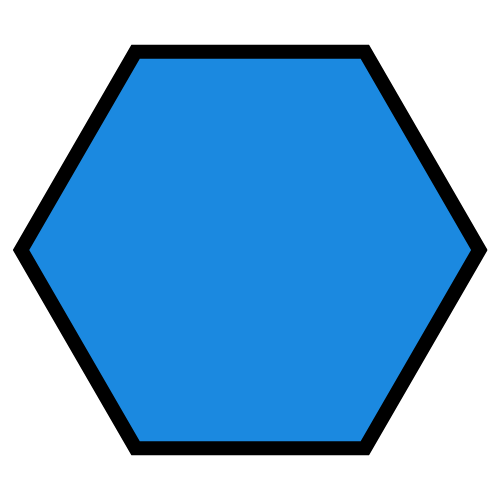 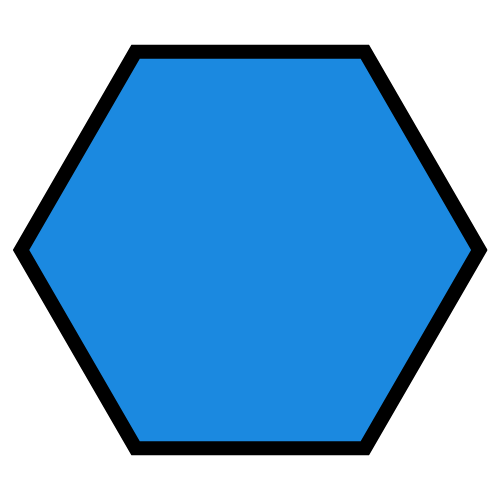 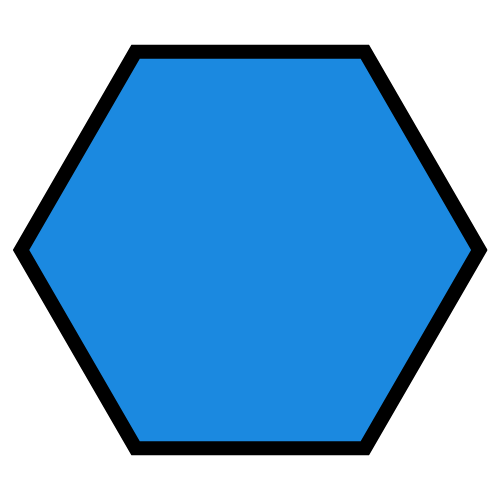 English
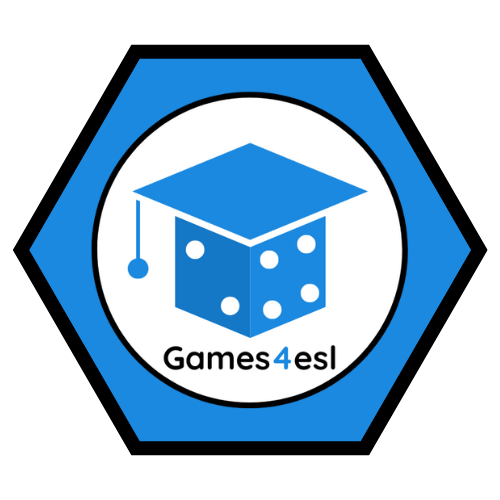 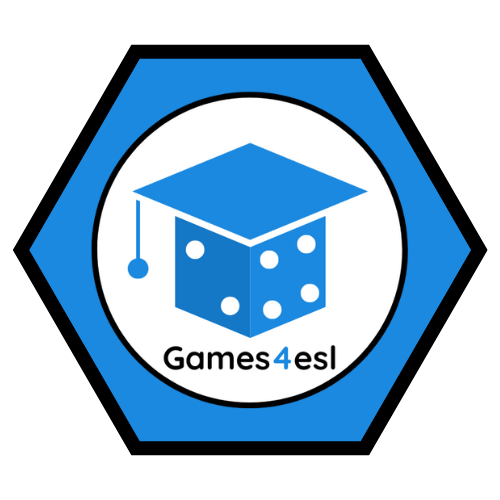 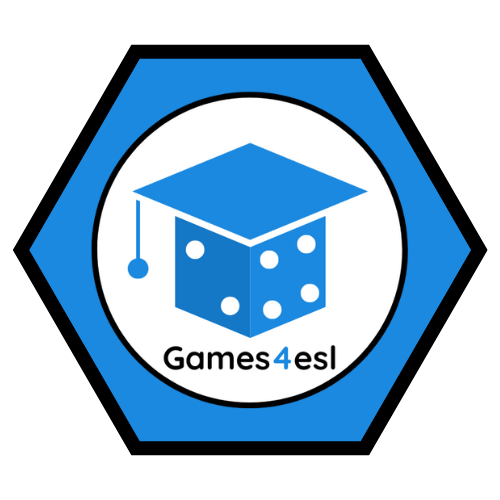 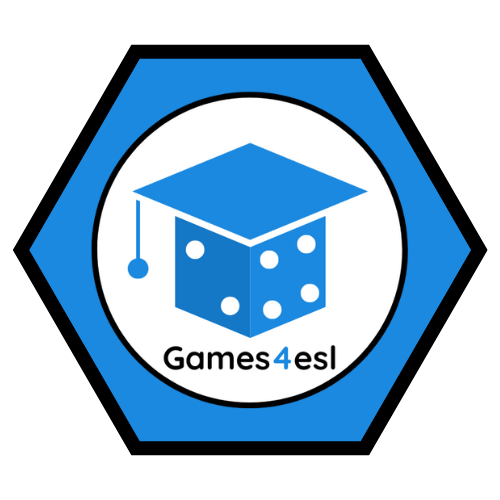 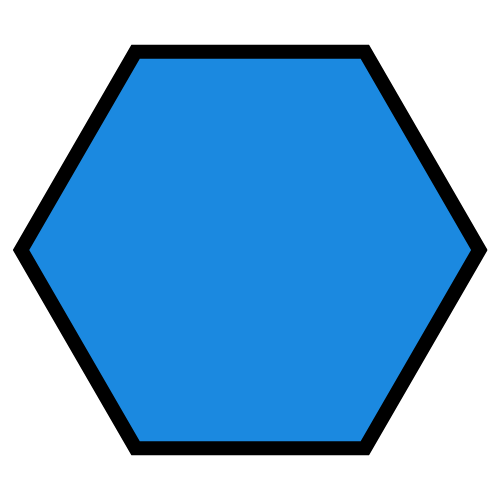 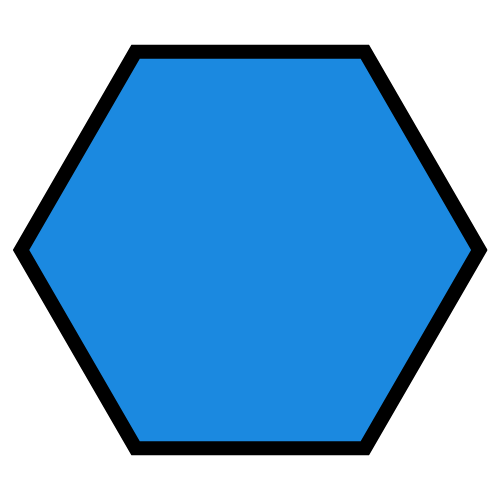 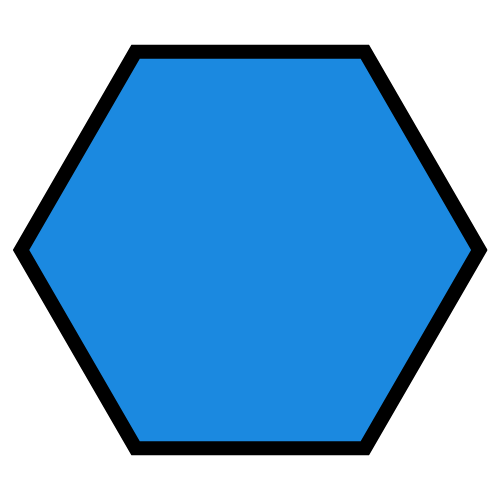 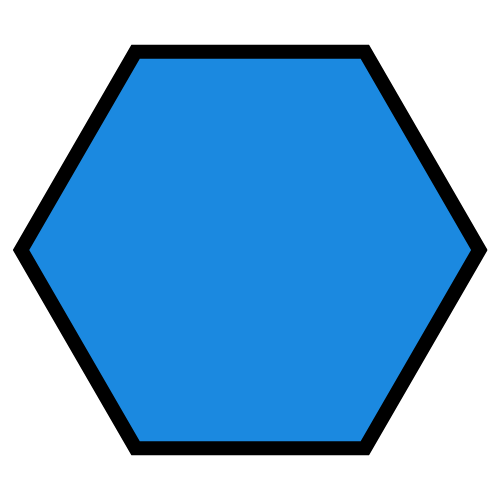 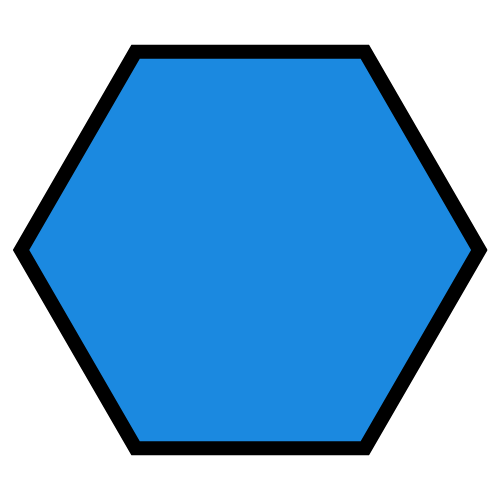 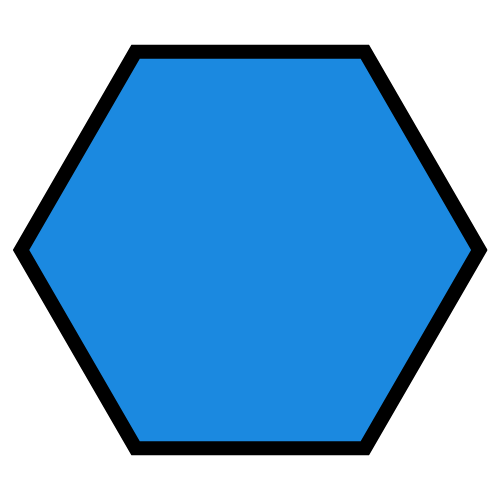 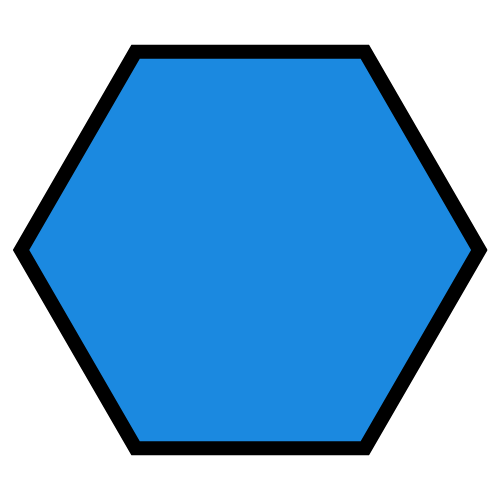 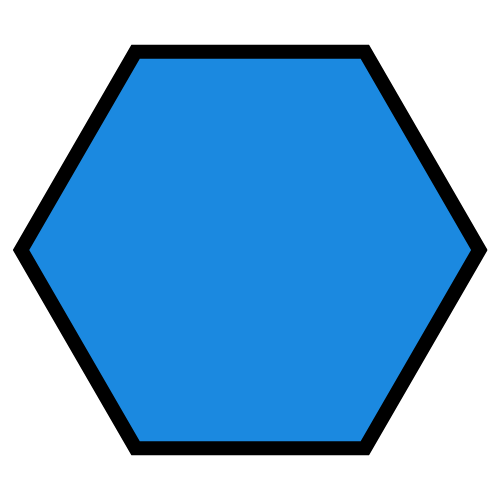 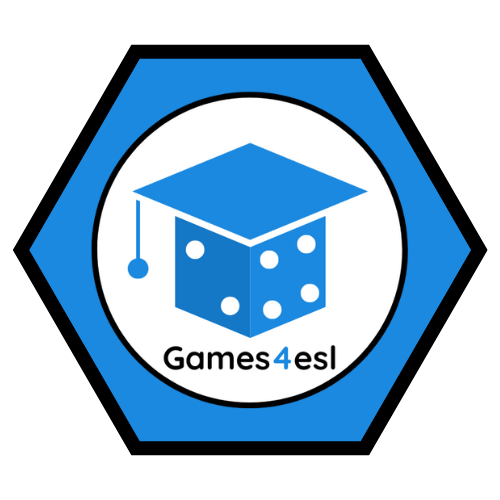 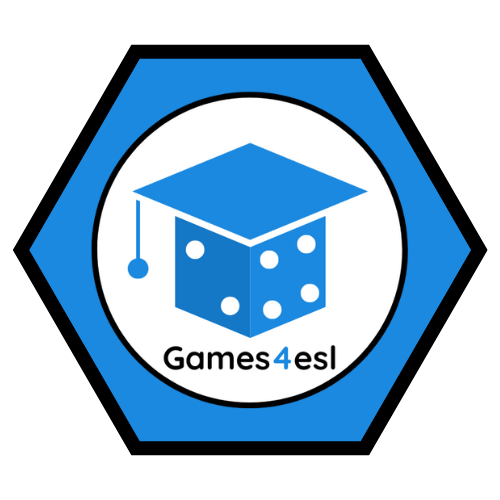 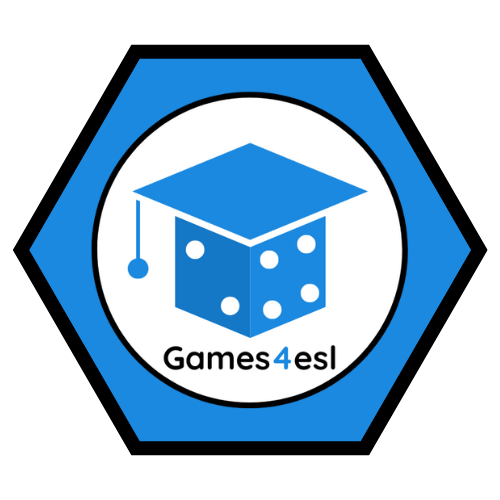 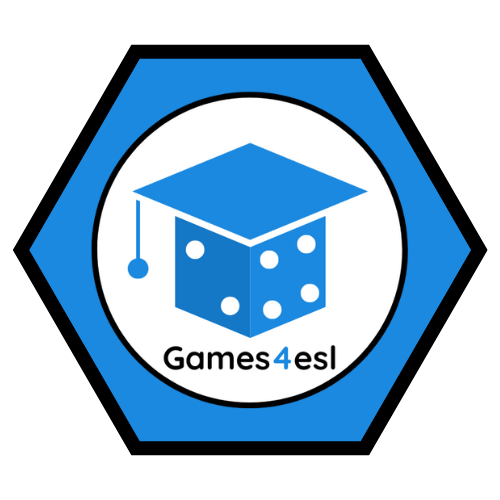 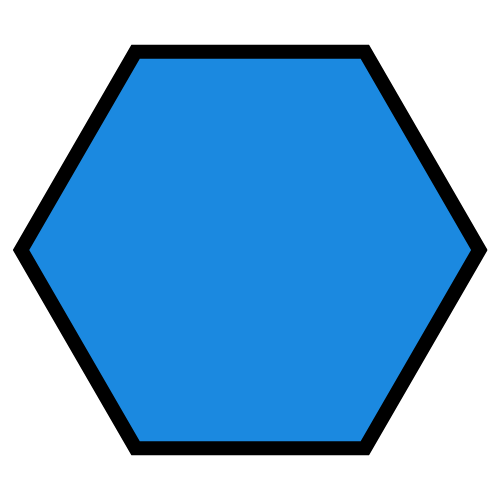 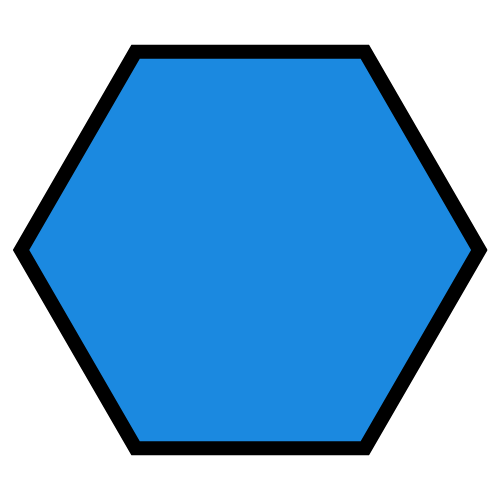 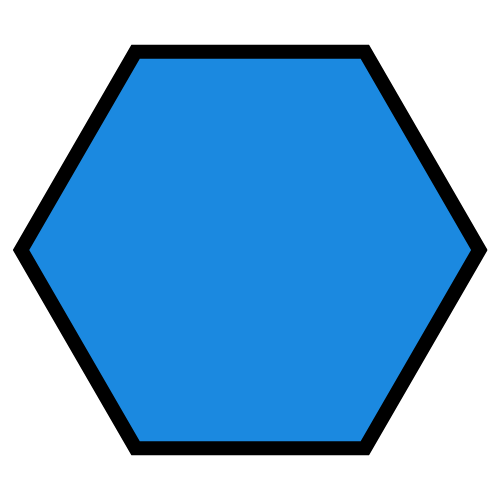 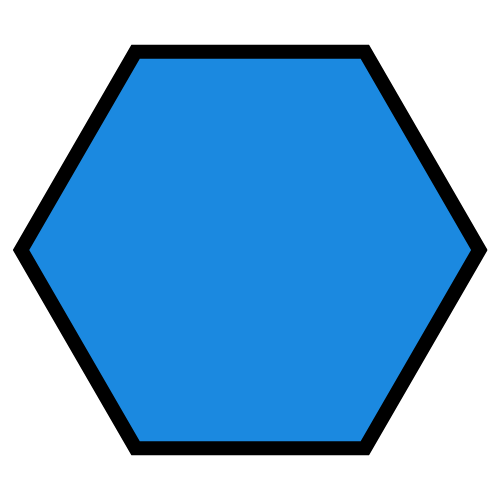 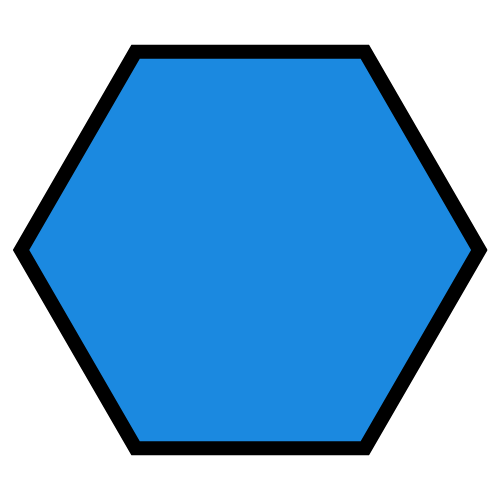 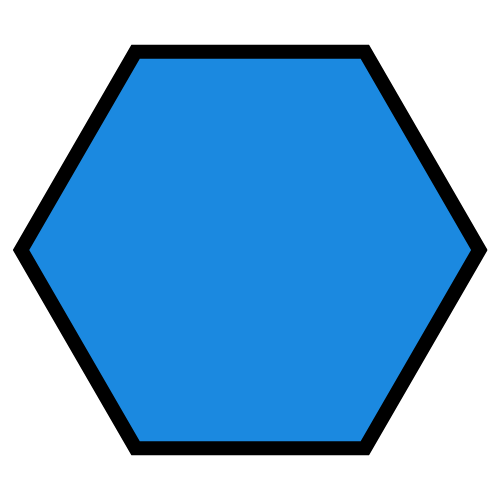 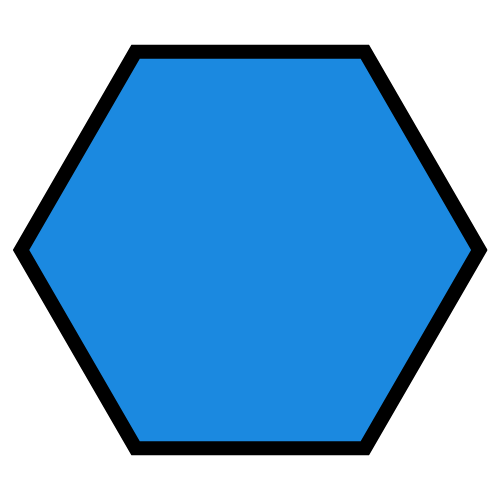 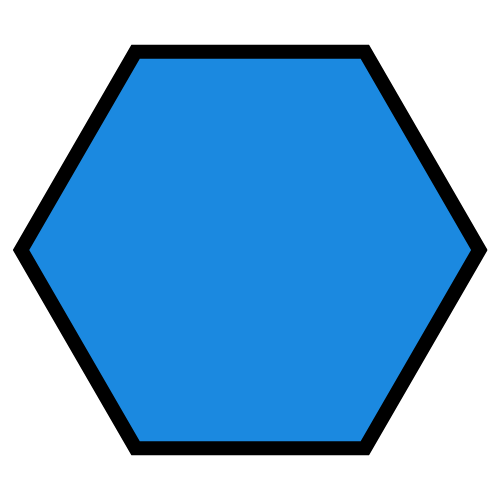 NEXT
SHOW
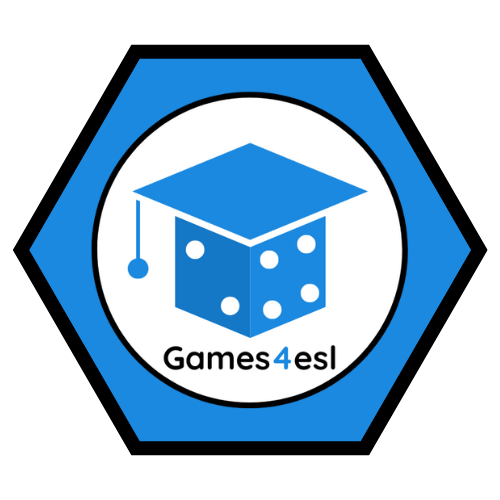 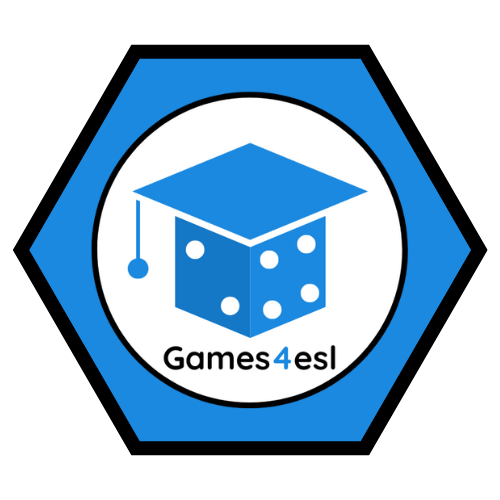 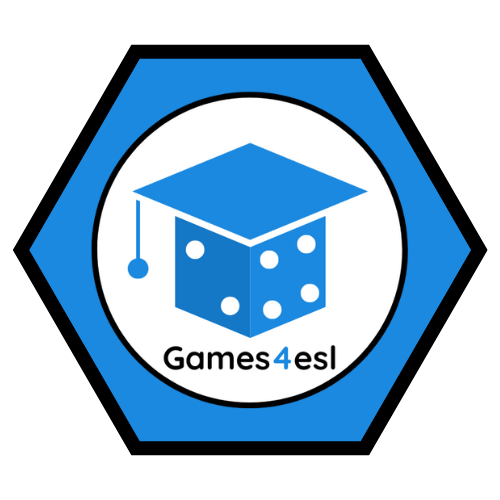 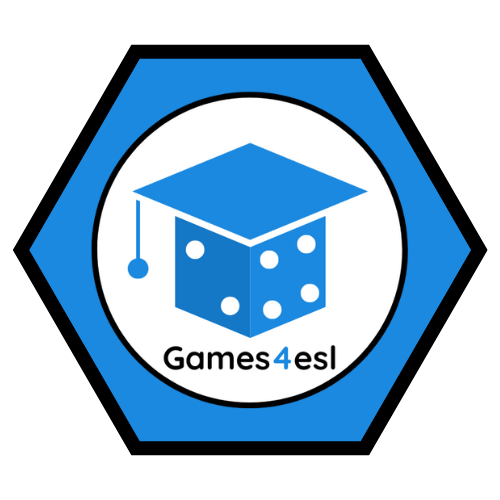 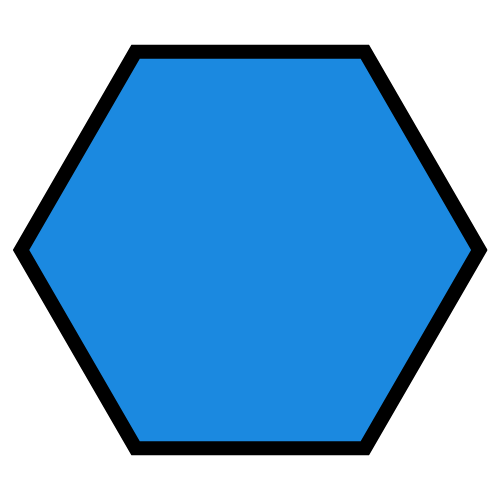 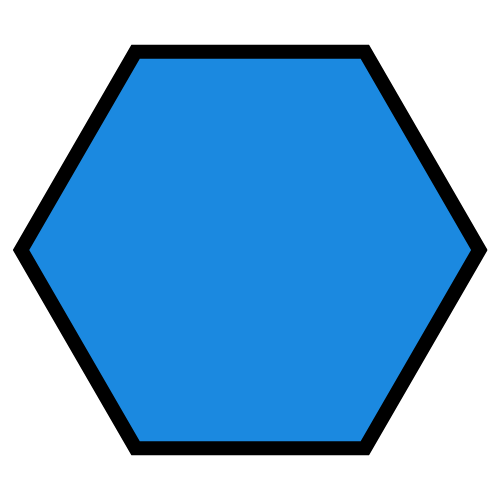 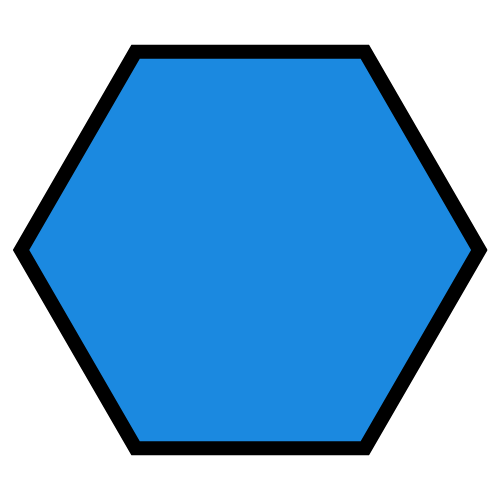 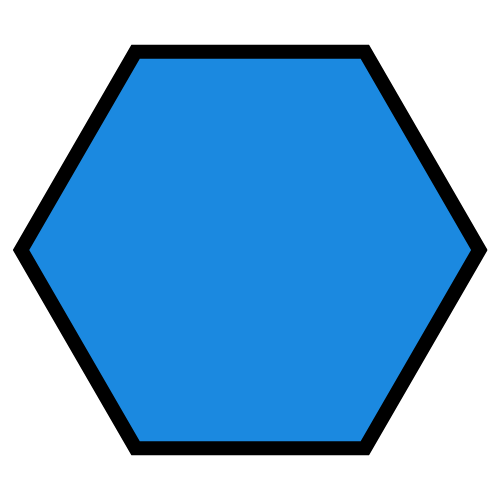 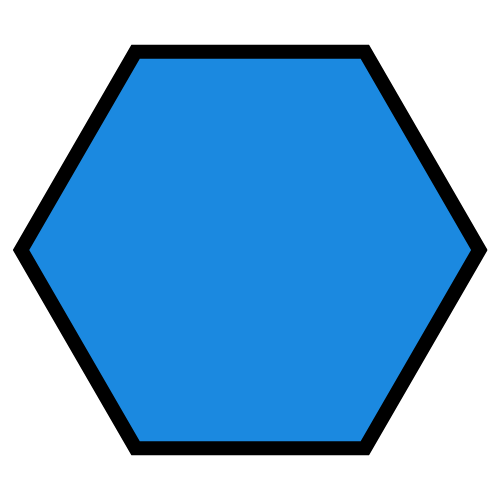 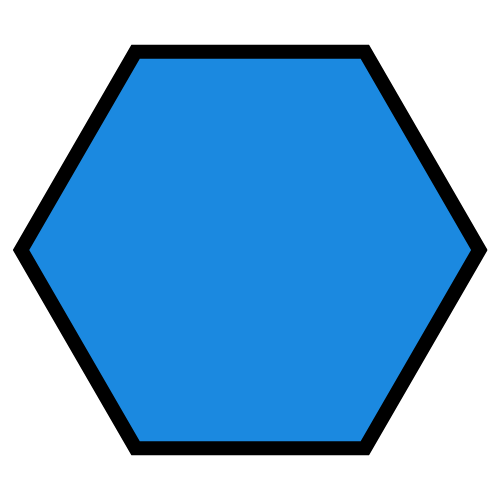 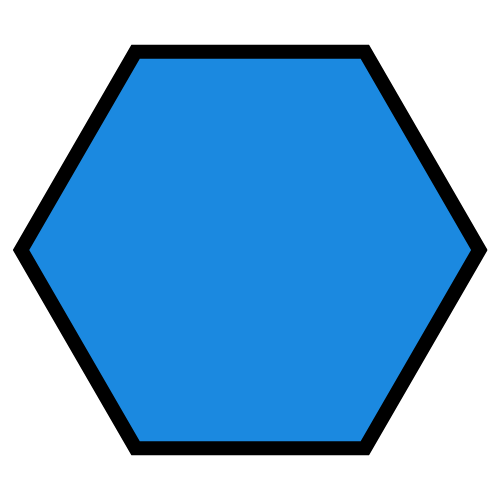 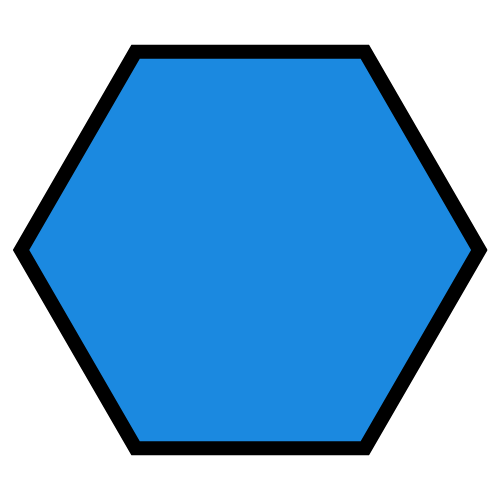 art
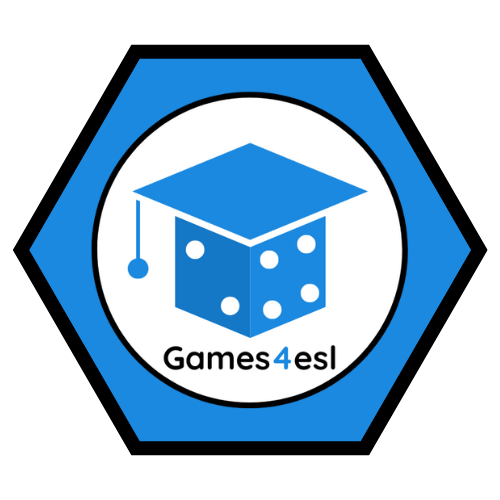 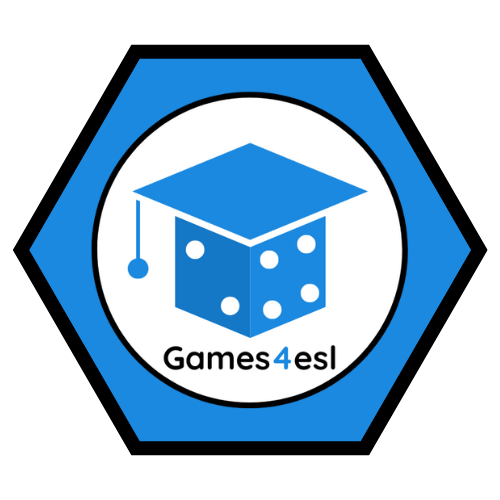 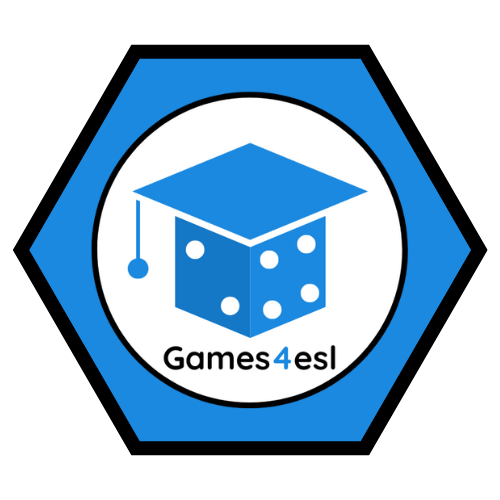 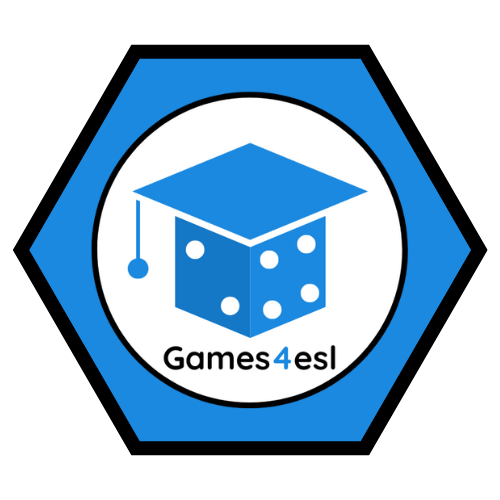 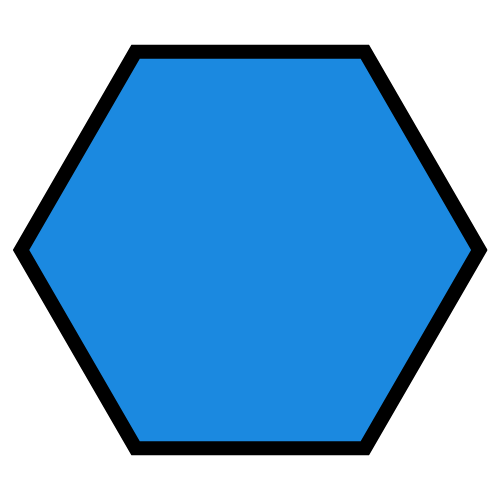 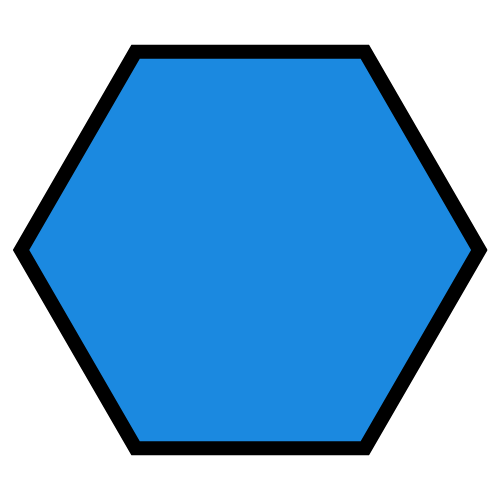 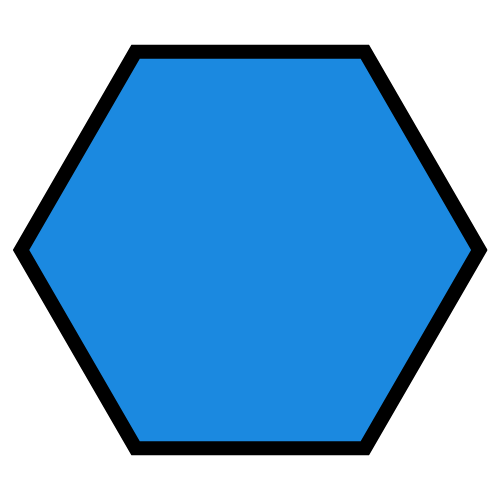 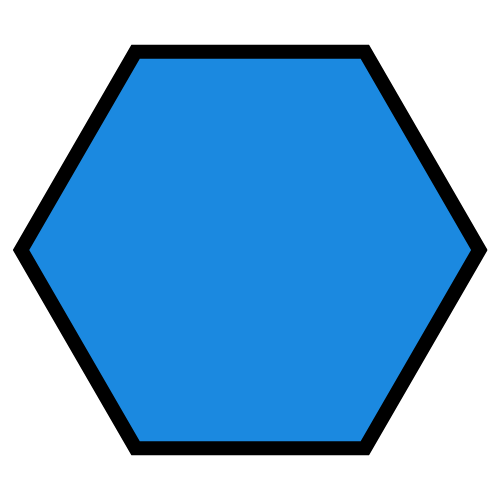 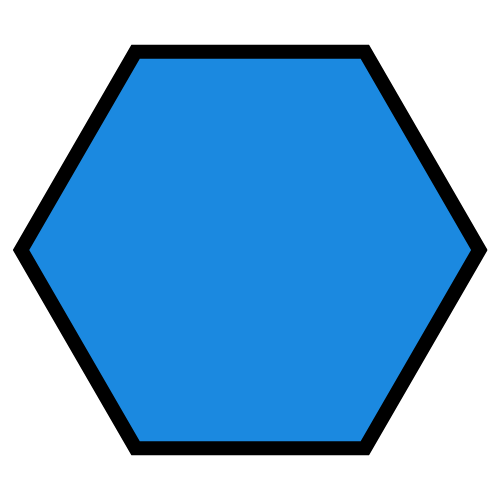 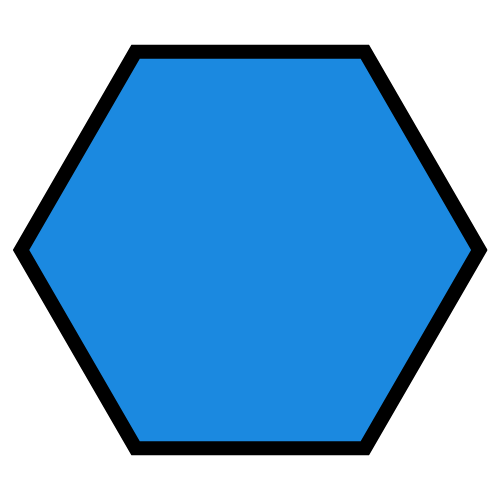 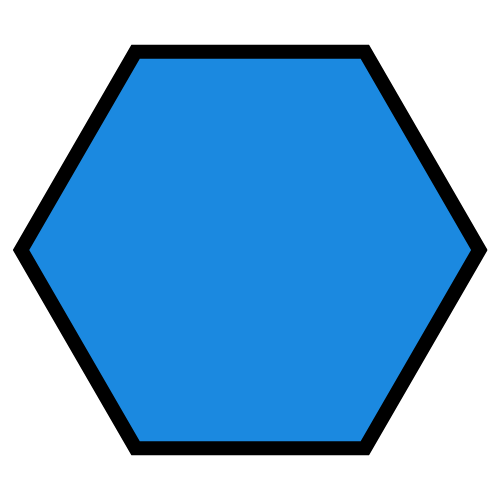 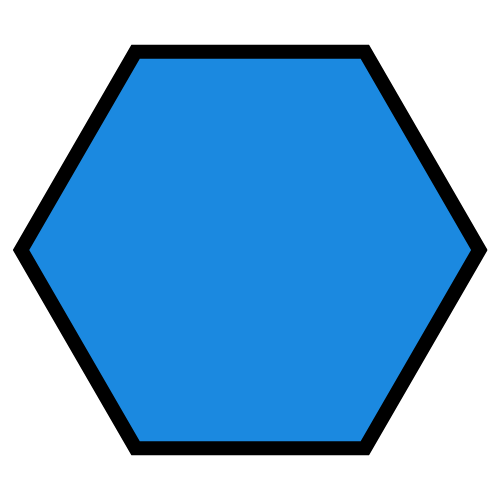 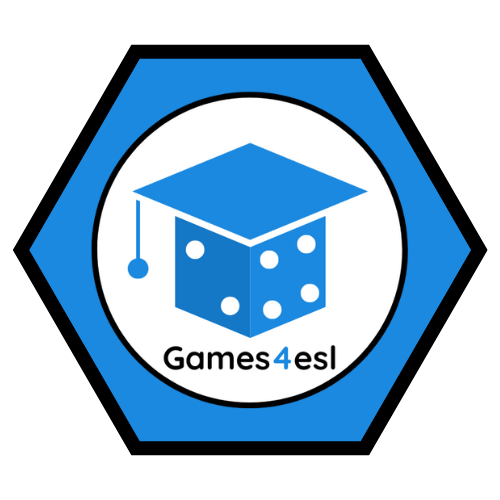 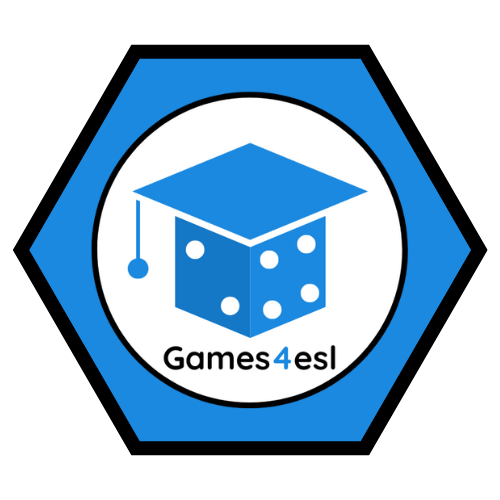 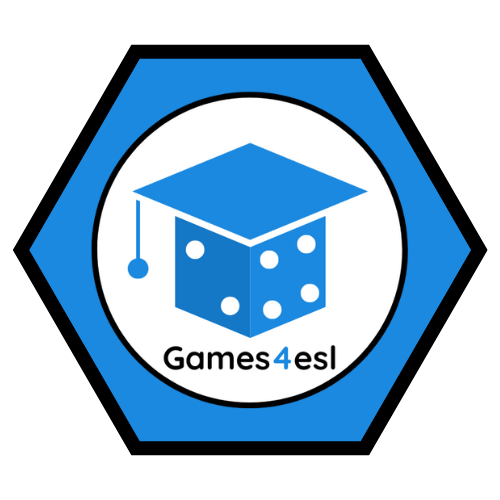 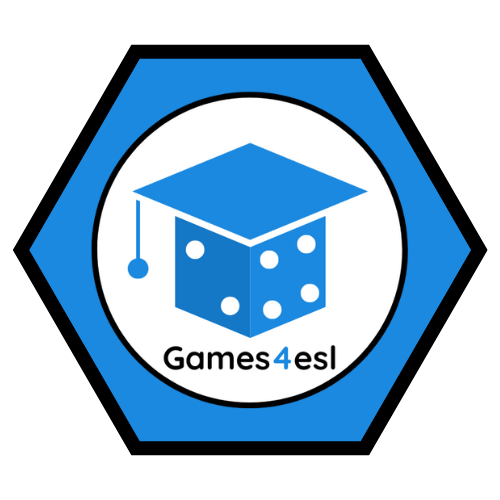 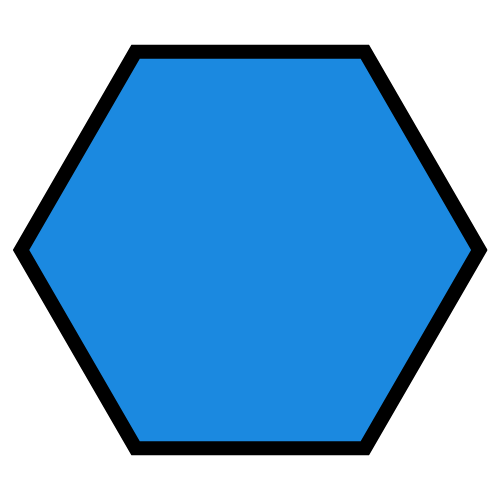 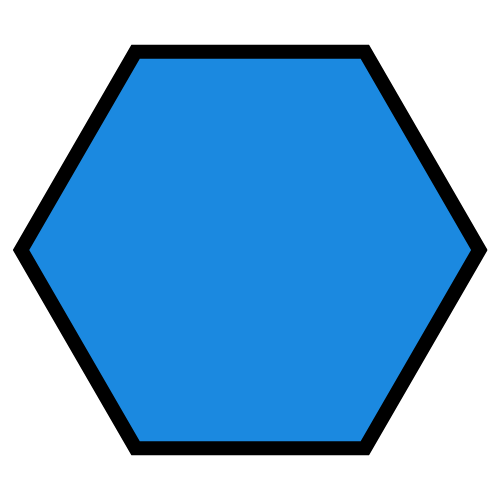 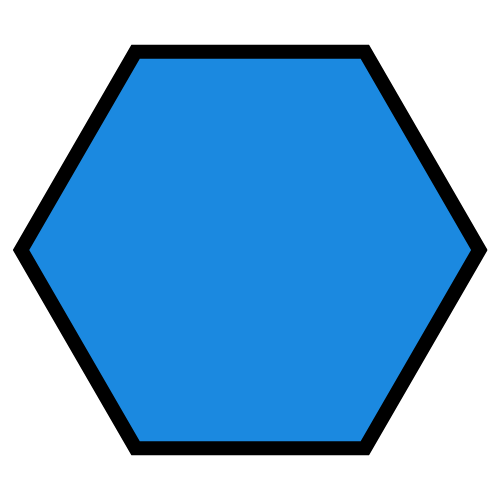 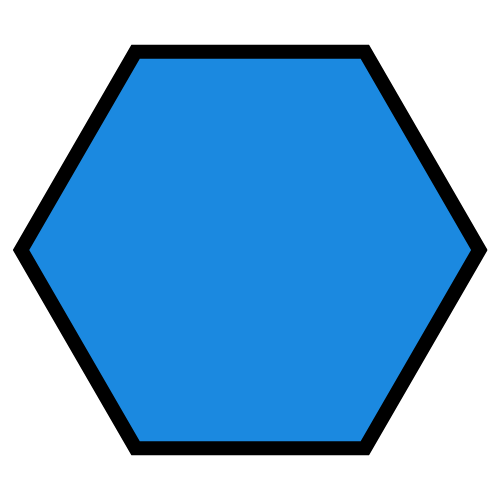 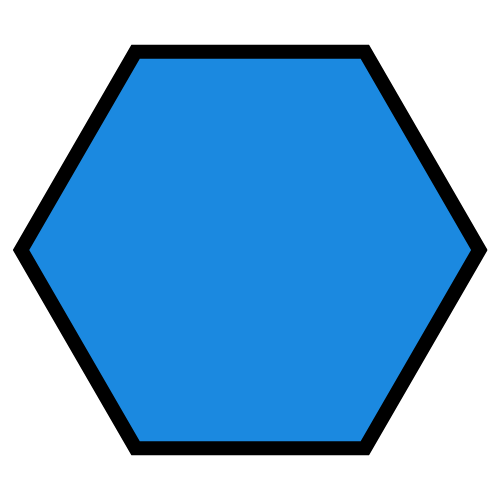 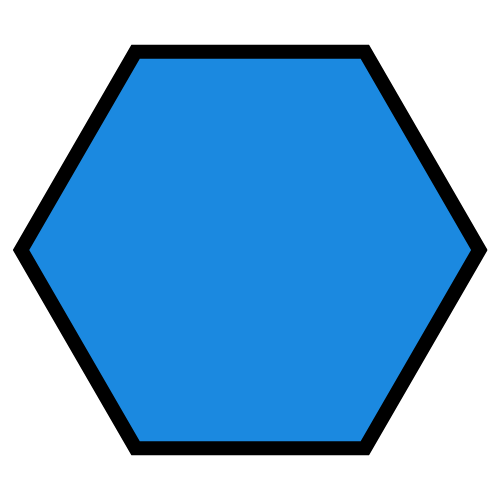 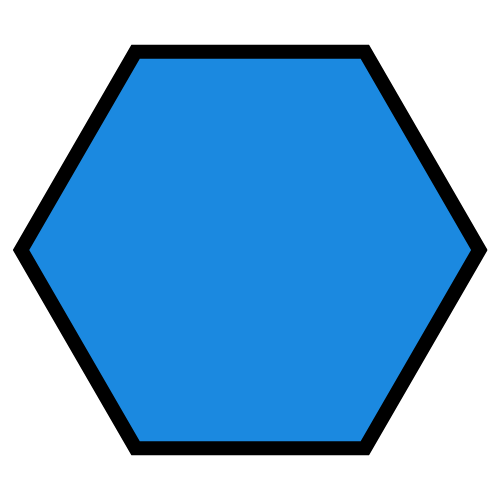 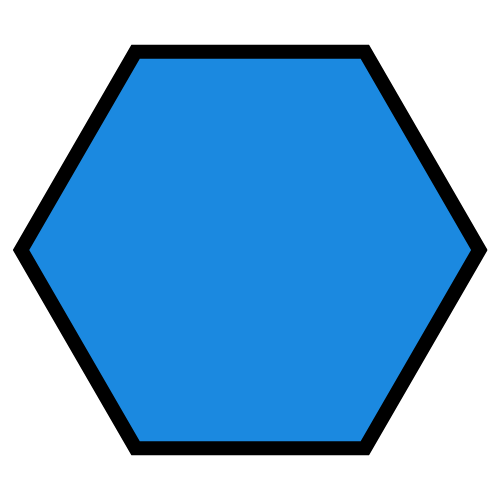 NEXT
SHOW
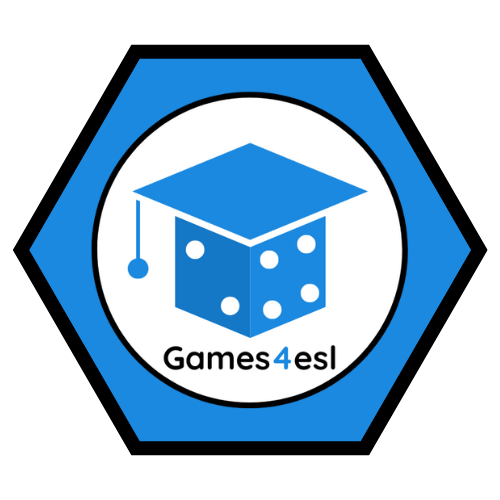 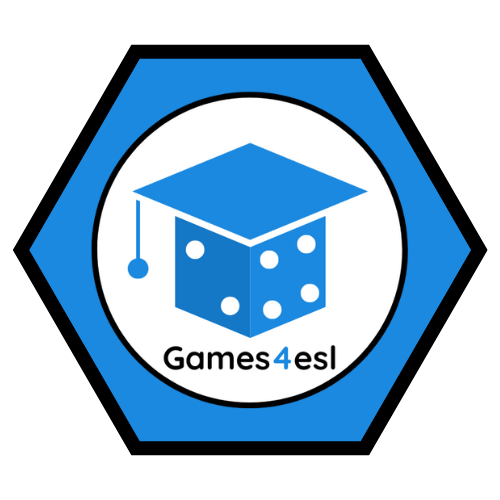 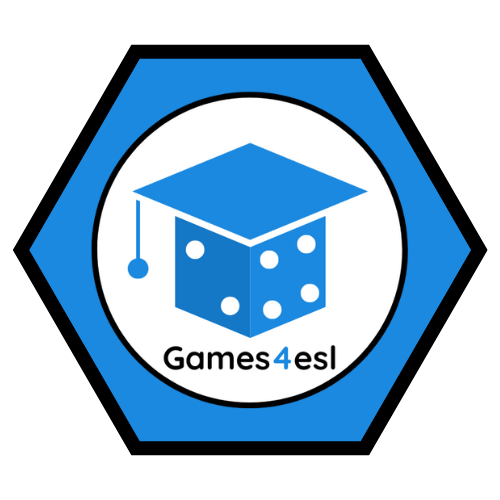 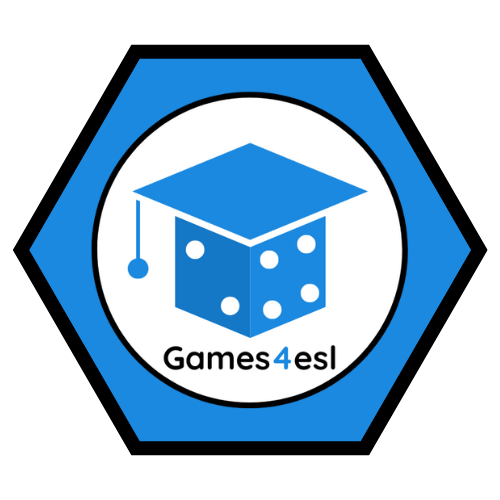 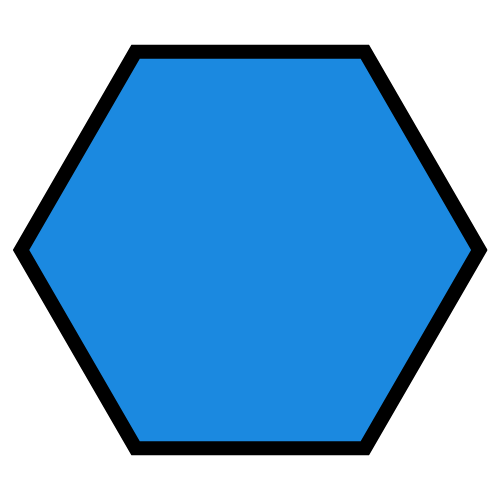 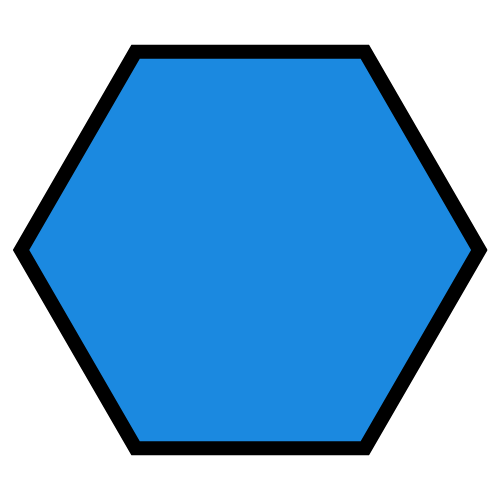 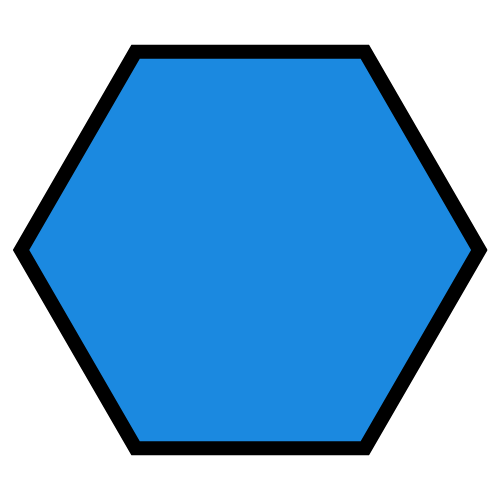 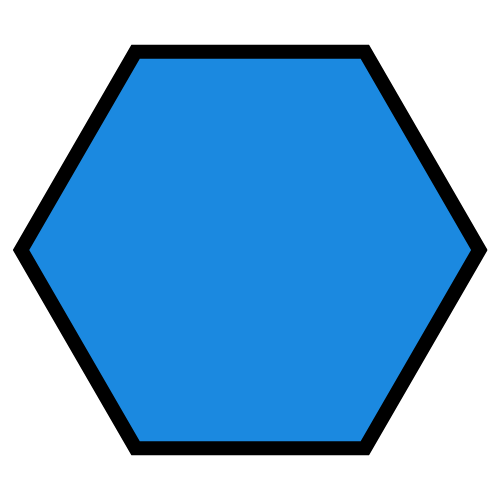 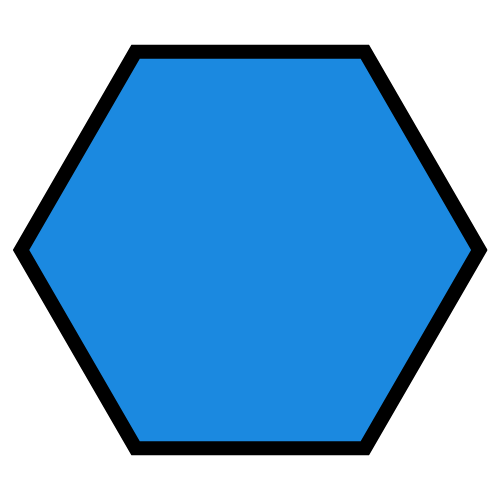 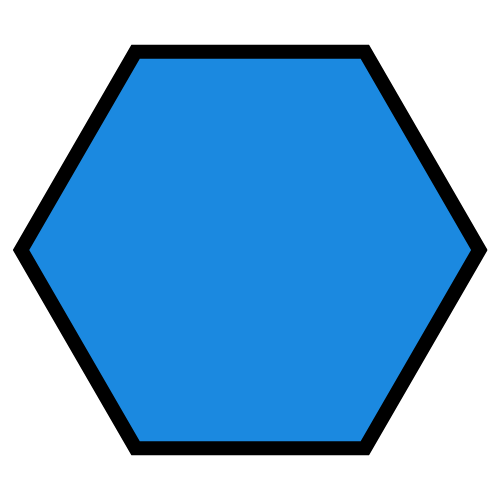 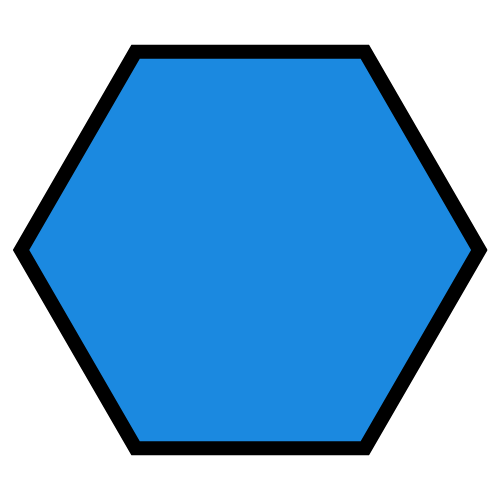 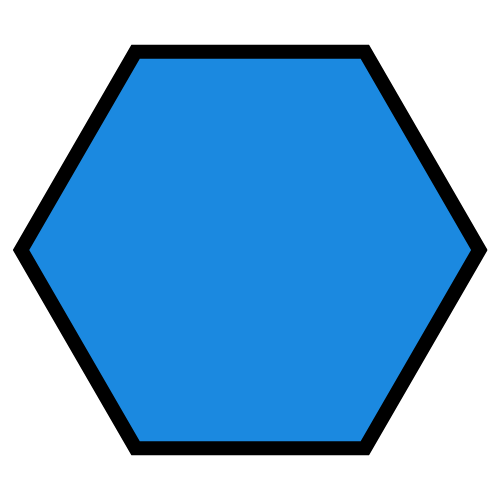 science
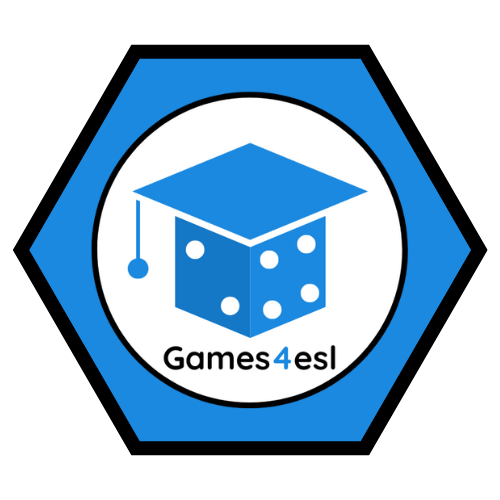 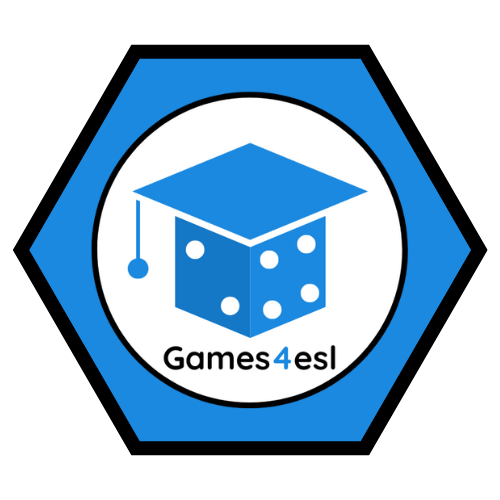 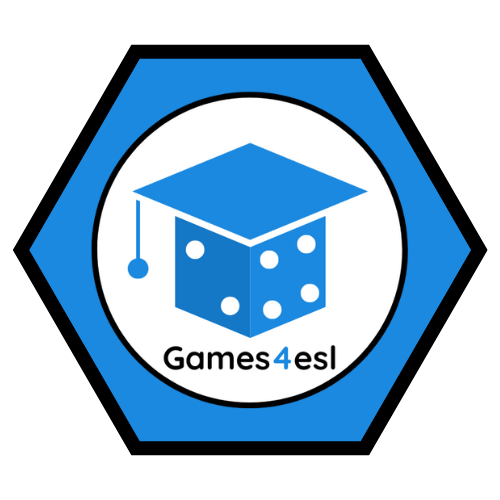 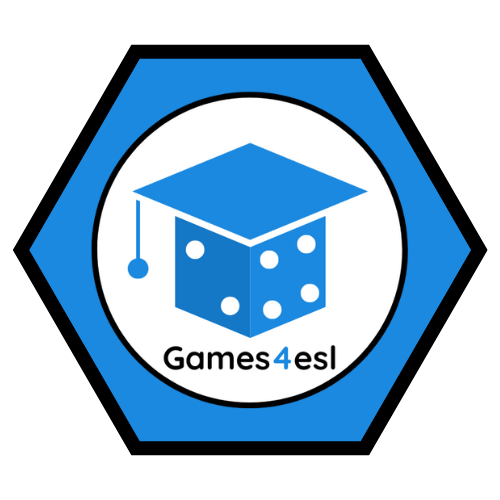 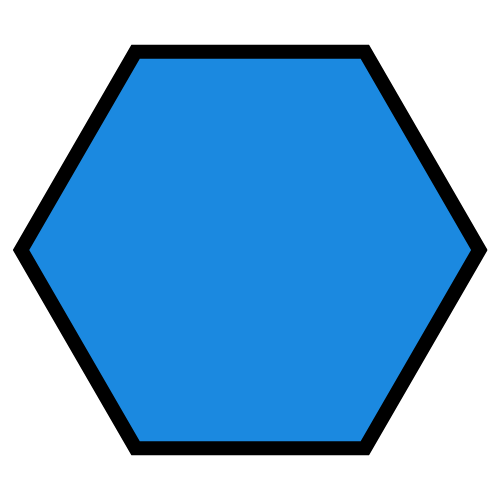 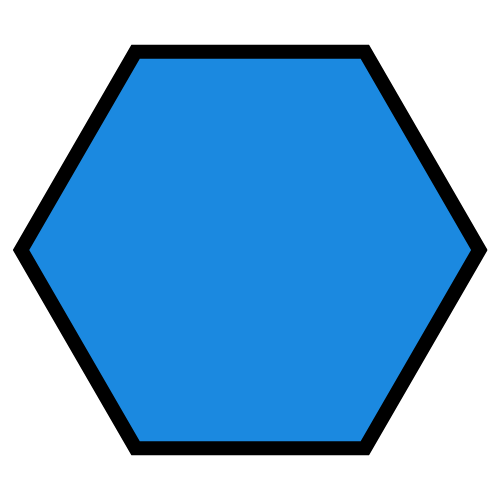 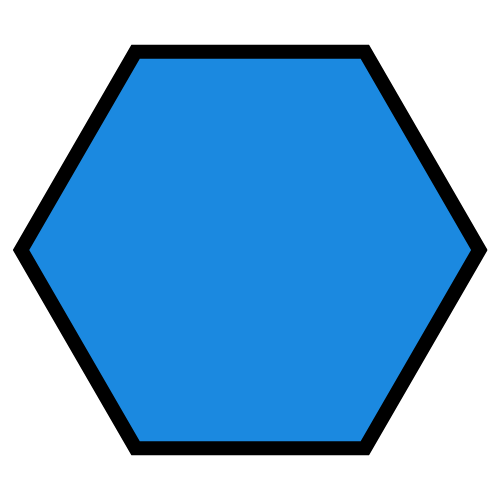 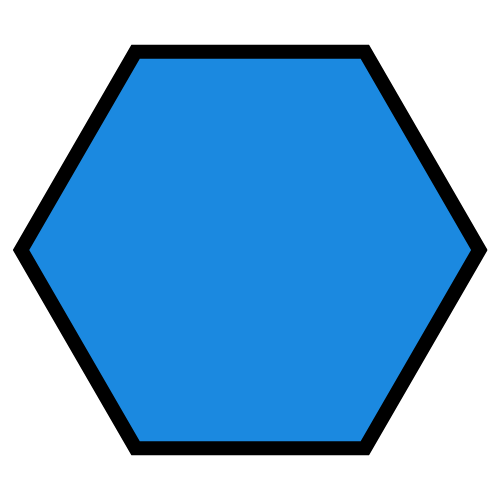 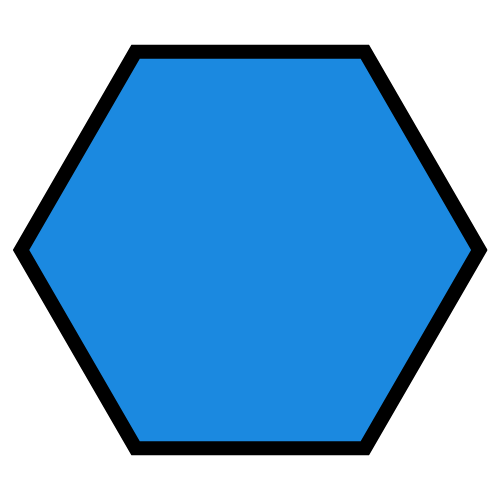 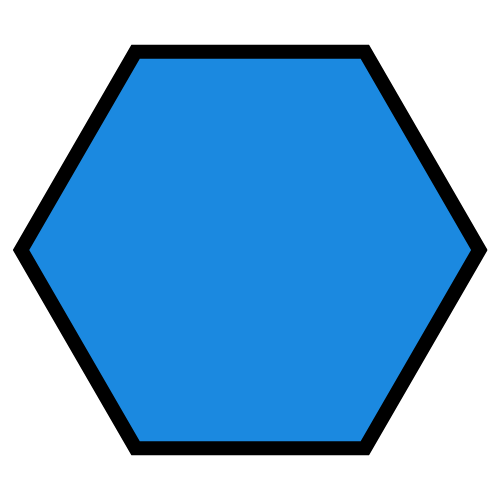 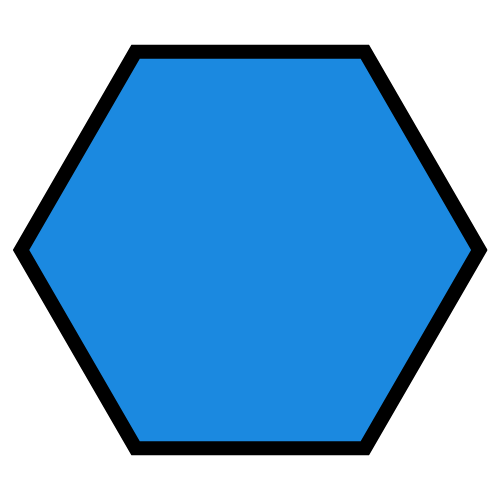 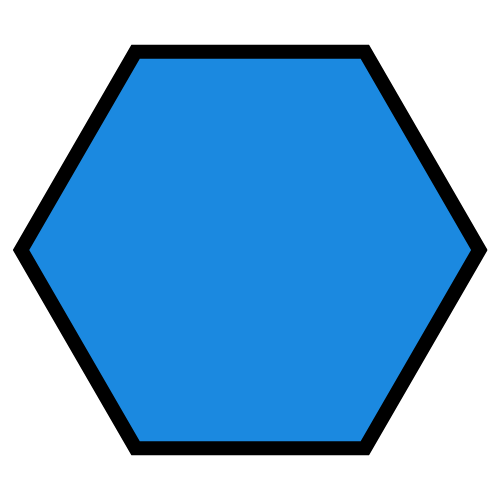 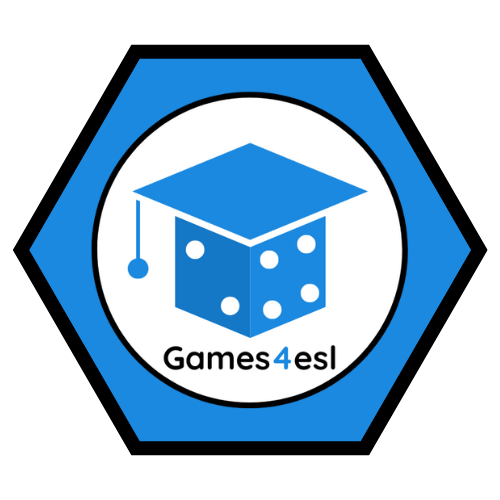 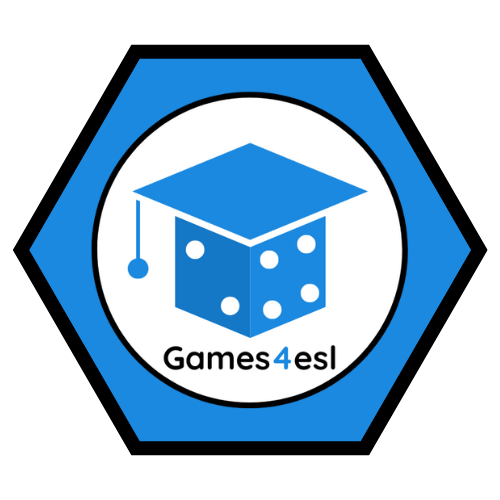 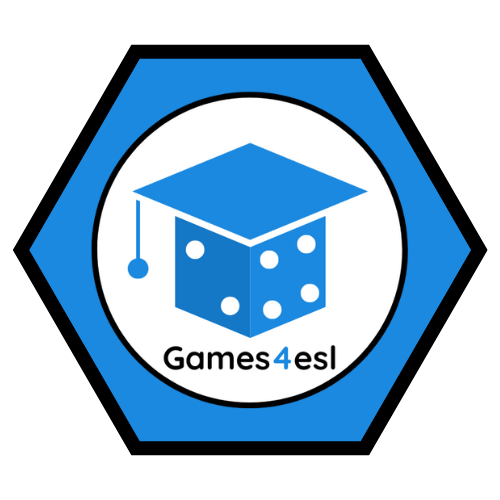 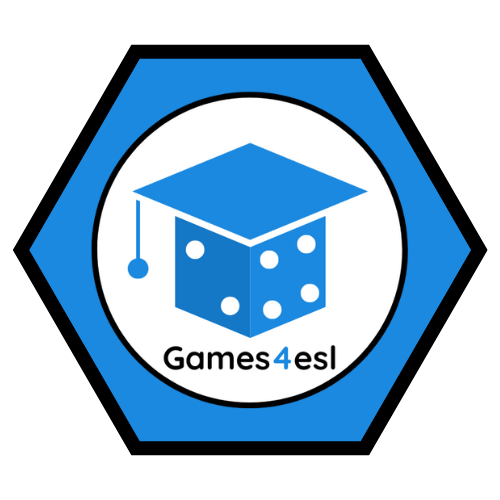 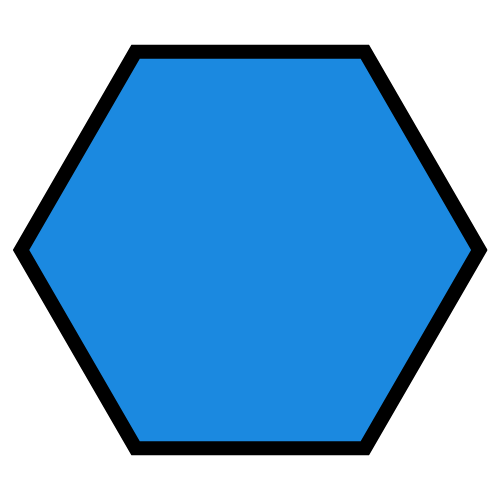 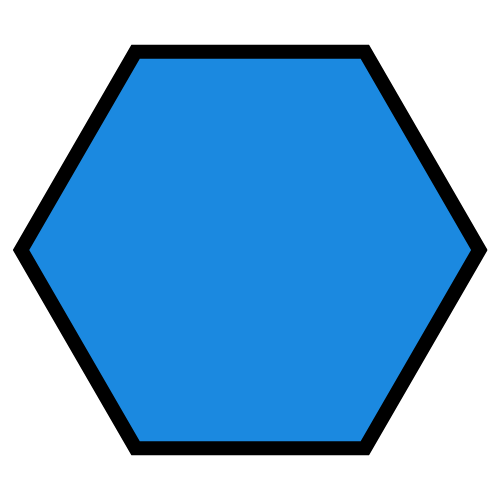 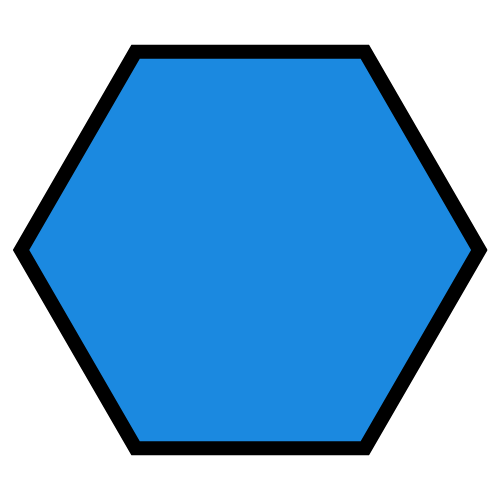 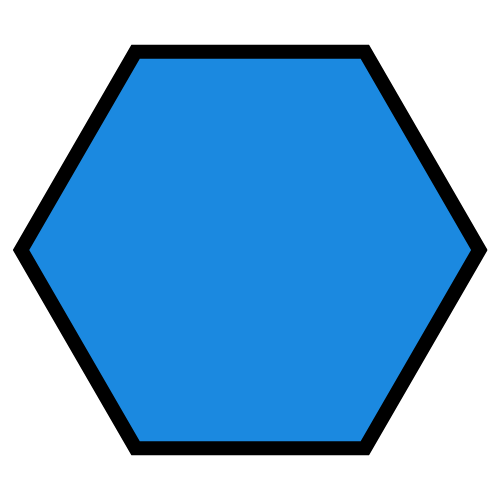 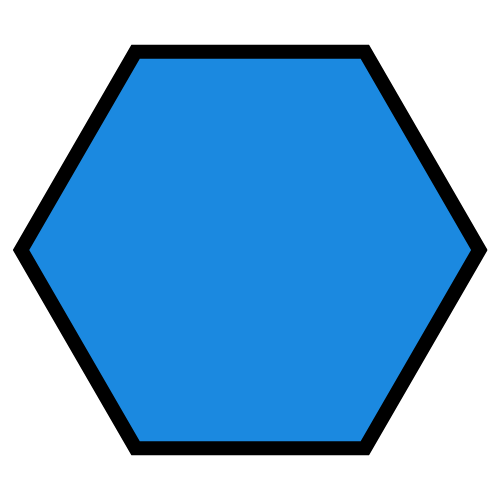 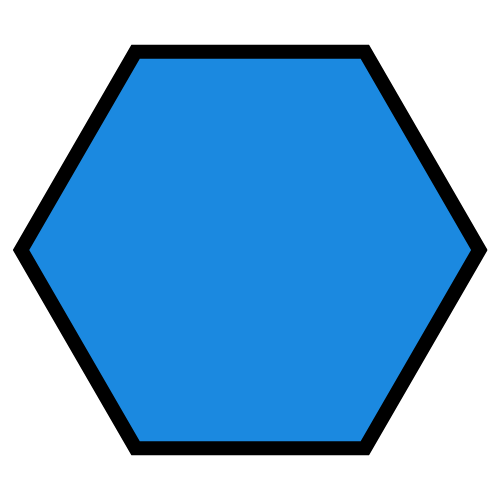 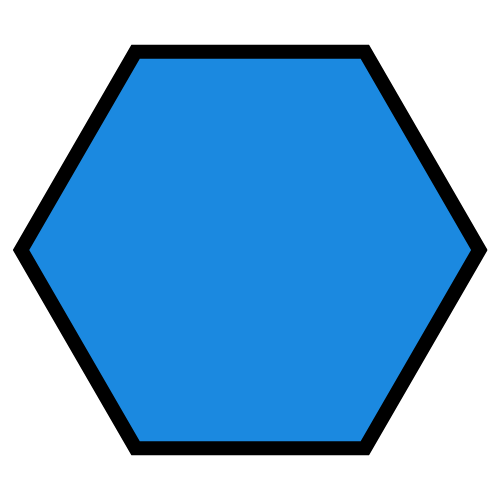 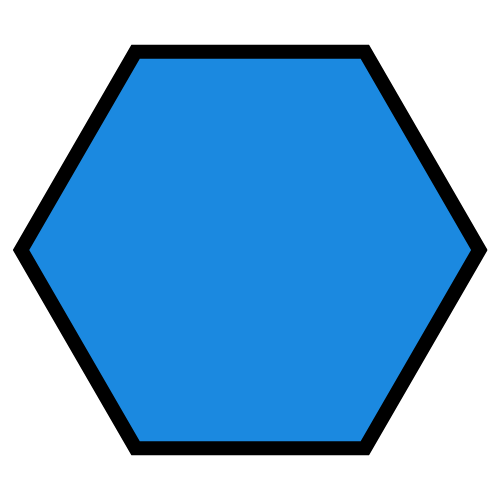 NEXT
SHOW
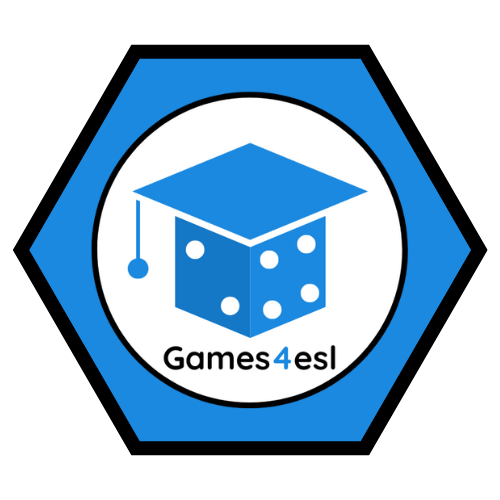 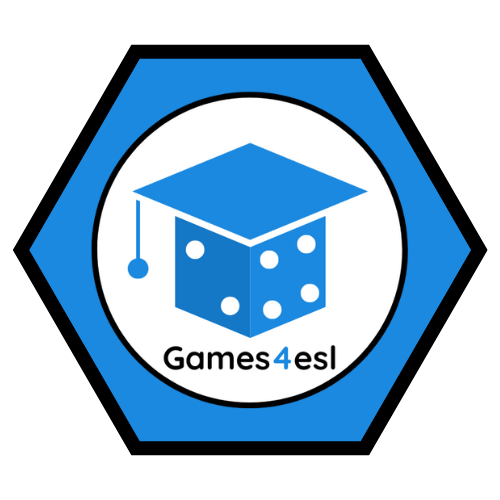 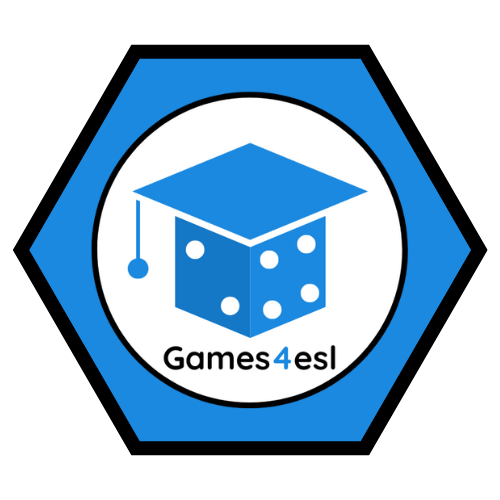 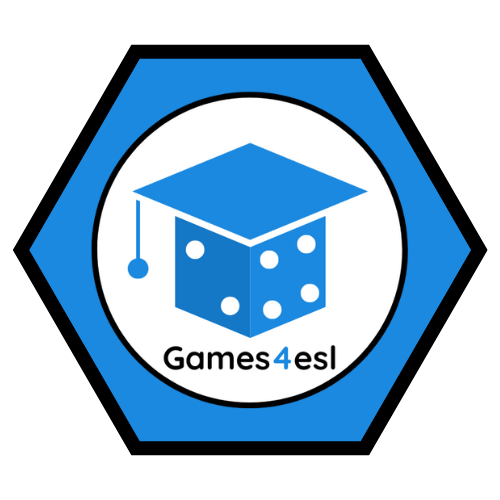 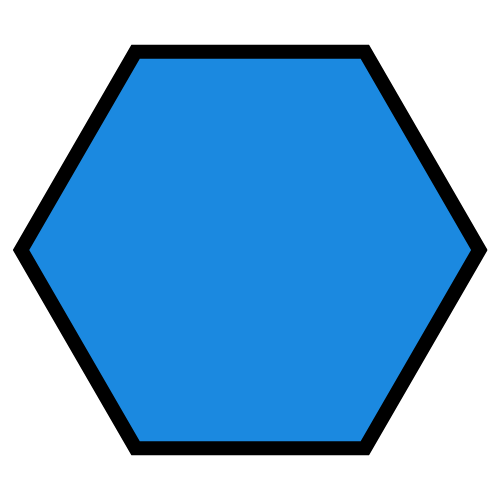 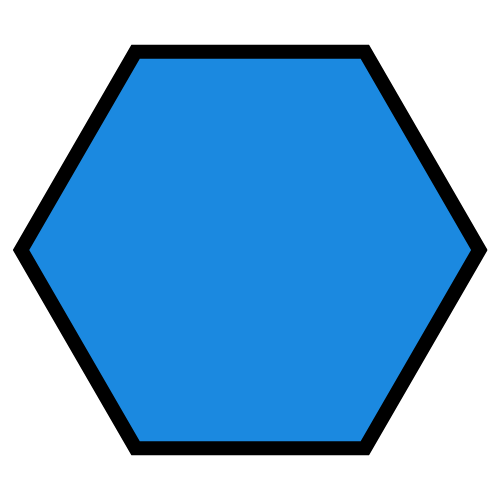 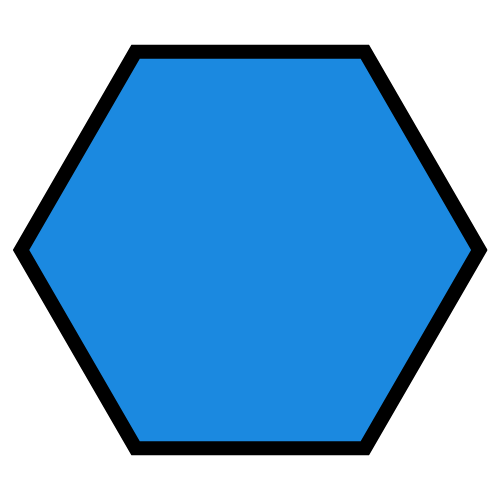 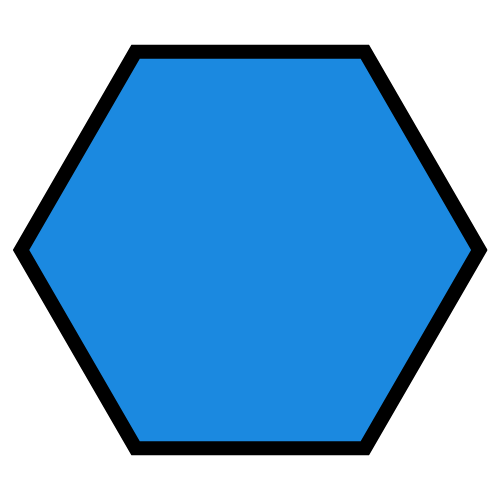 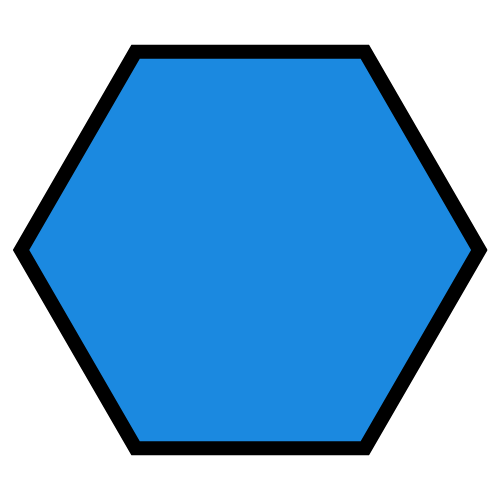 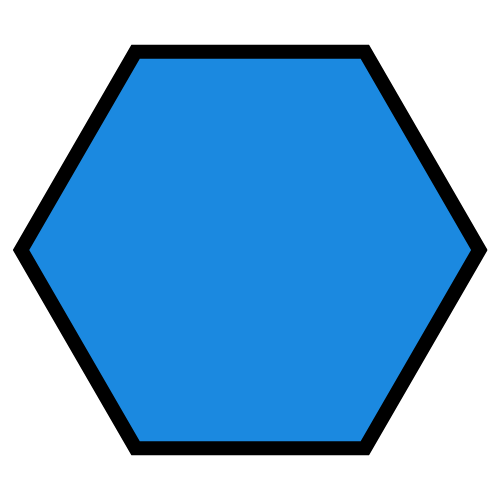 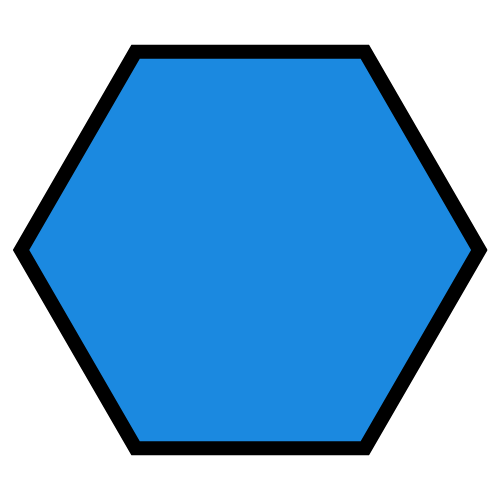 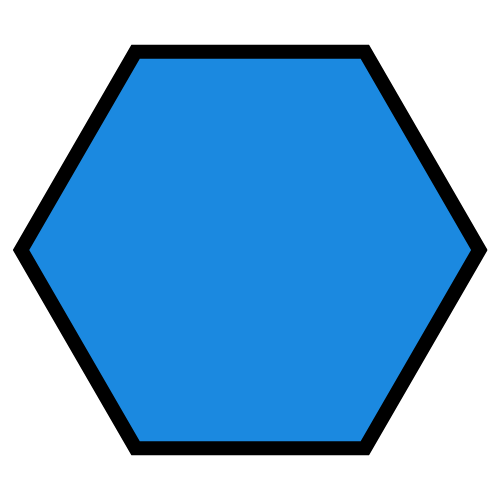 history
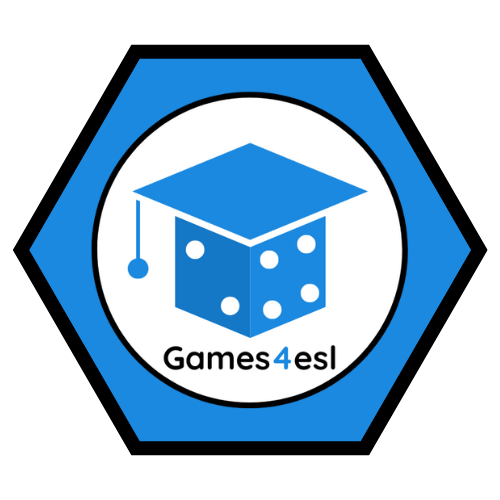 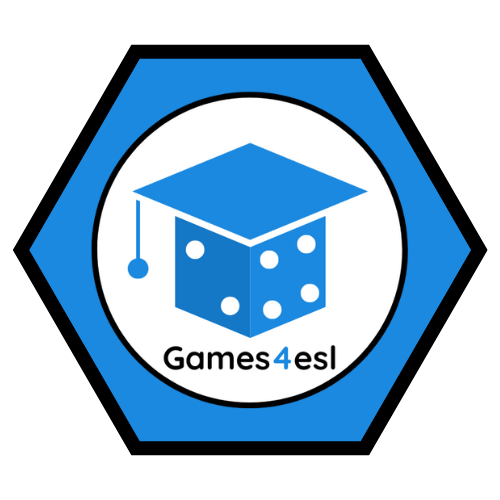 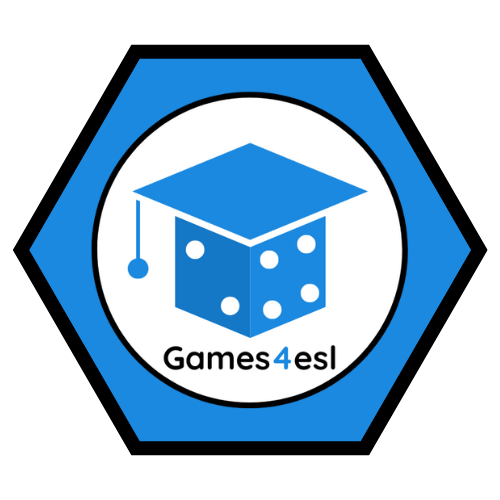 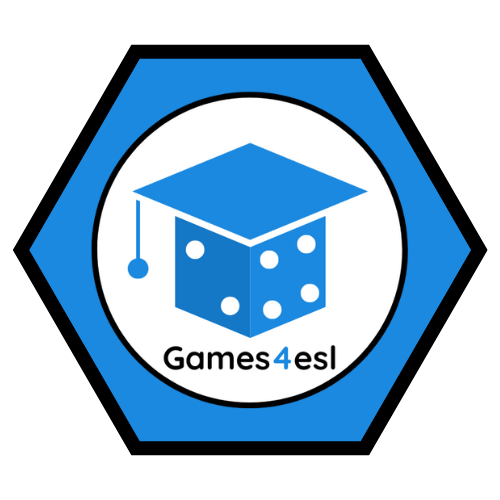 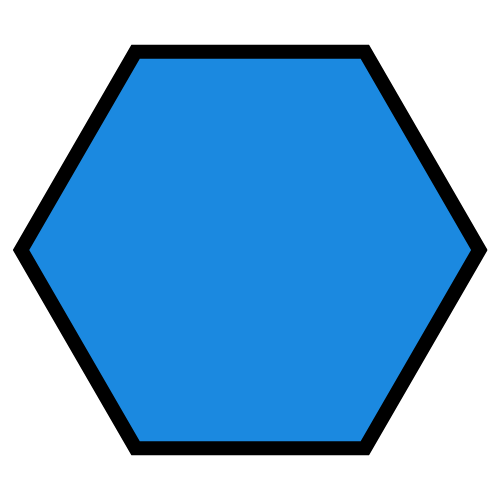 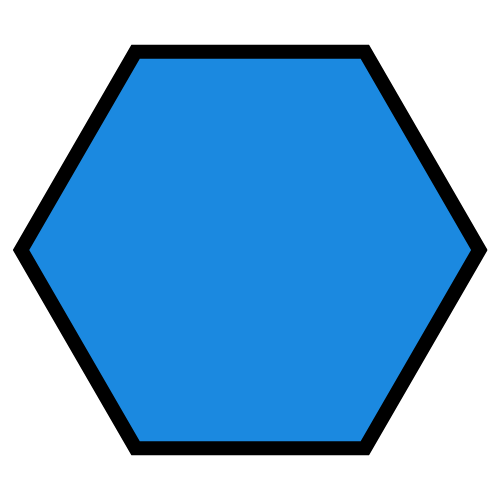 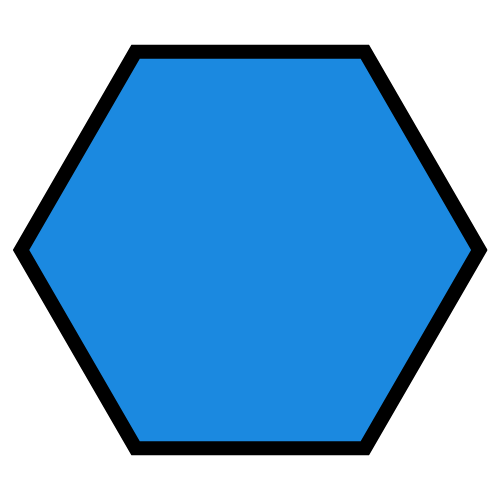 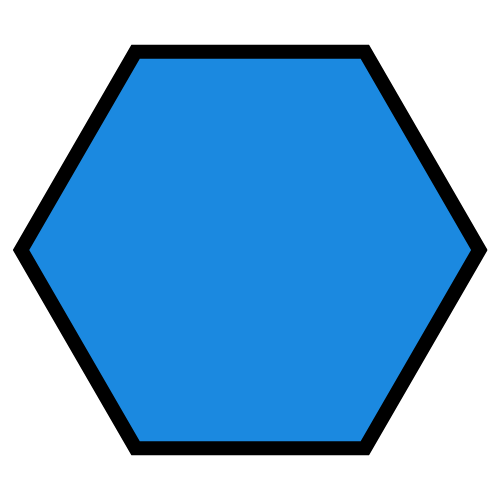 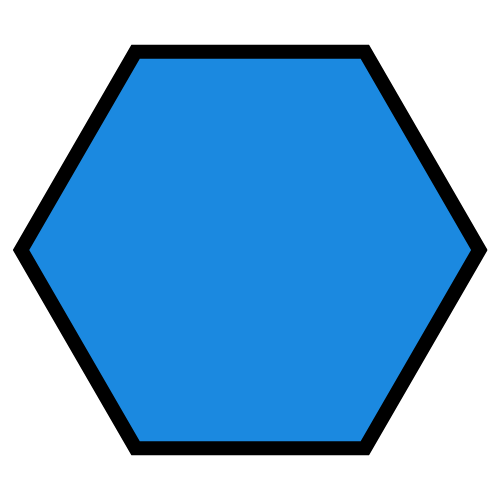 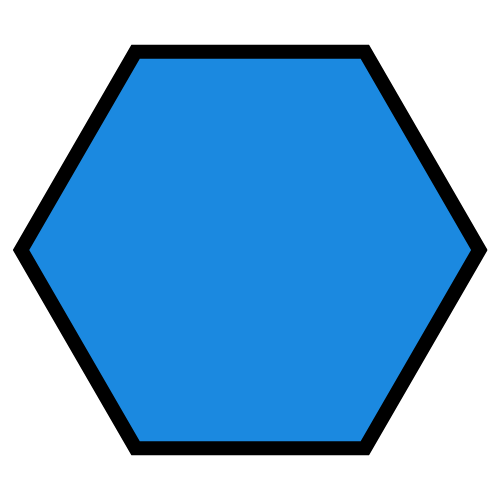 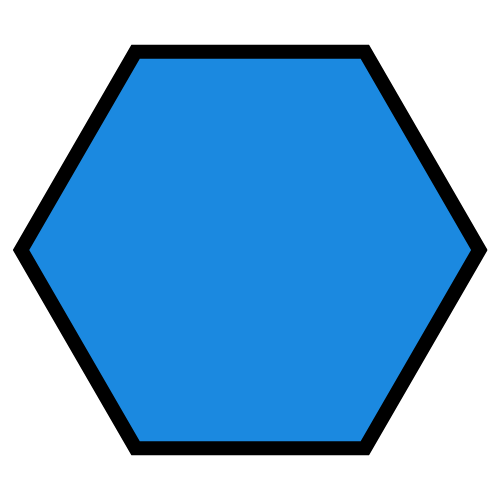 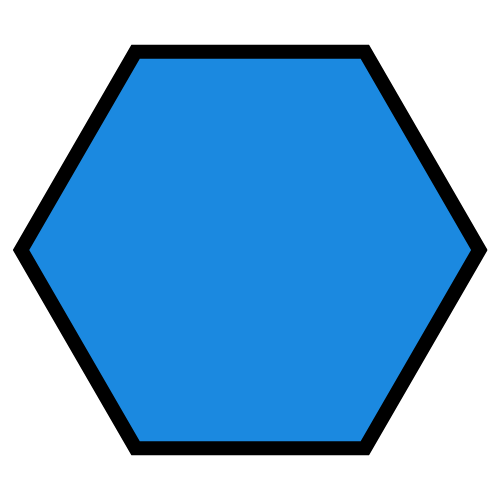 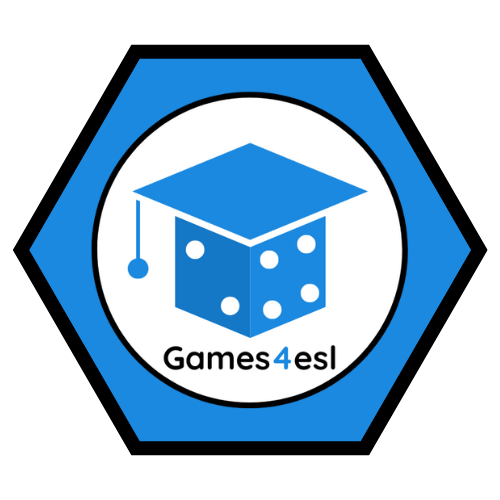 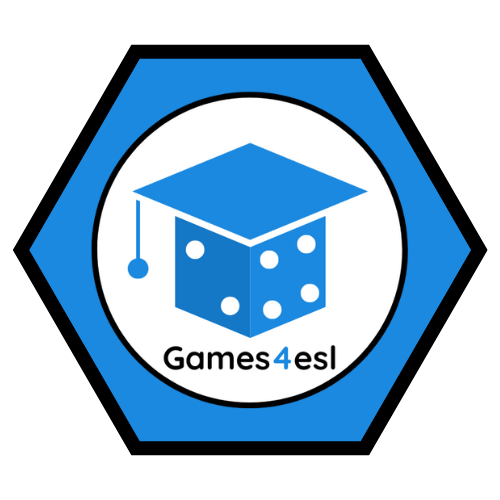 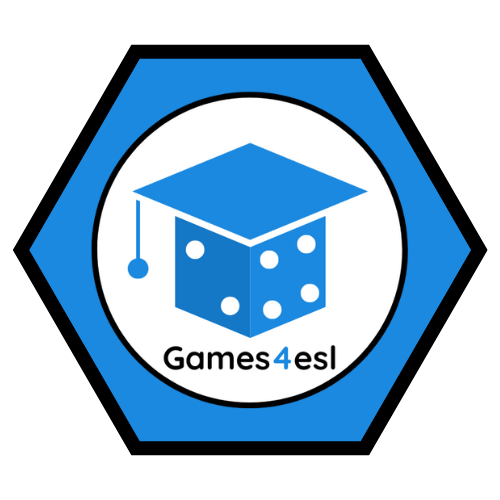 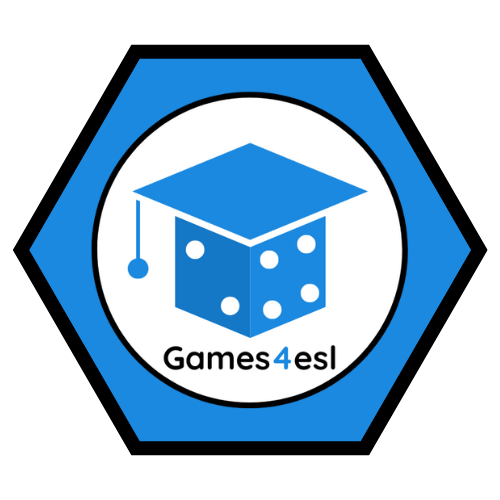 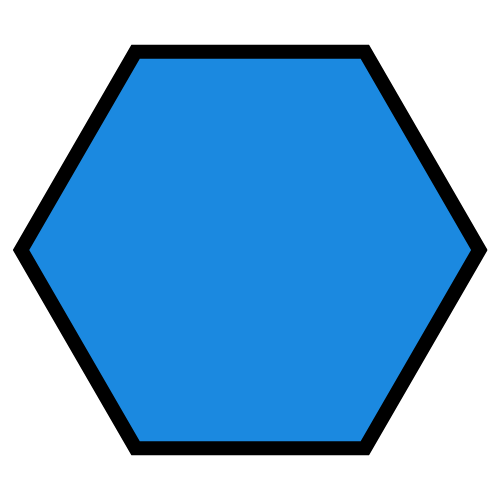 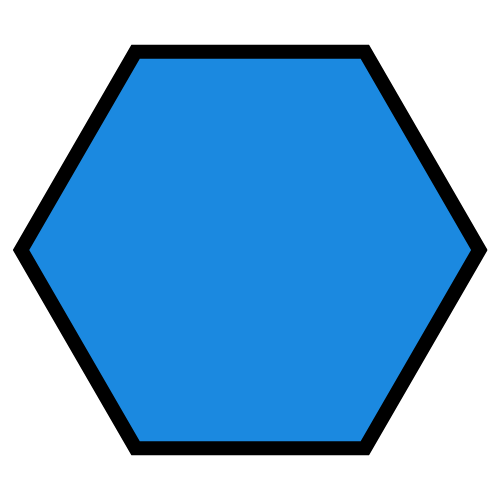 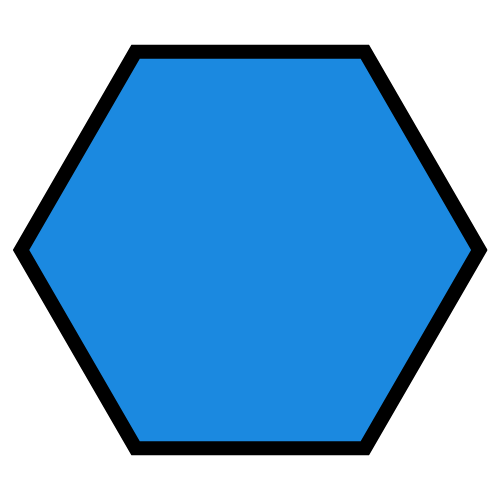 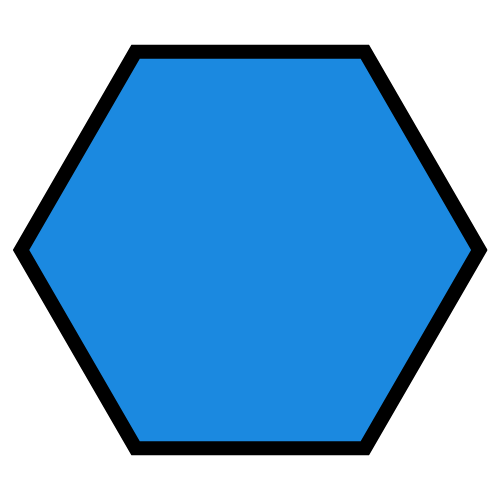 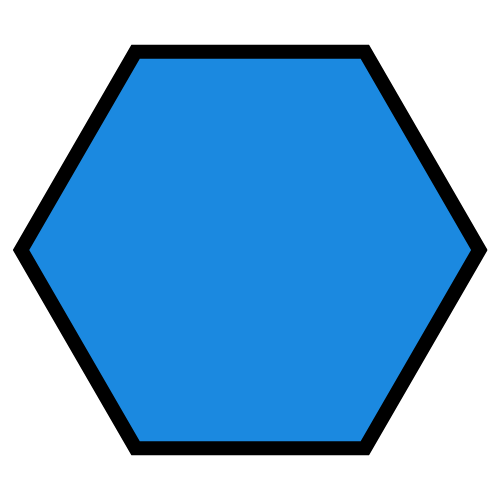 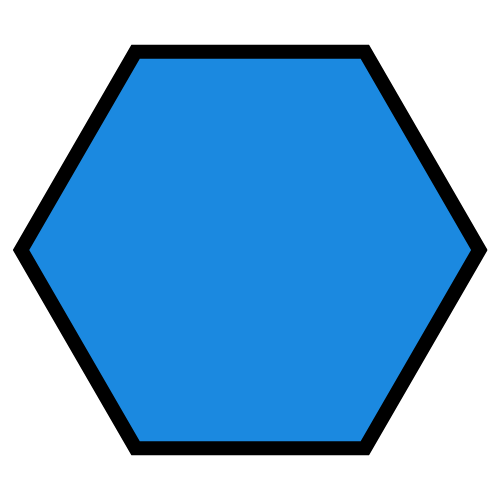 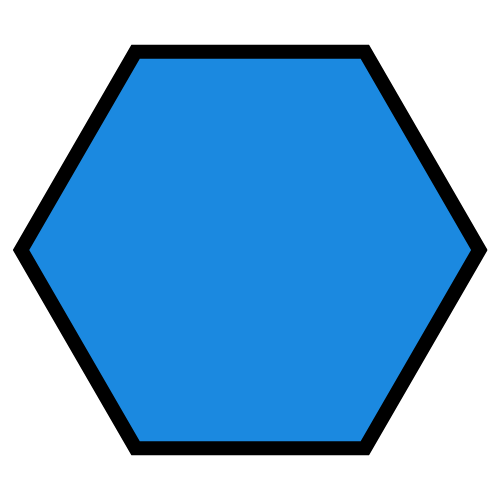 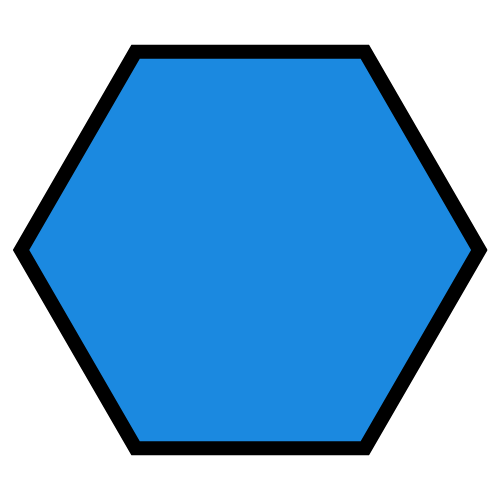 NEXT
SHOW
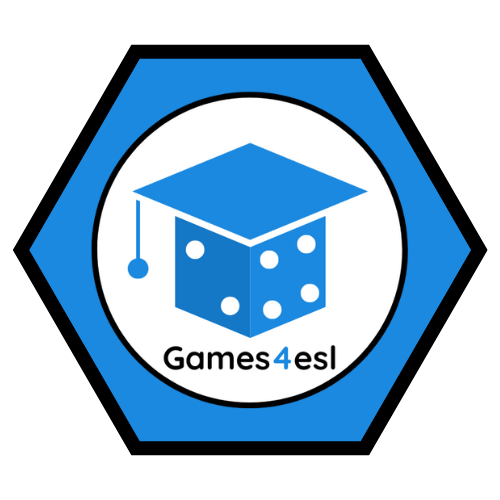 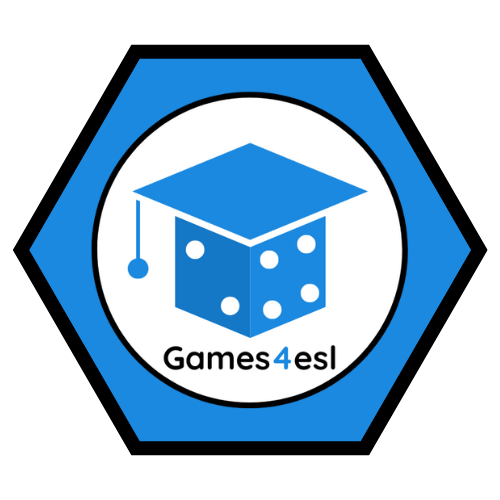 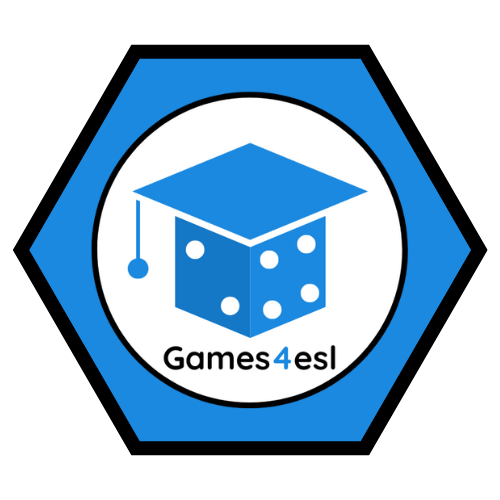 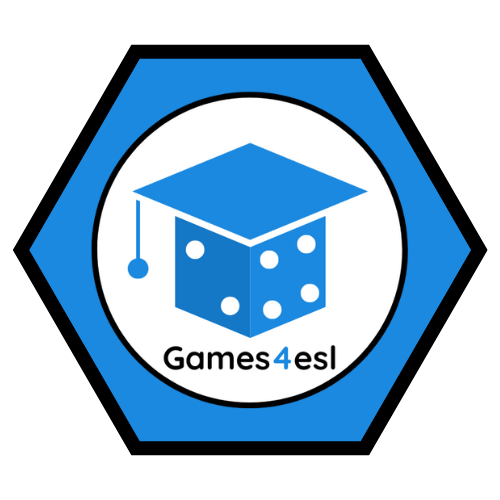 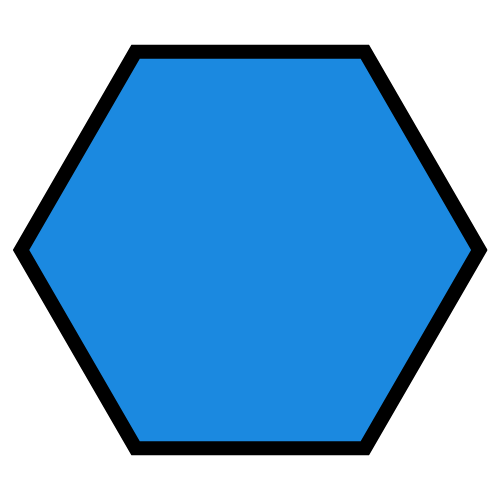 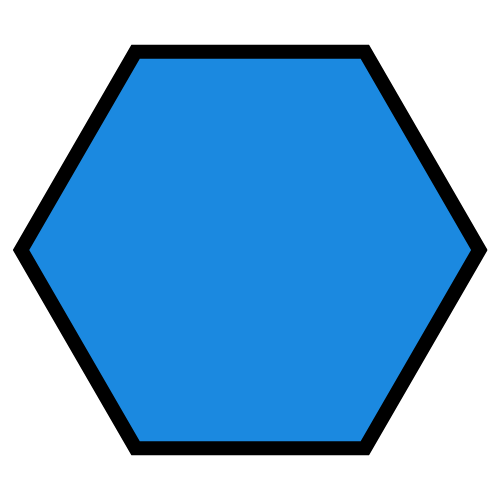 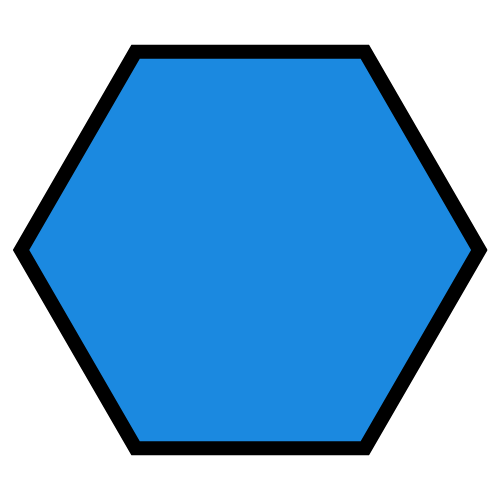 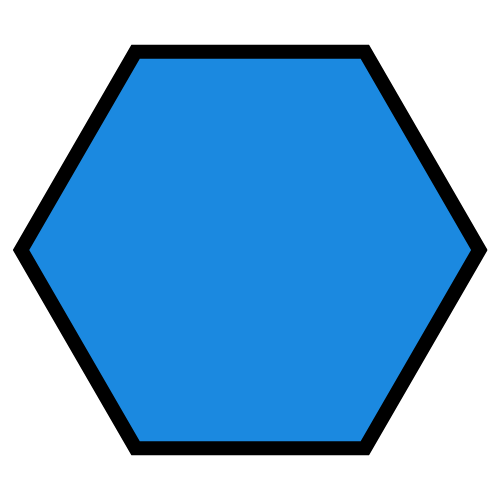 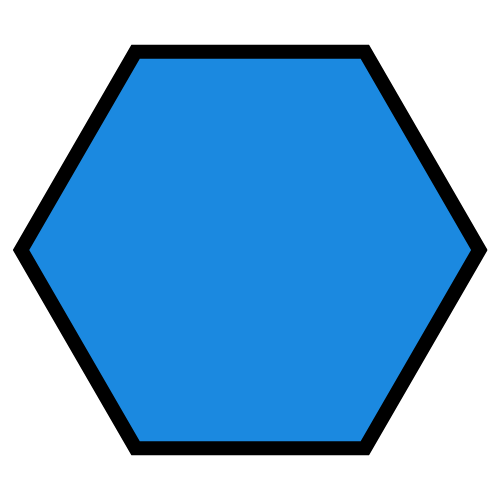 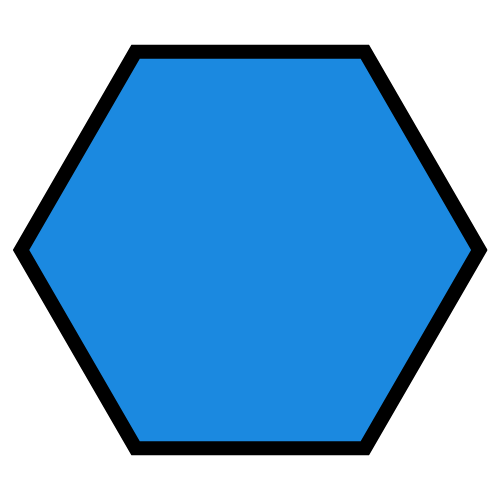 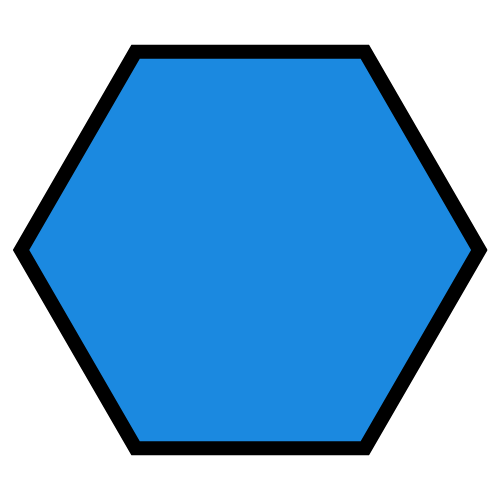 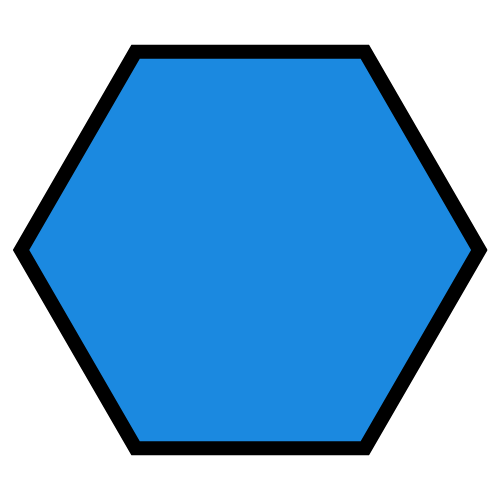 music
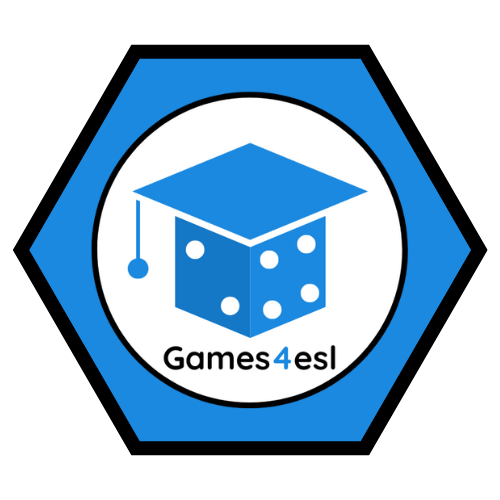 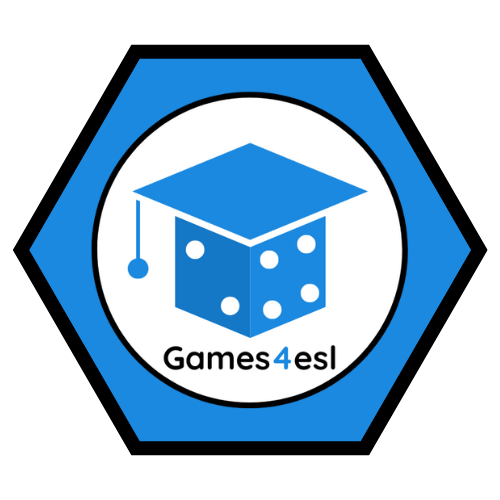 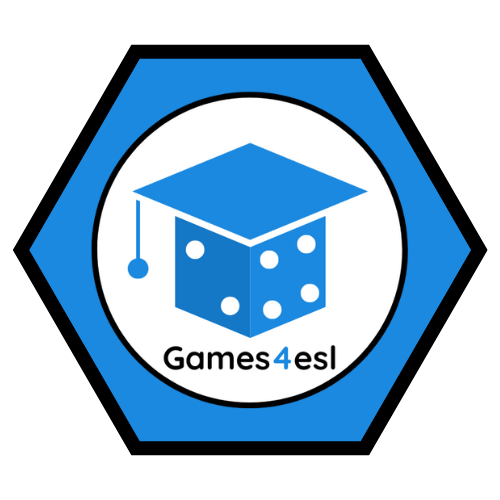 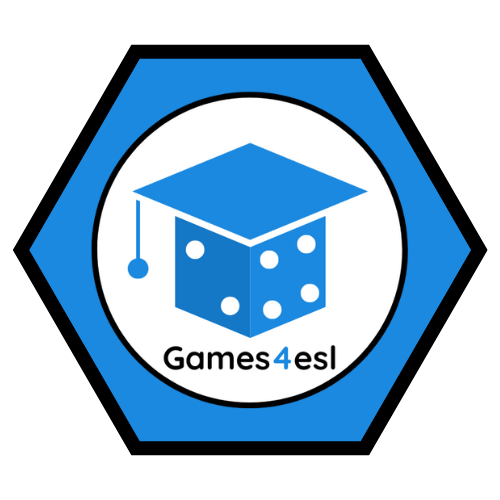 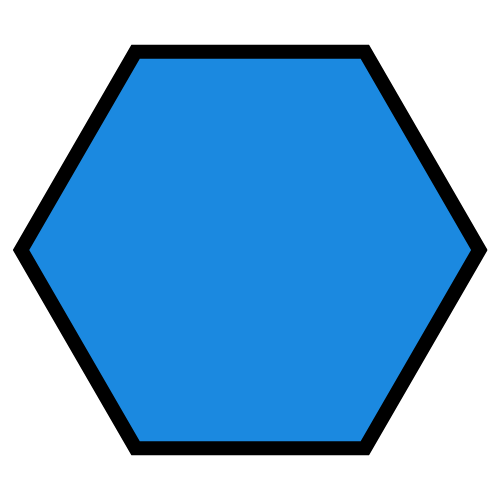 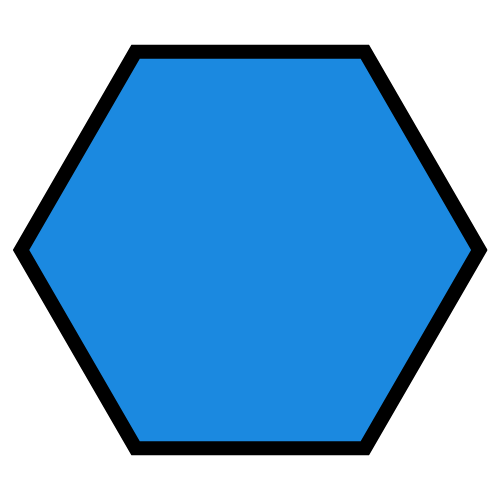 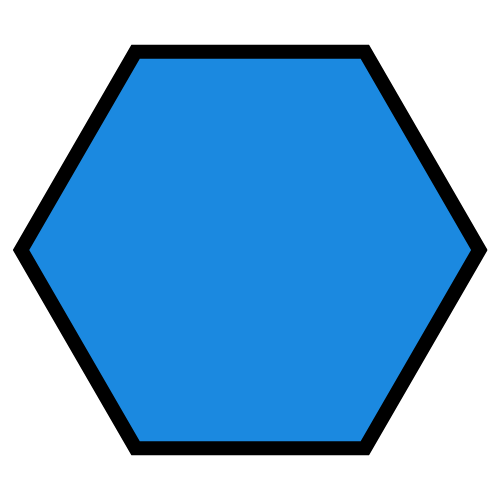 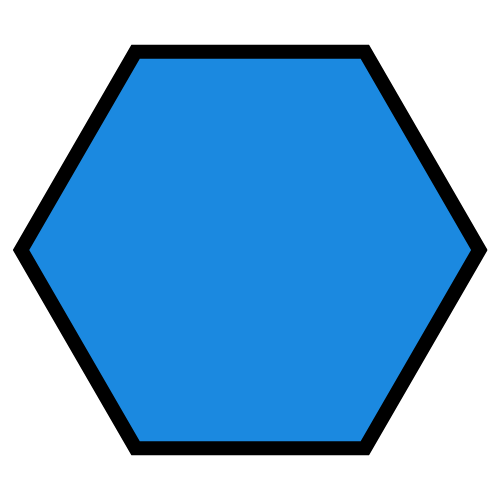 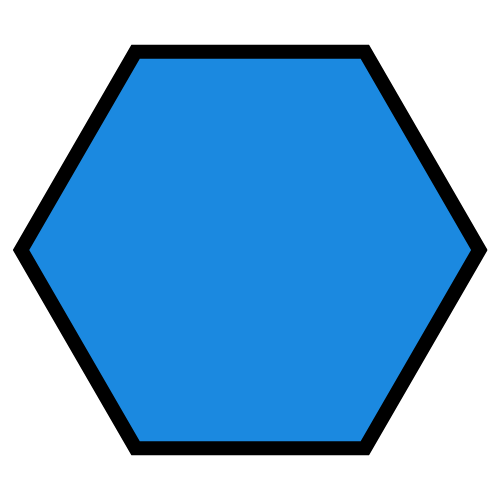 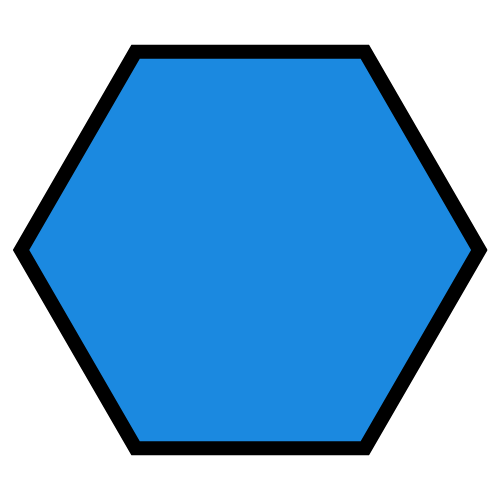 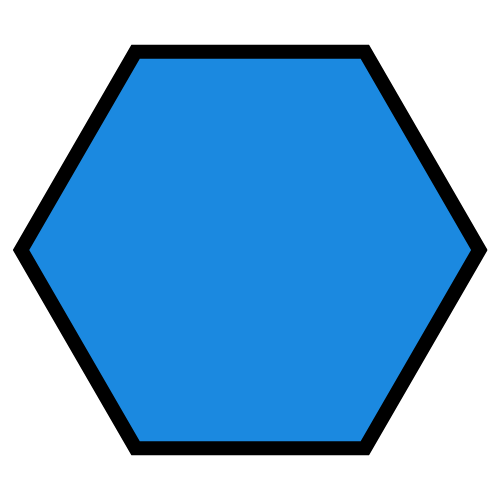 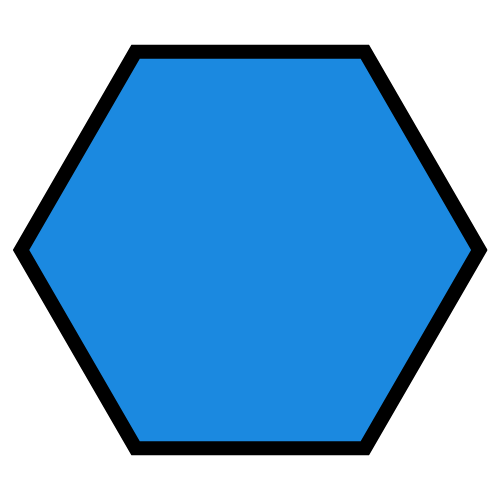 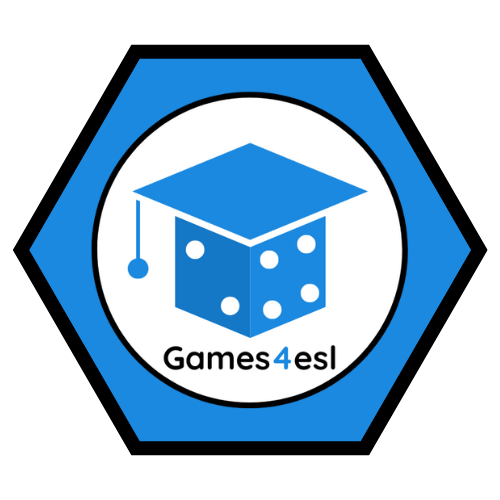 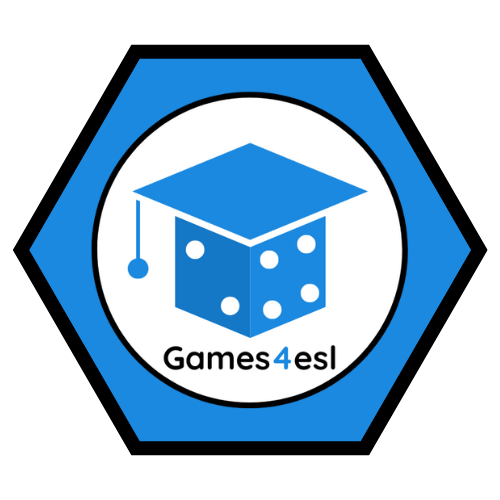 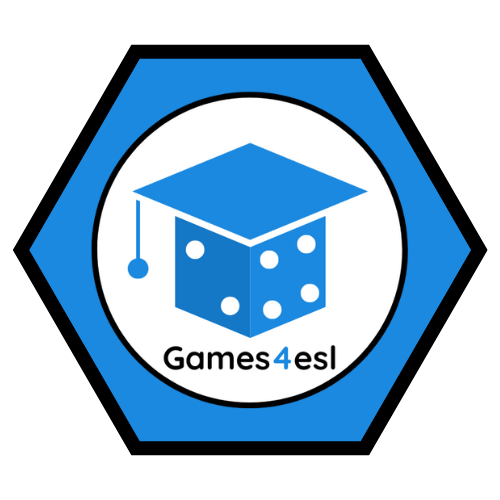 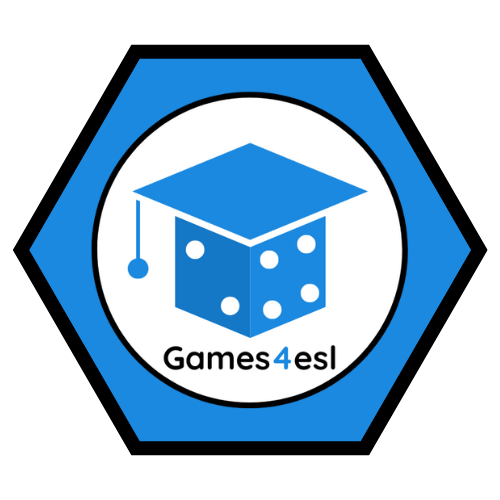 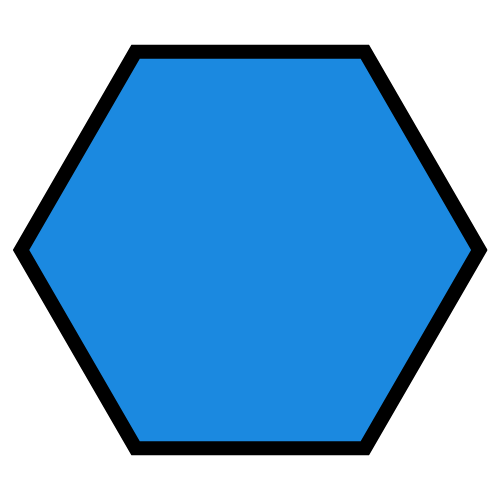 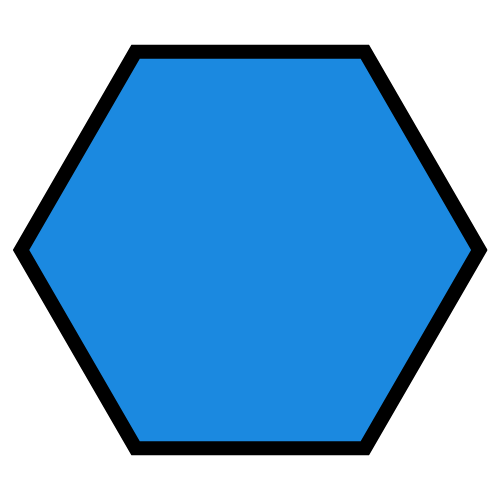 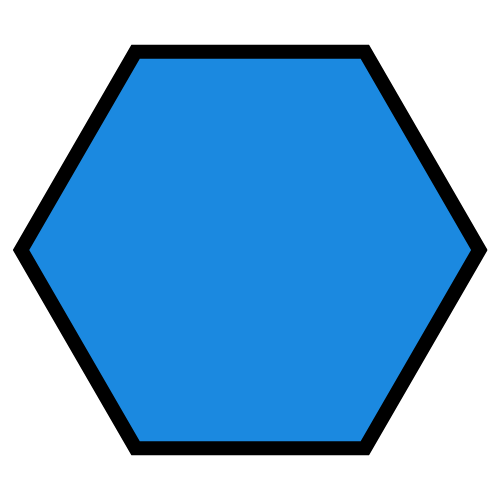 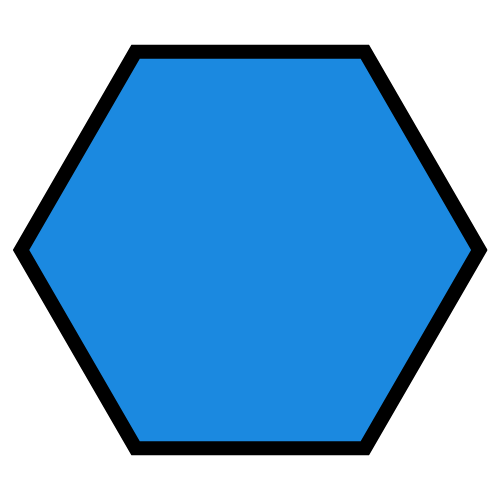 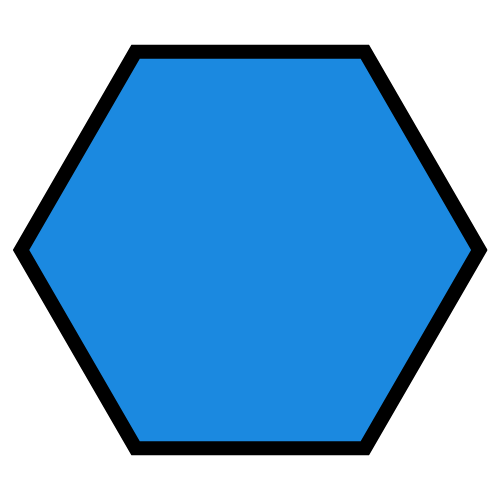 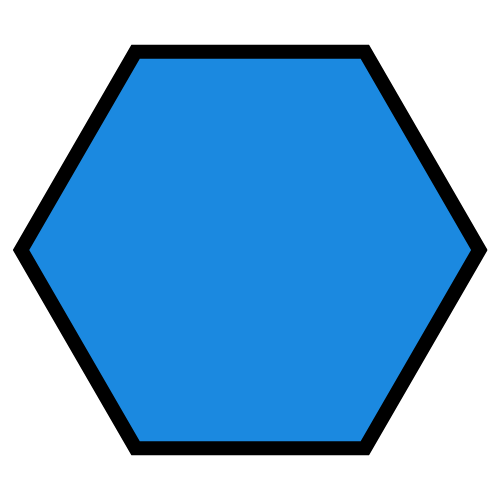 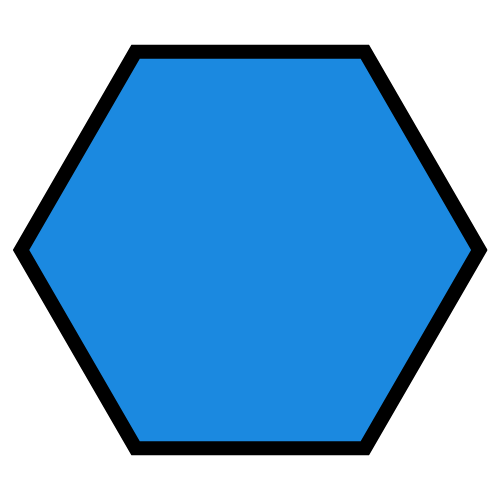 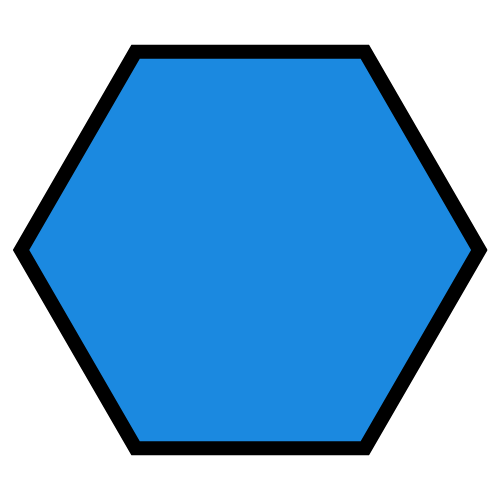 NEXT
SHOW
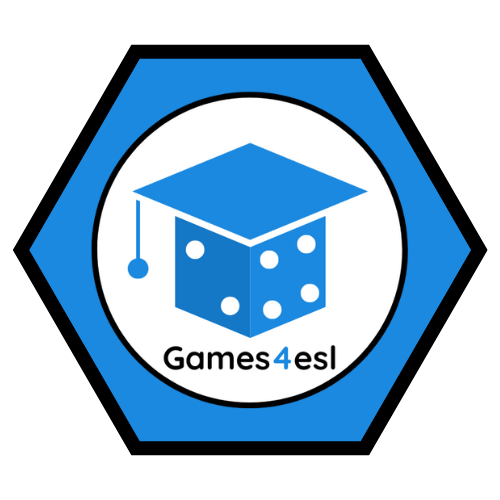 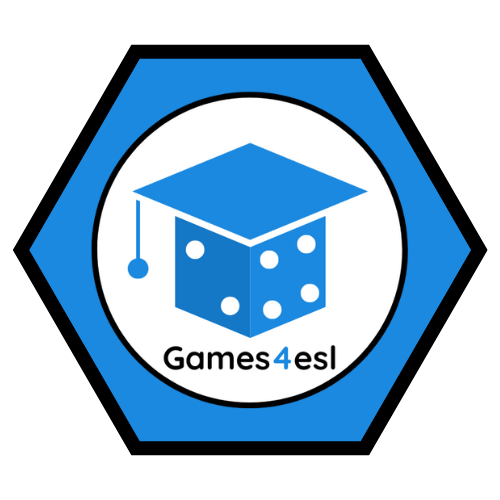 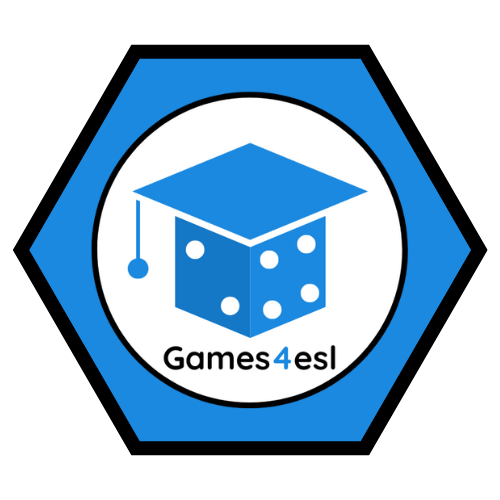 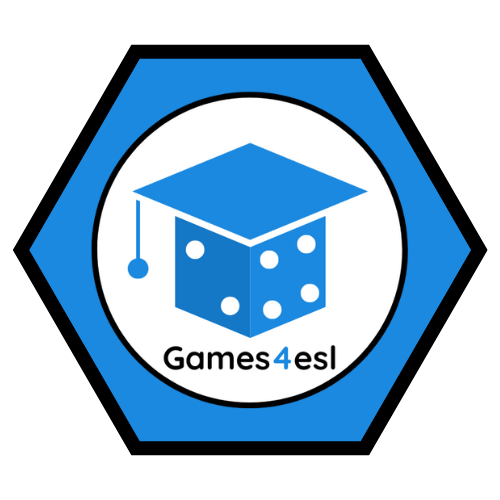 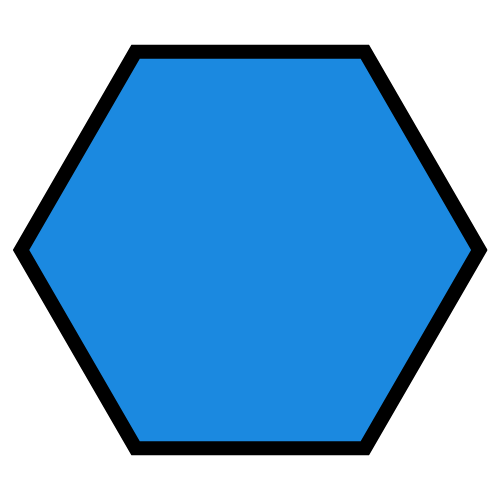 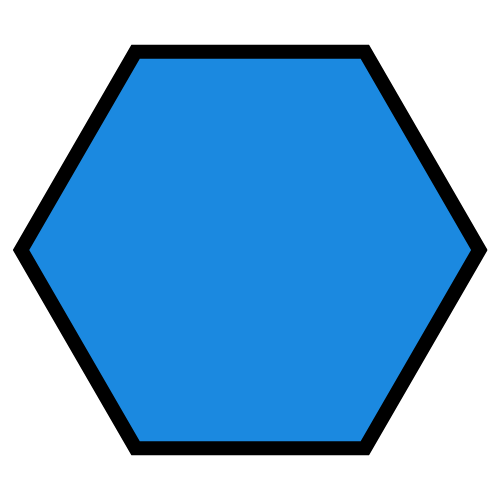 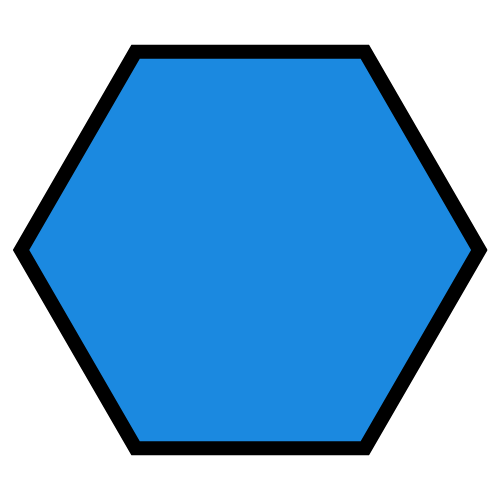 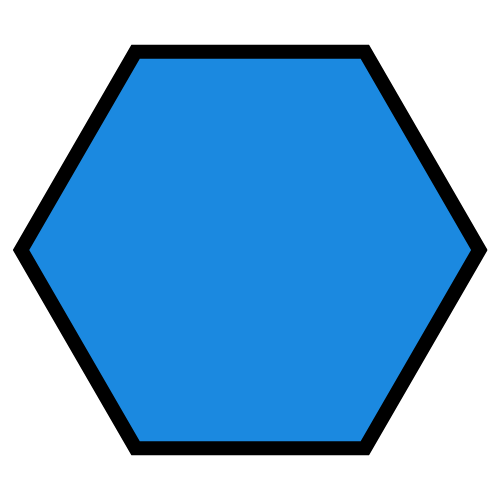 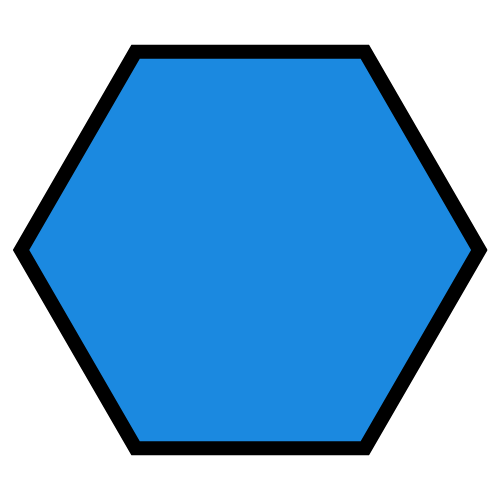 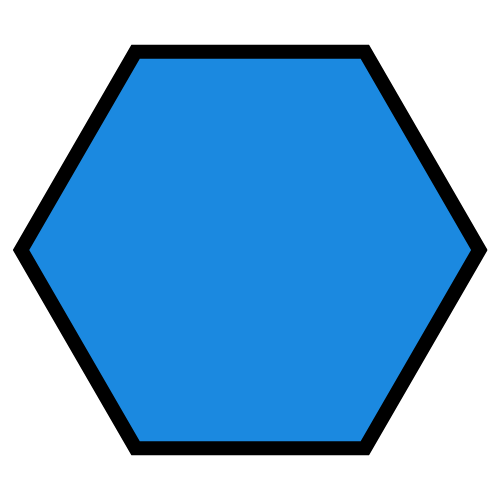 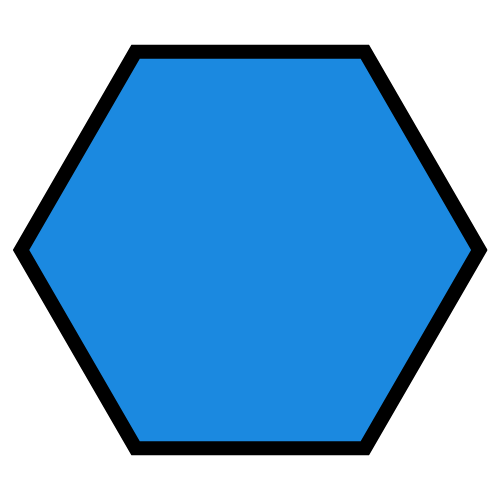 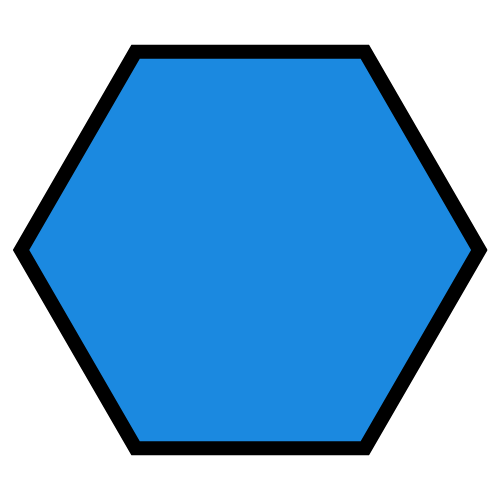 geography
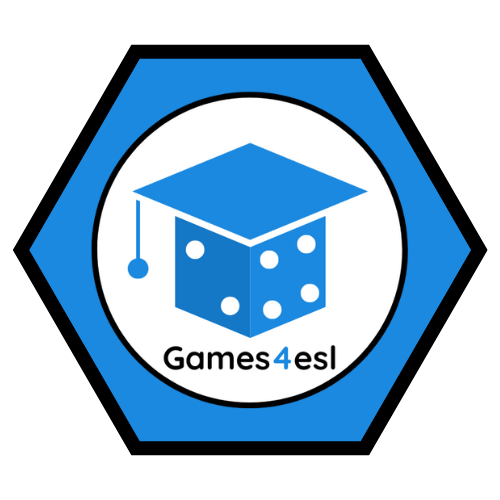 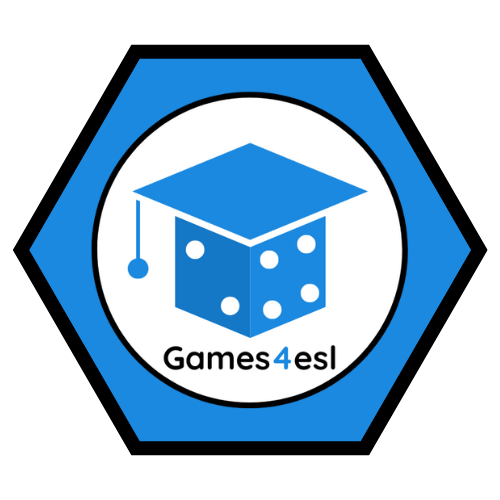 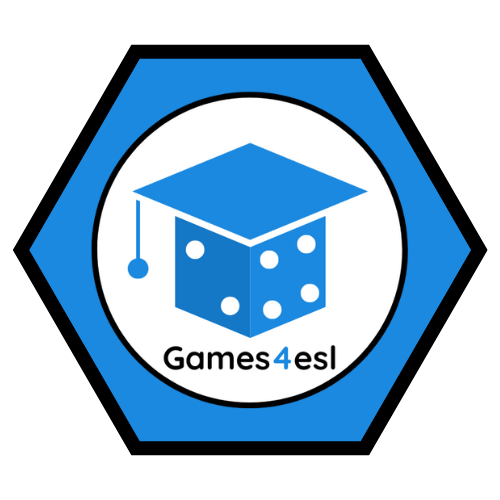 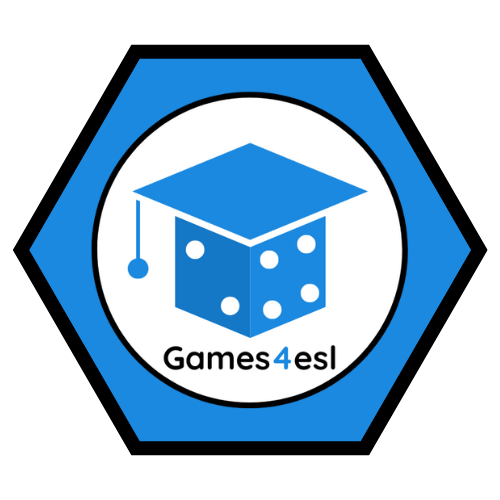 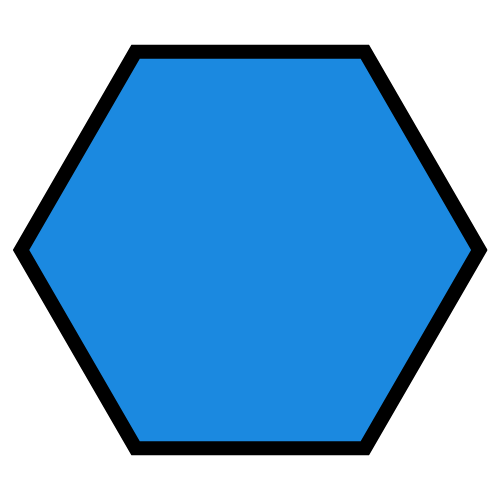 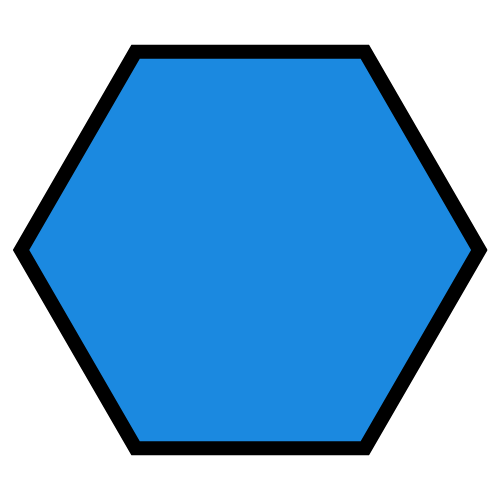 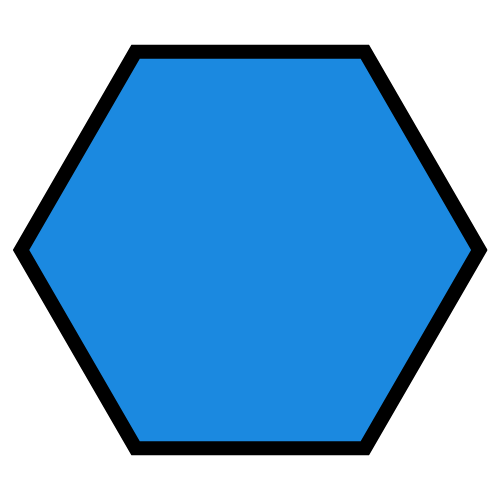 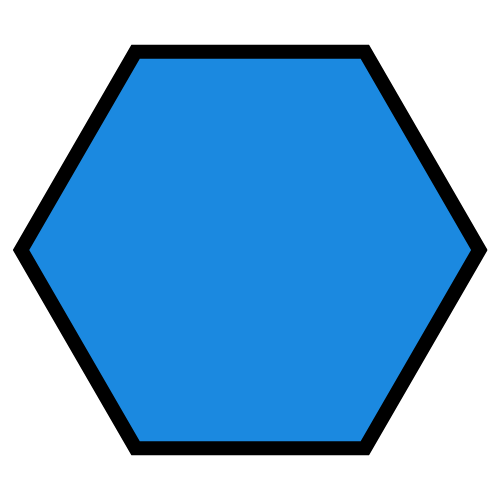 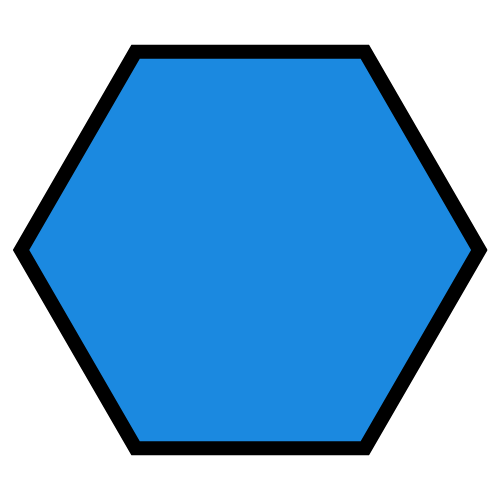 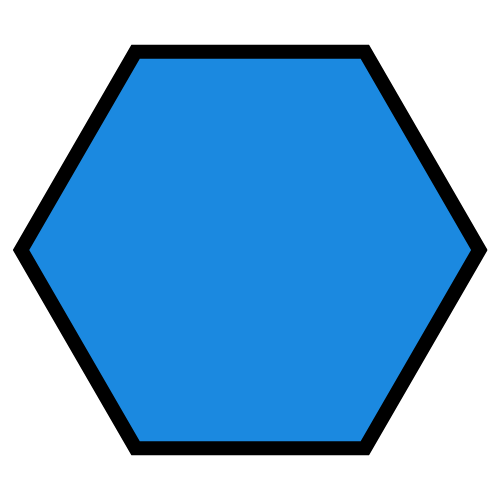 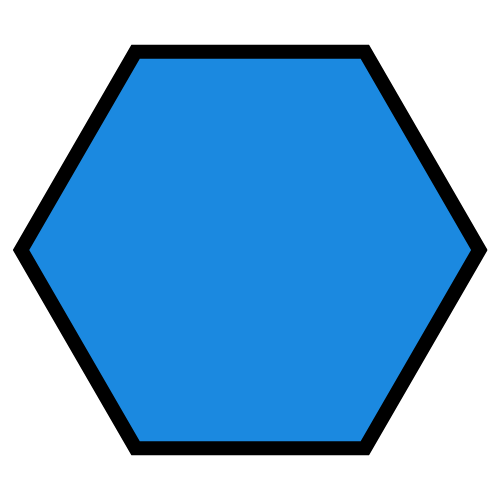 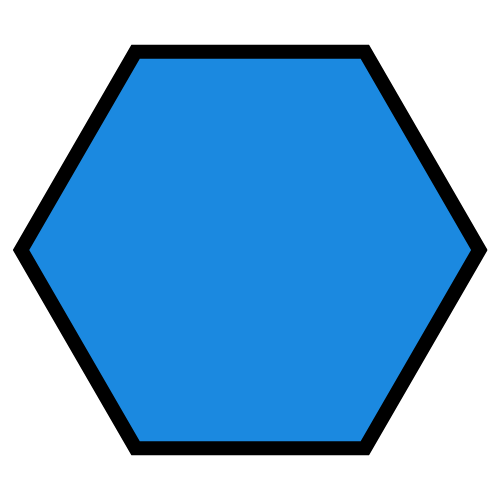 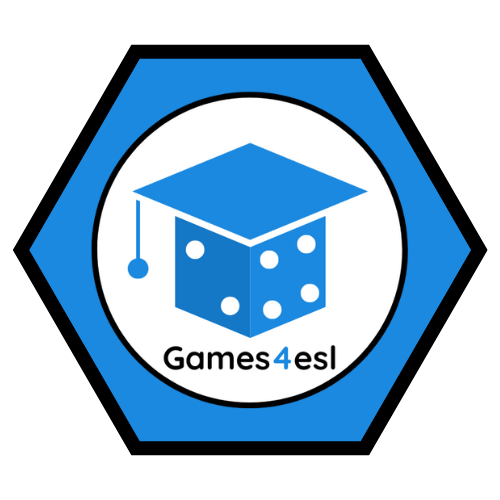 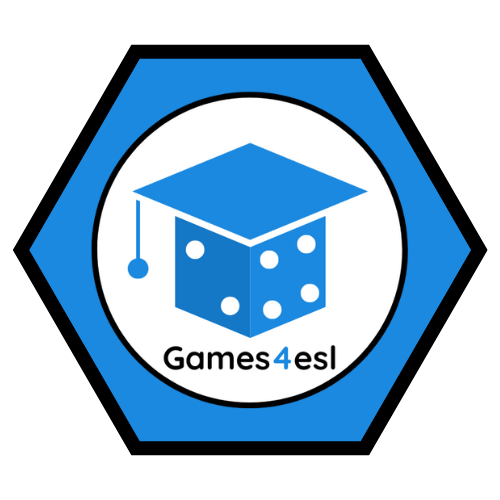 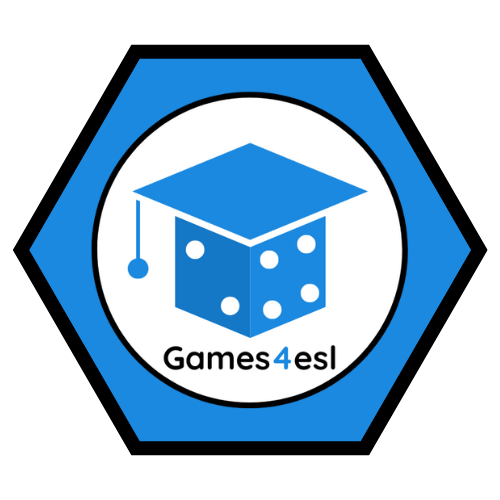 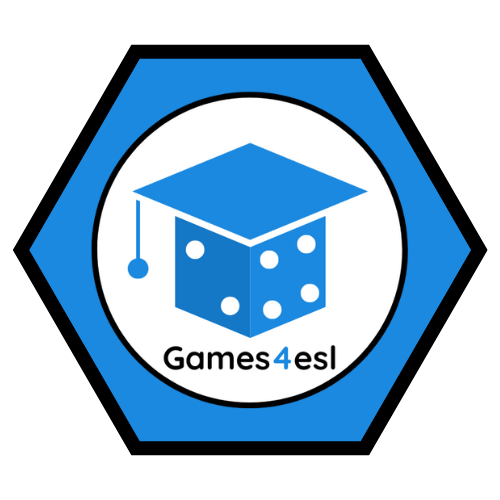 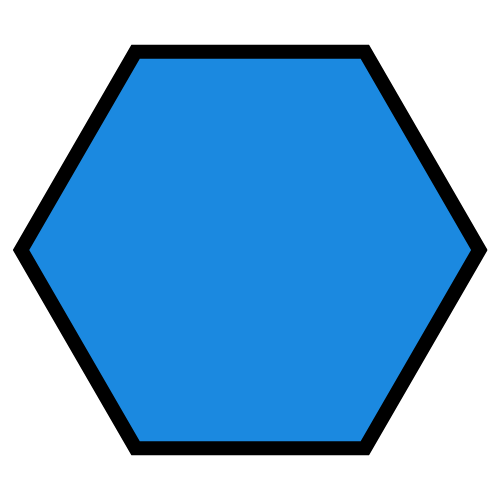 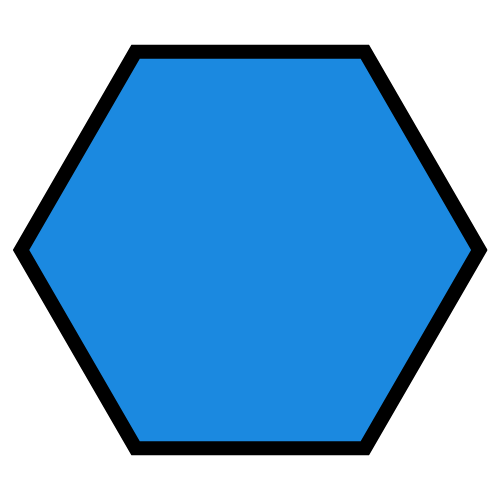 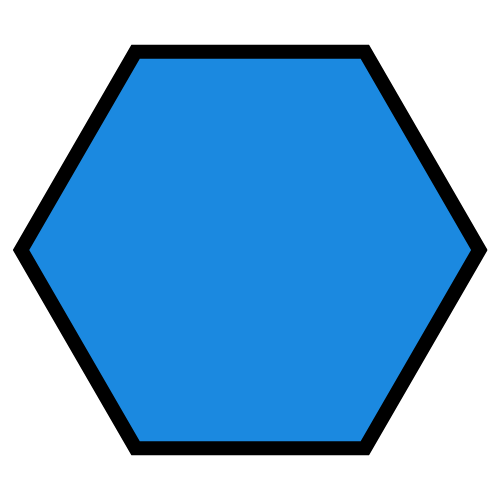 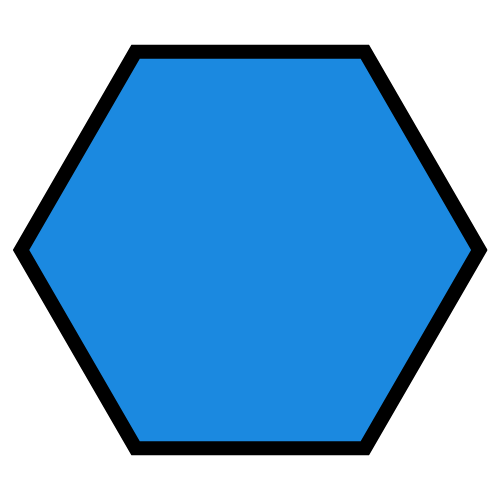 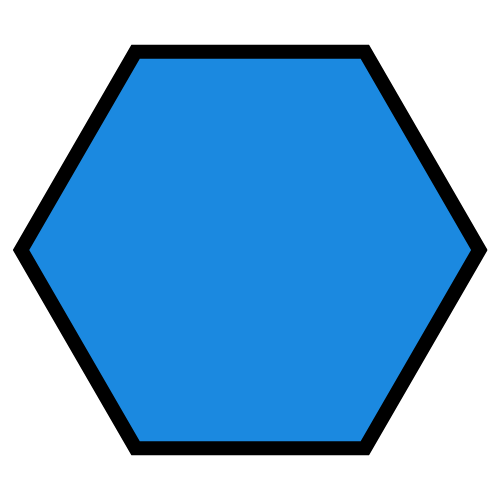 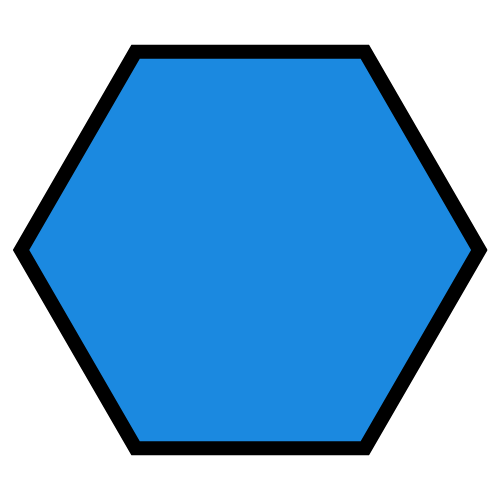 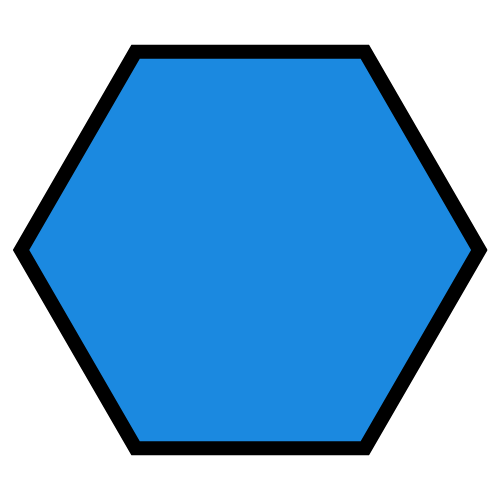 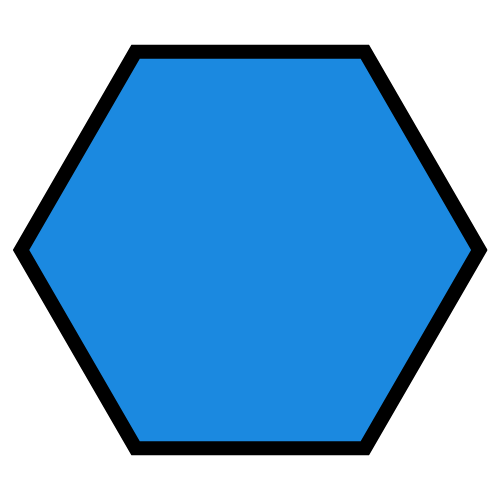 NEXT
SHOW
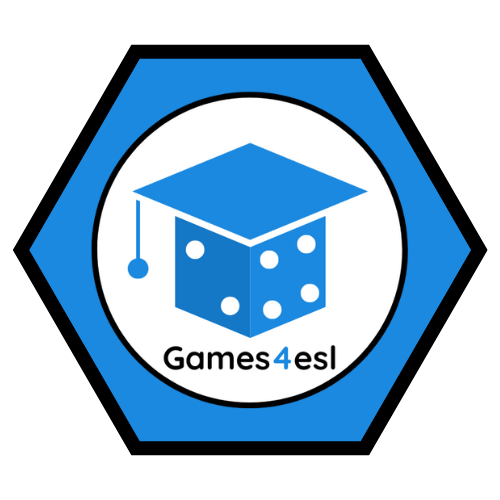 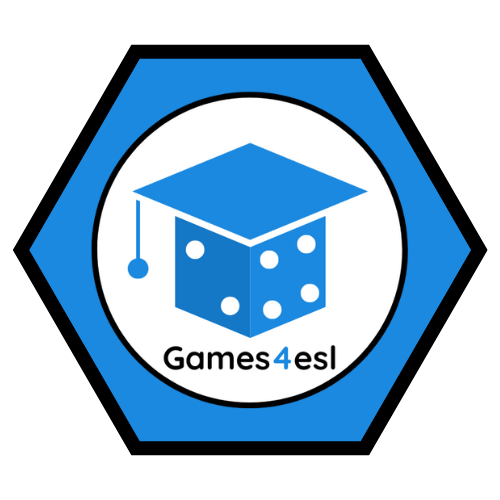 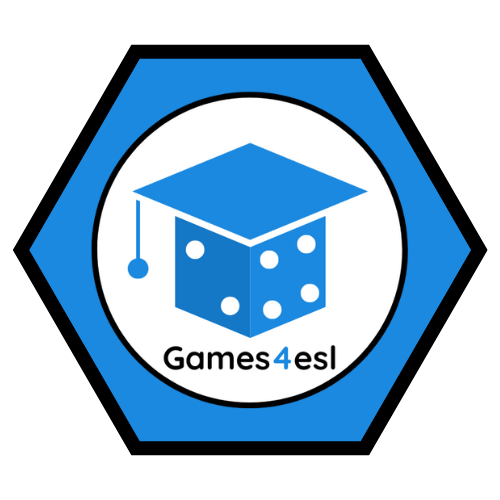 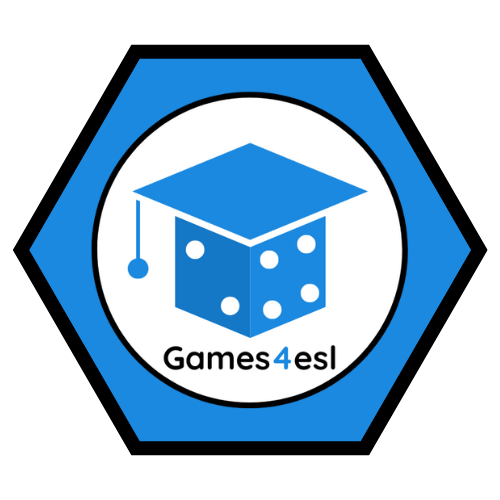 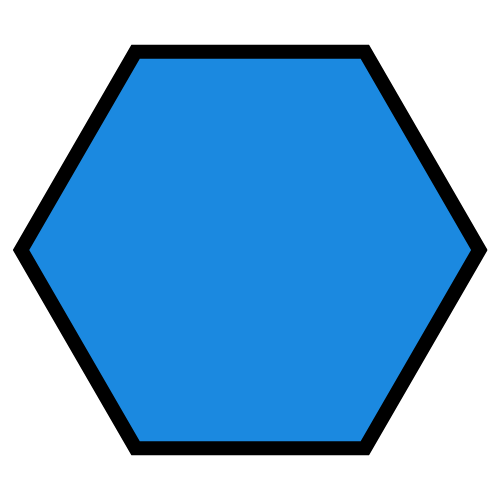 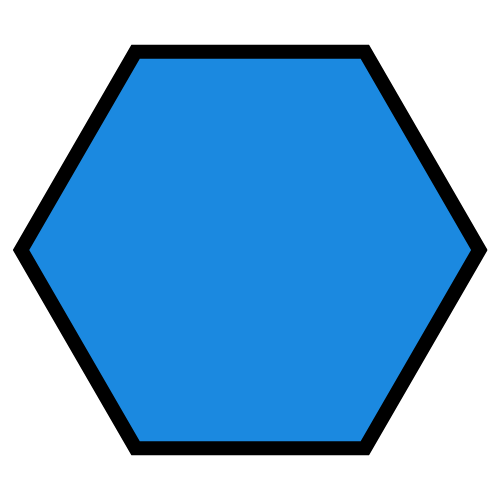 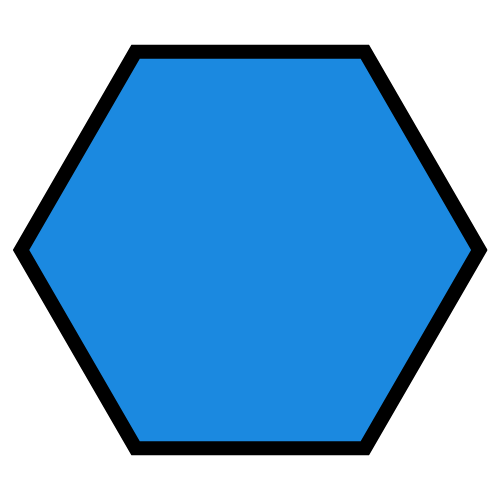 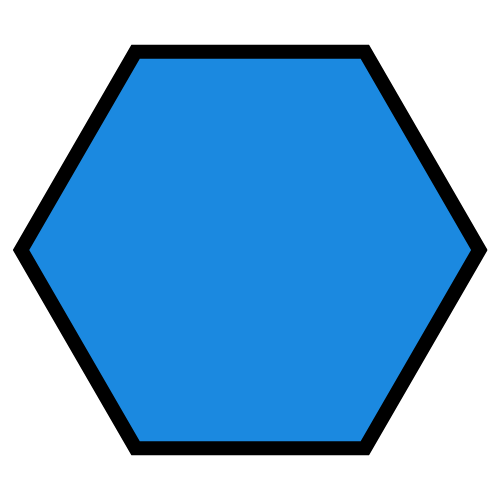 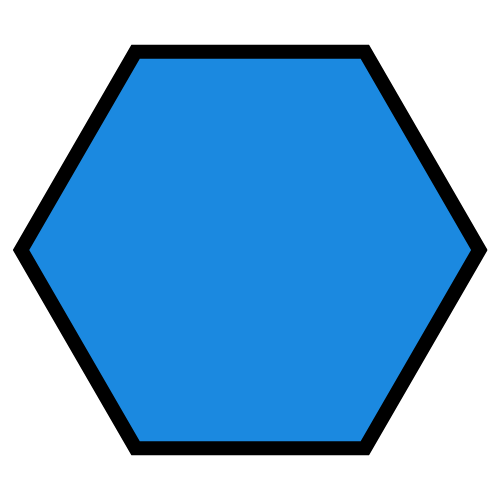 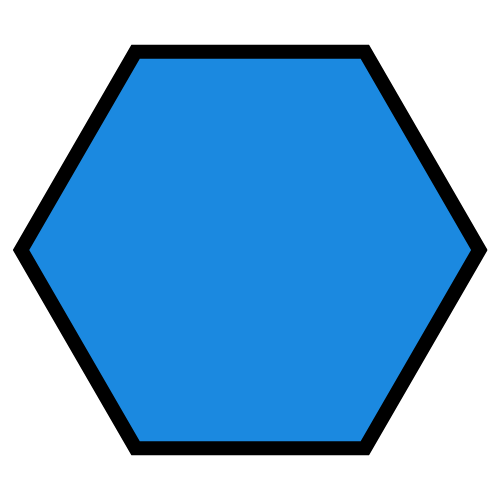 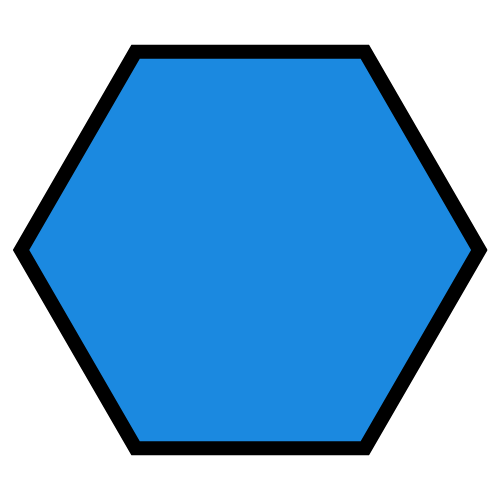 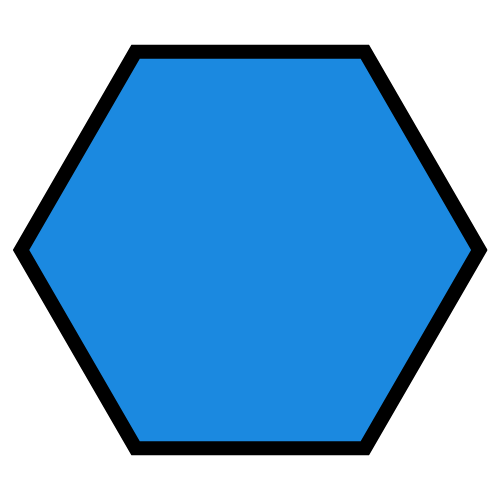 P.E
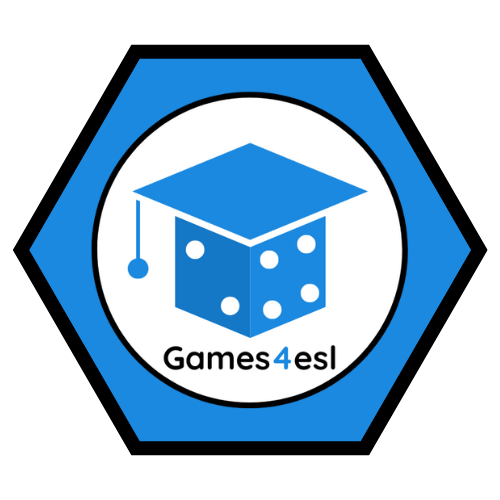 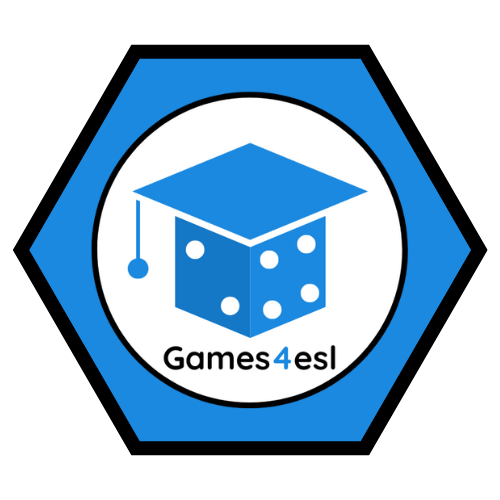 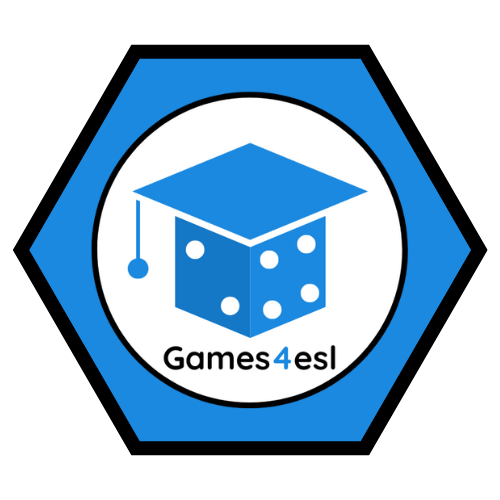 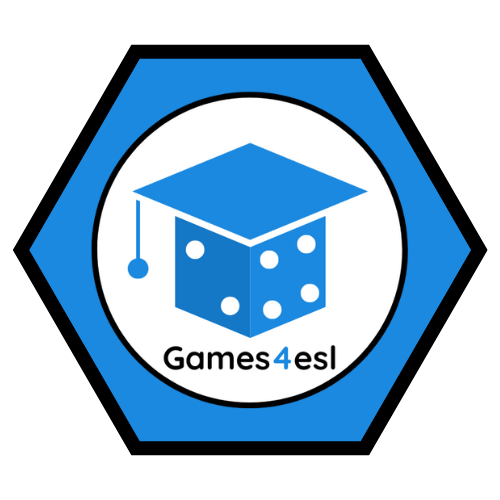 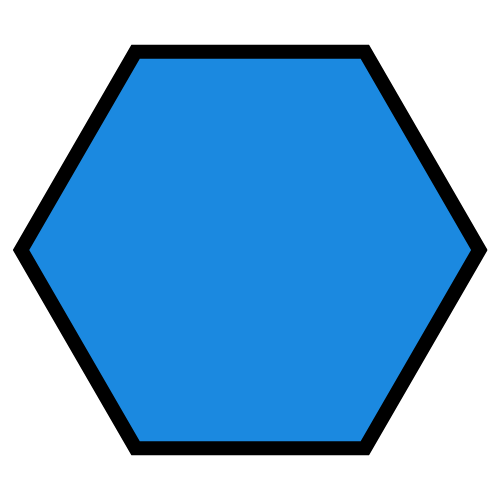 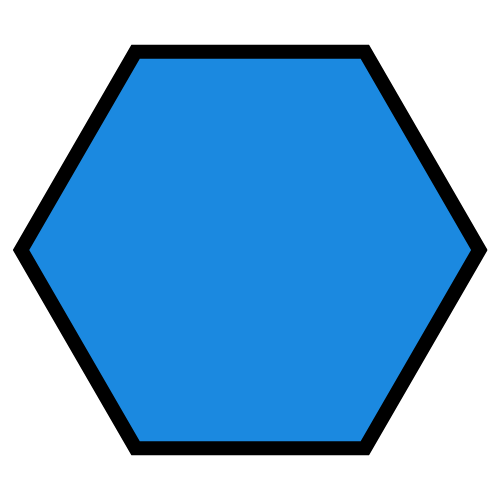 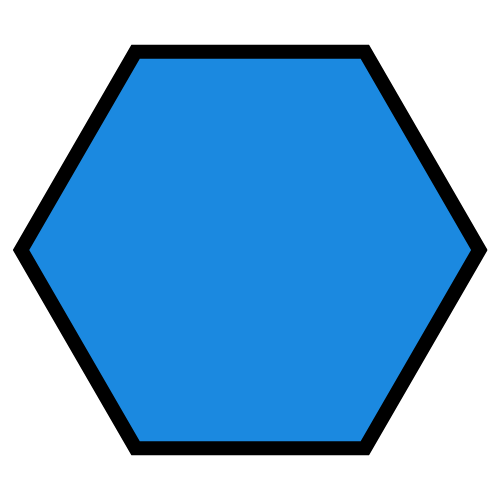 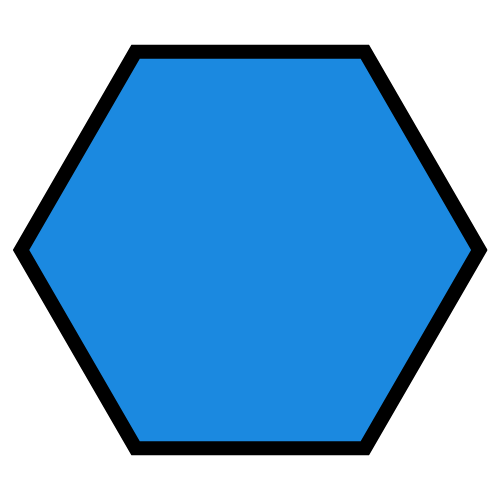 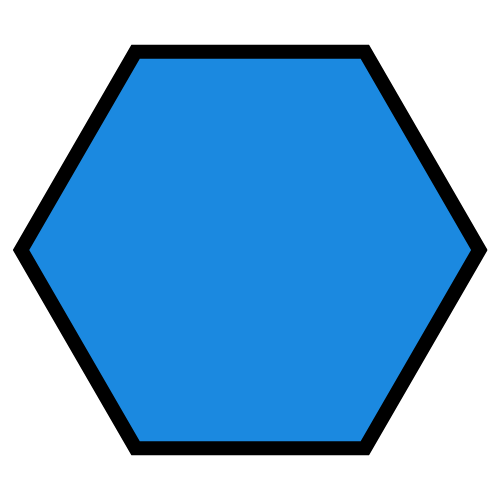 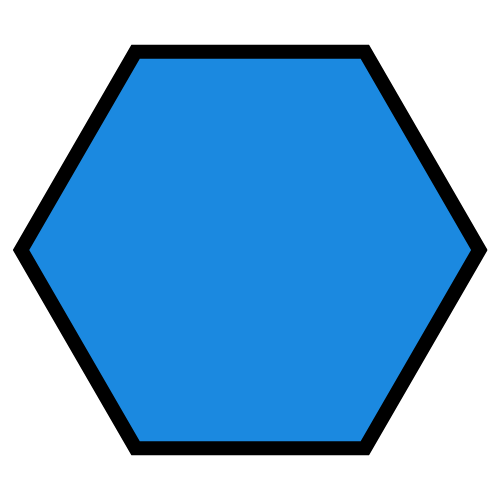 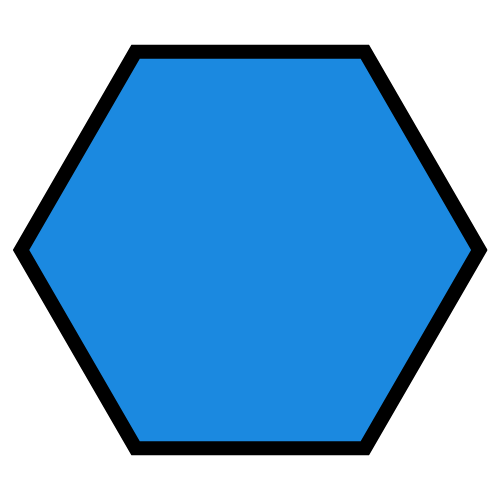 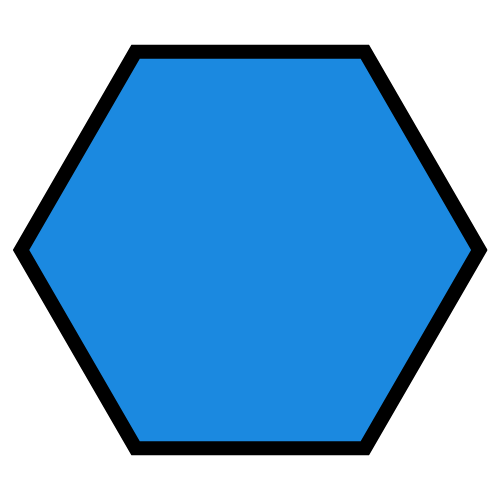 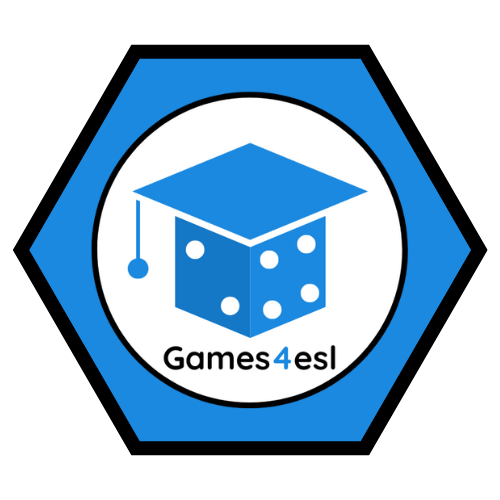 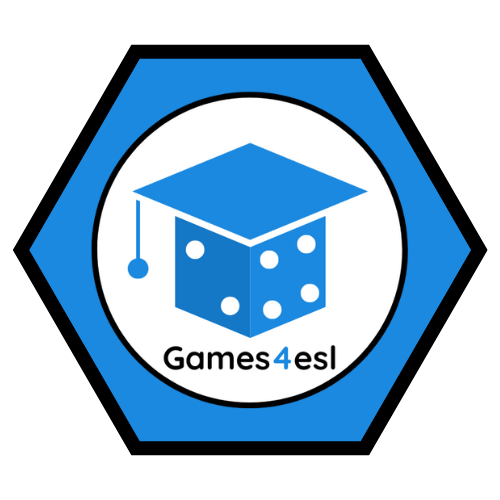 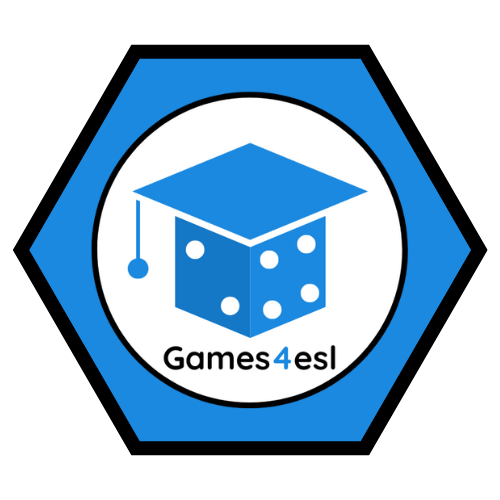 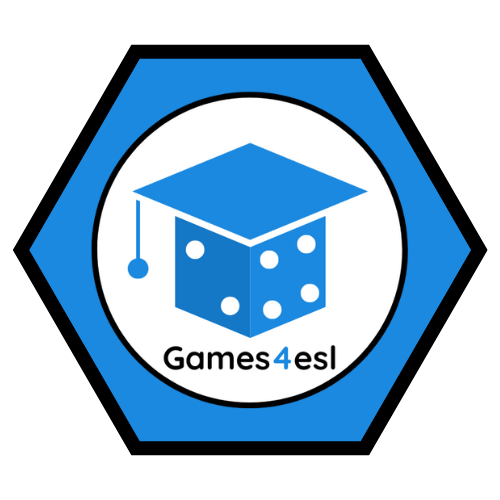 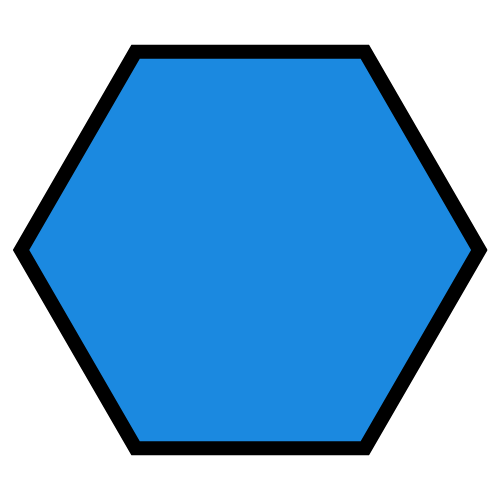 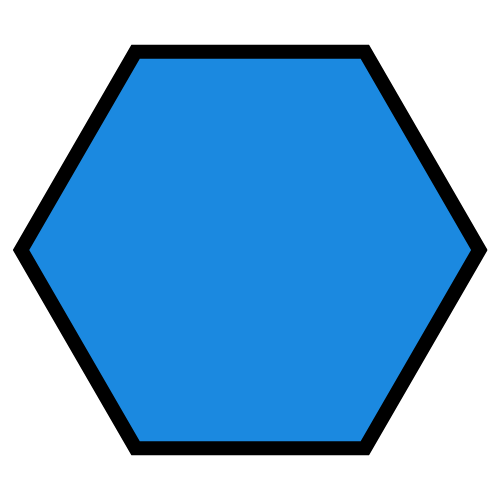 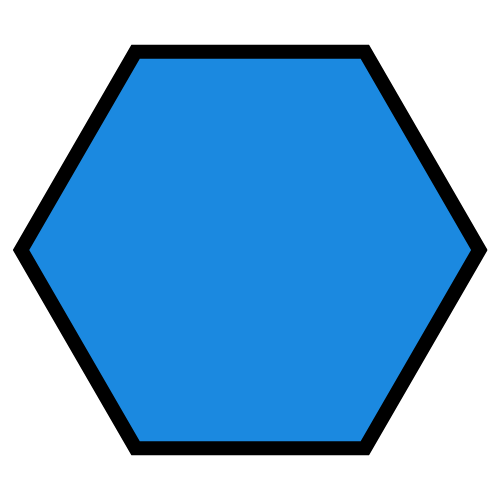 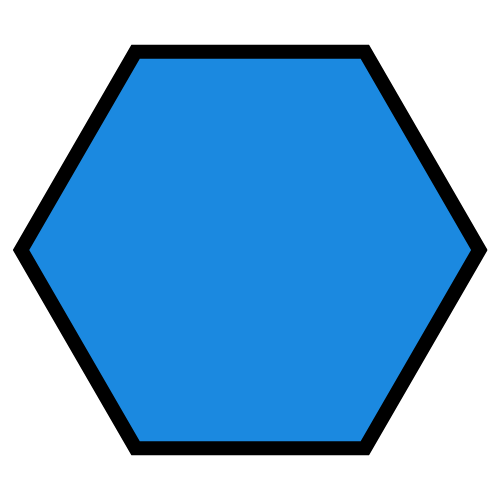 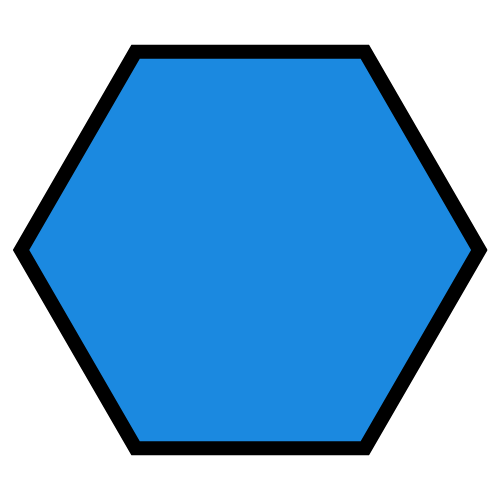 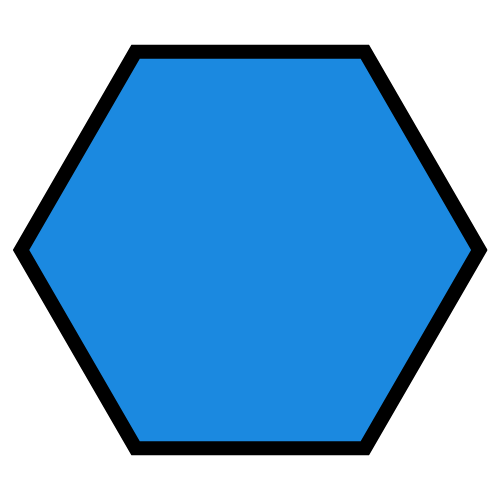 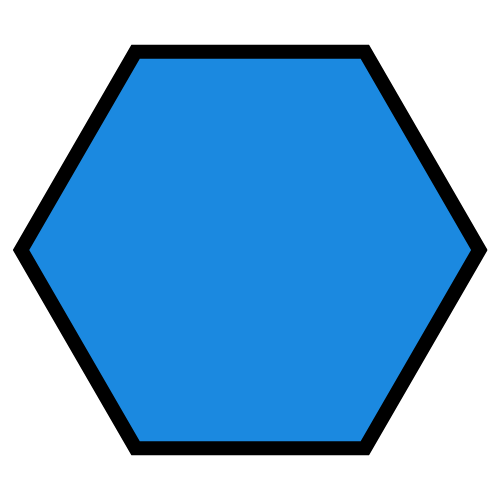 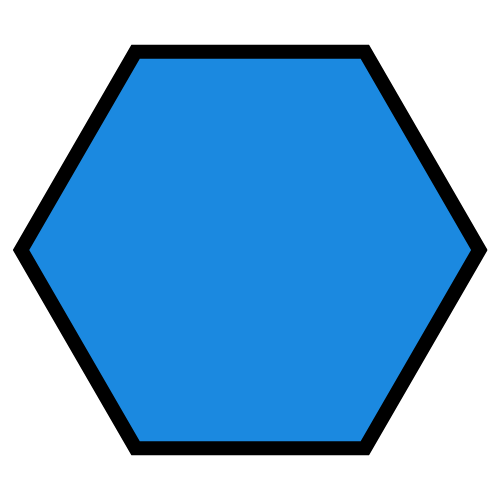 NEXT
SHOW
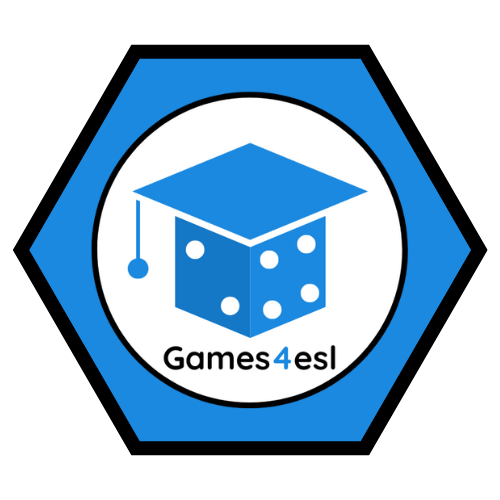 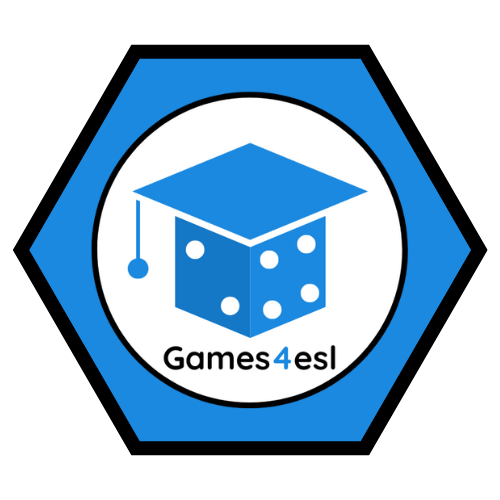 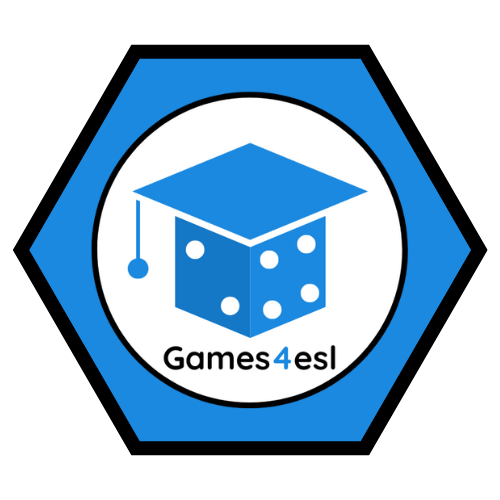 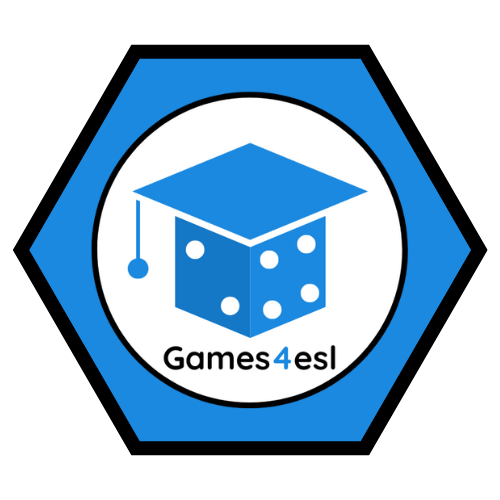 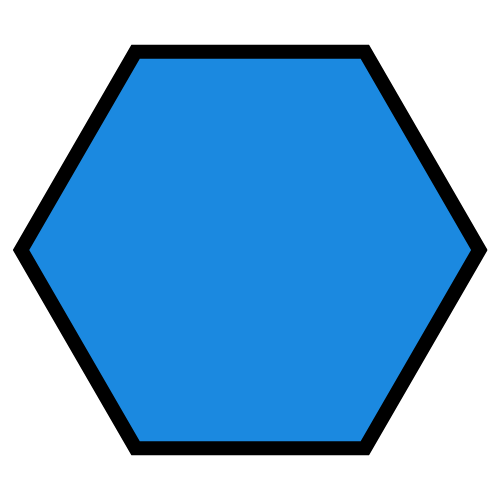 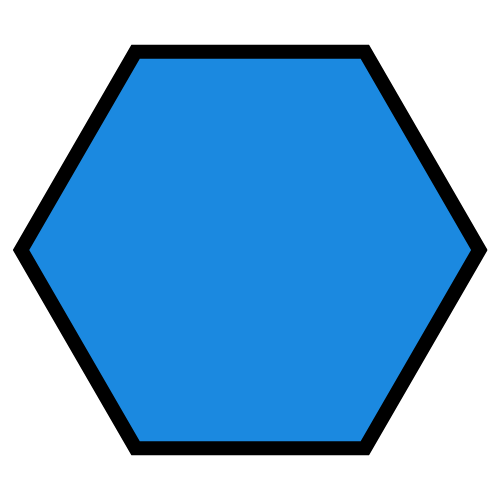 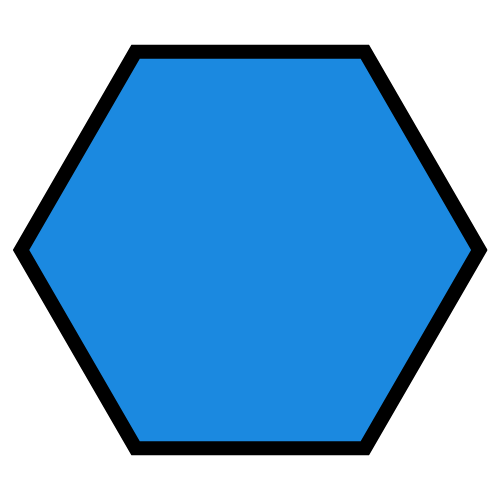 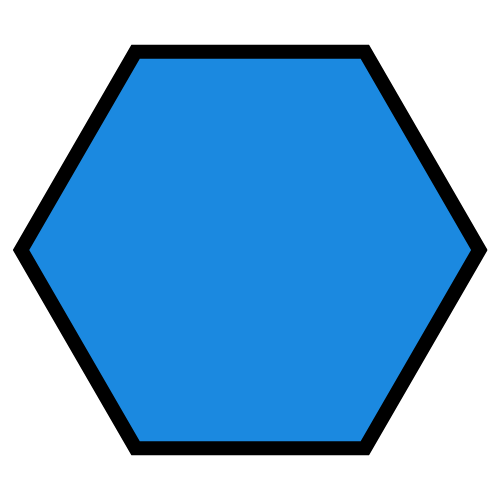 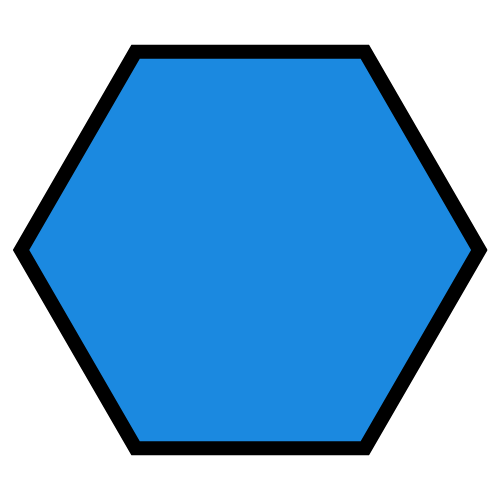 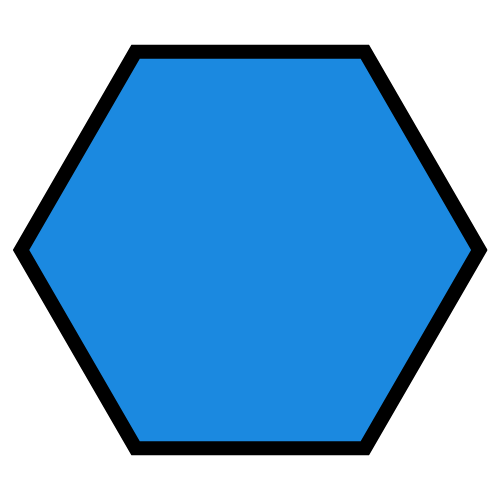 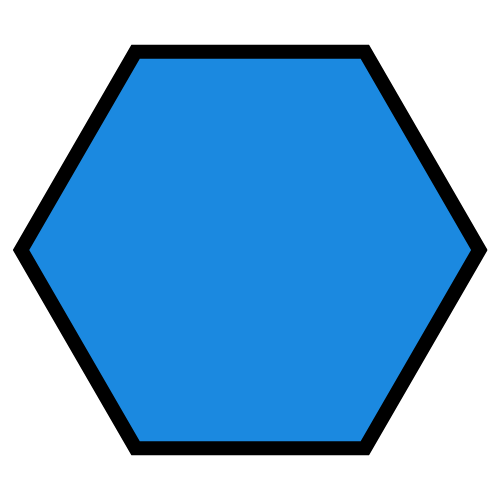 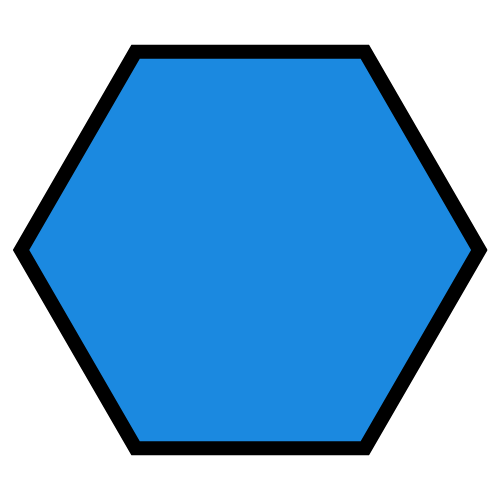 Drama
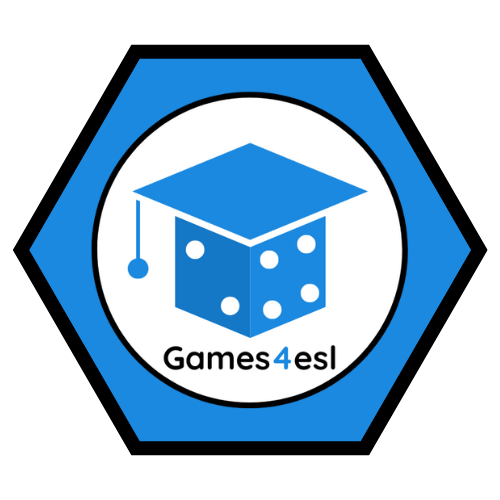 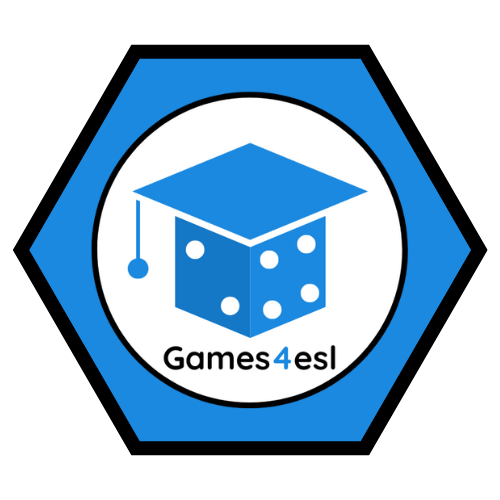 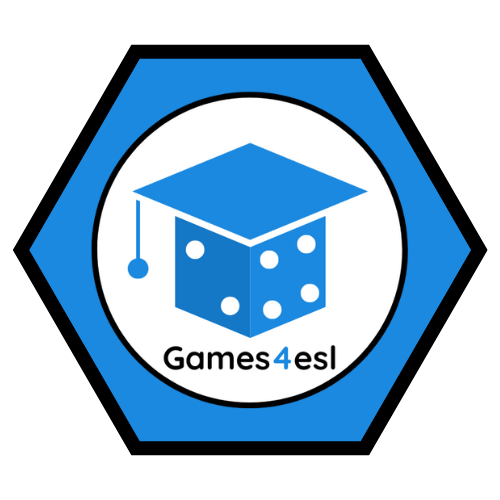 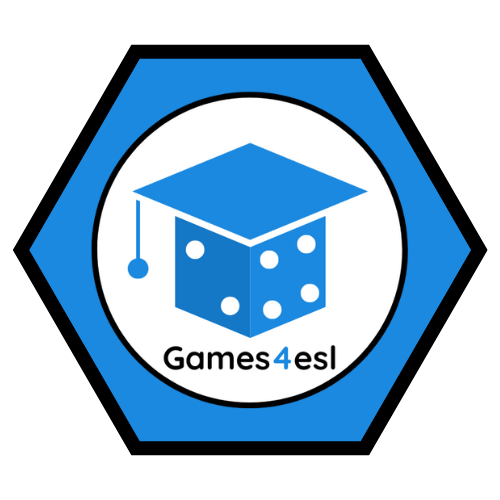 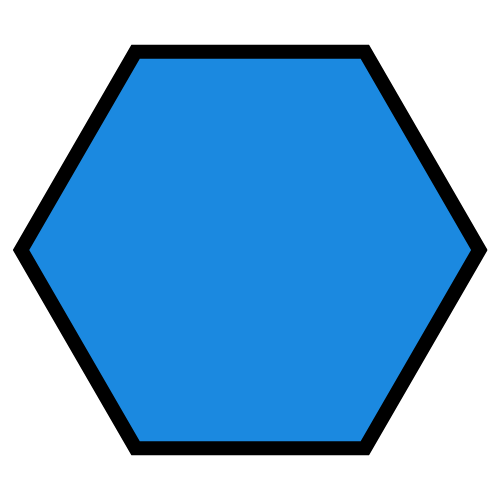 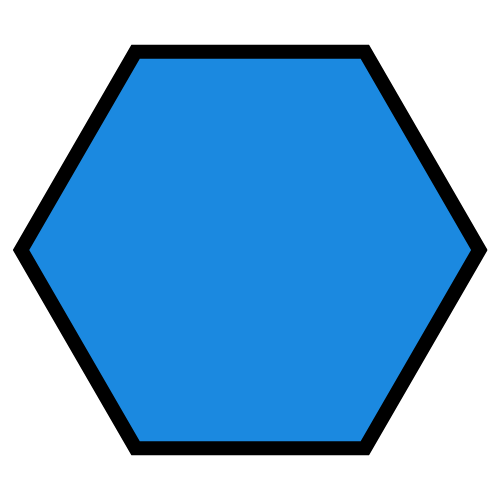 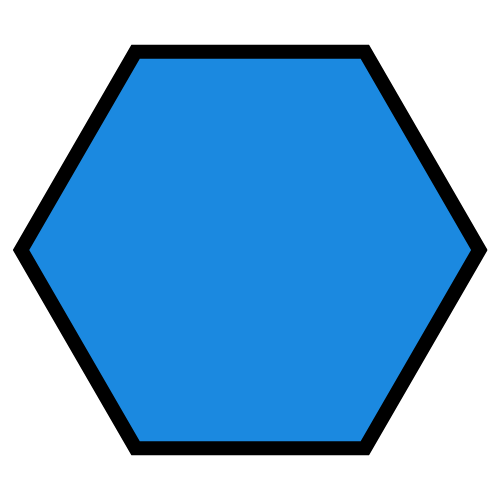 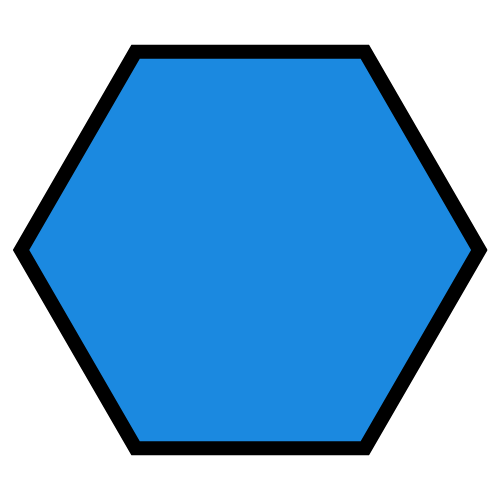 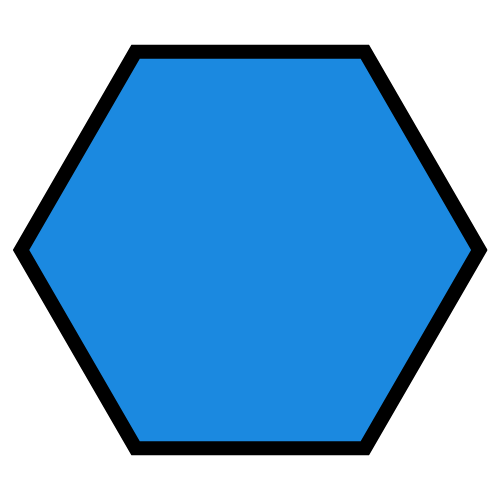 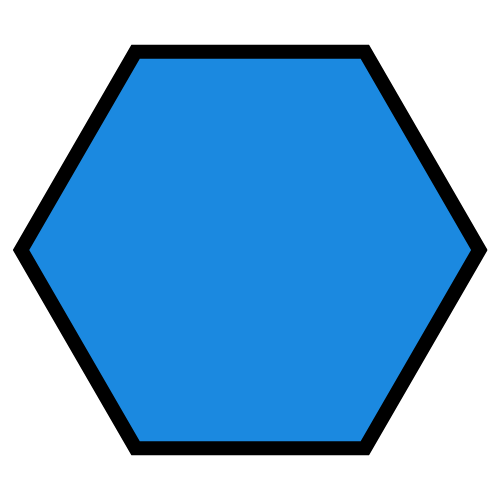 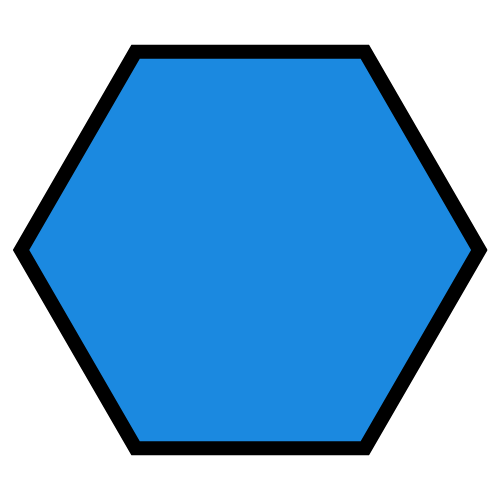 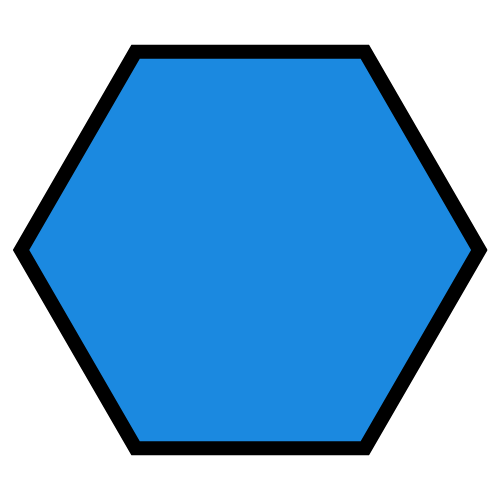 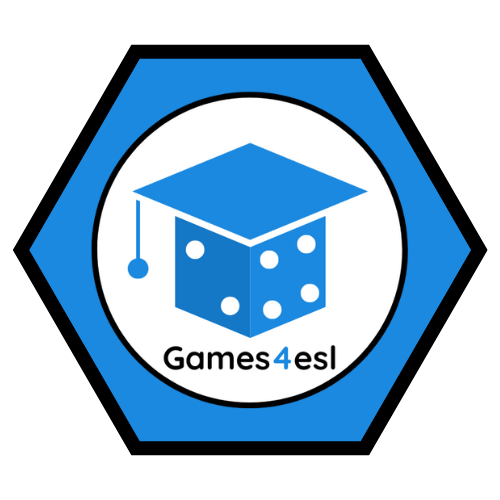 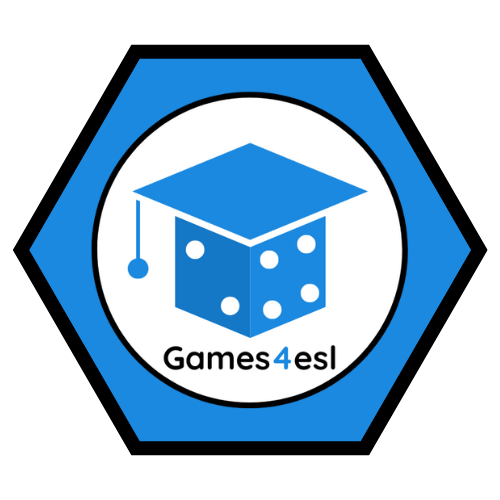 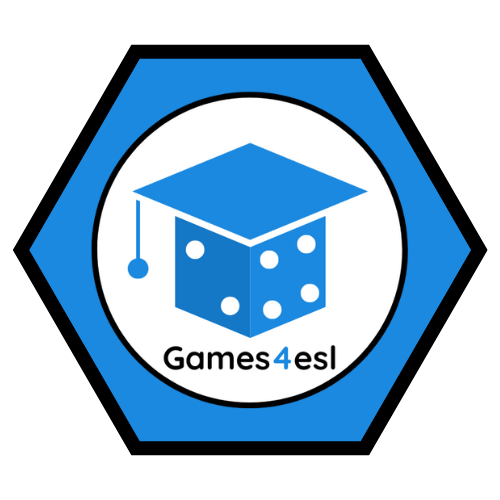 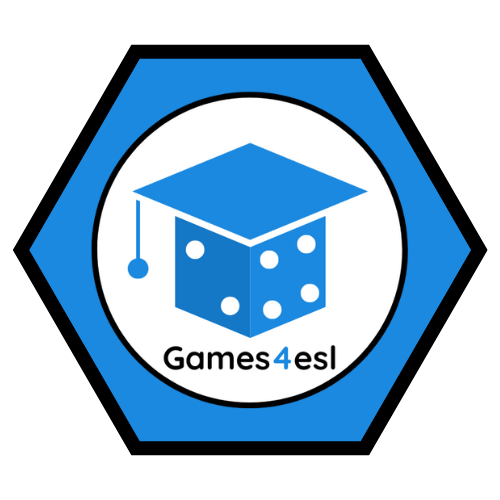 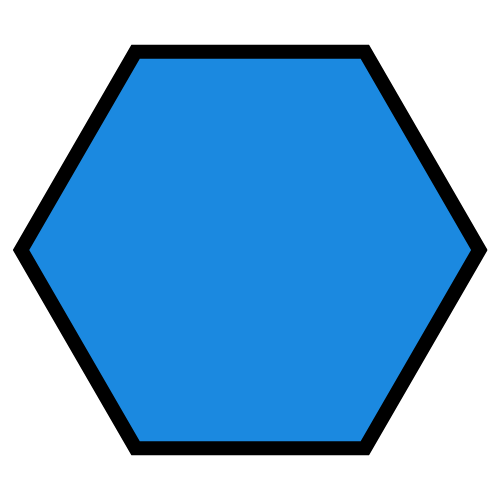 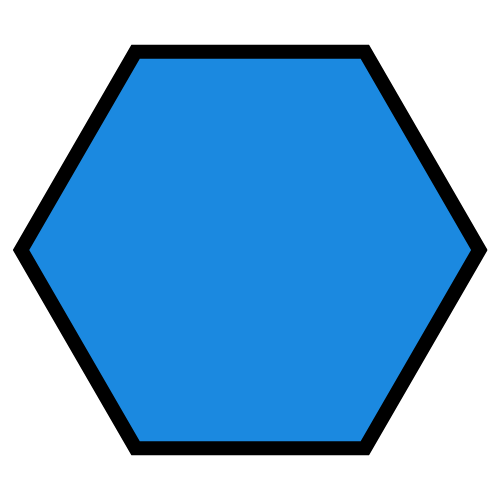 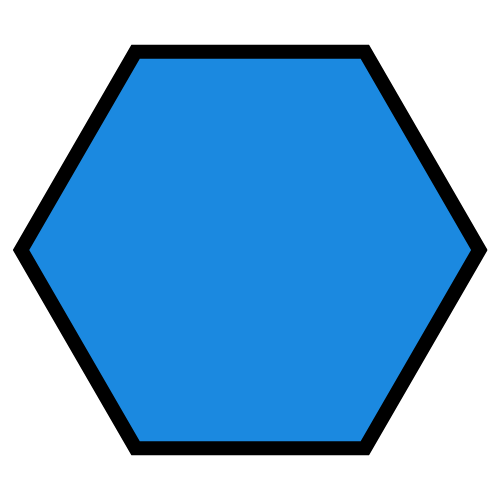 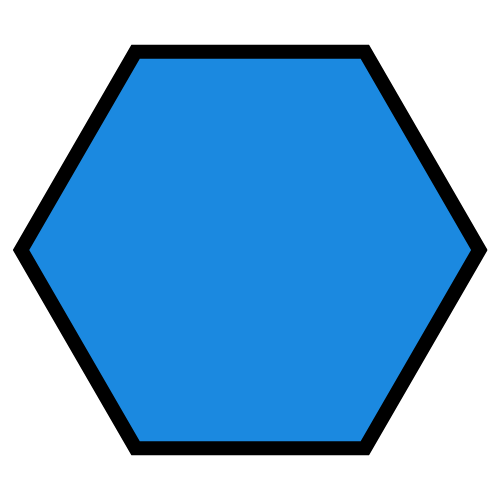 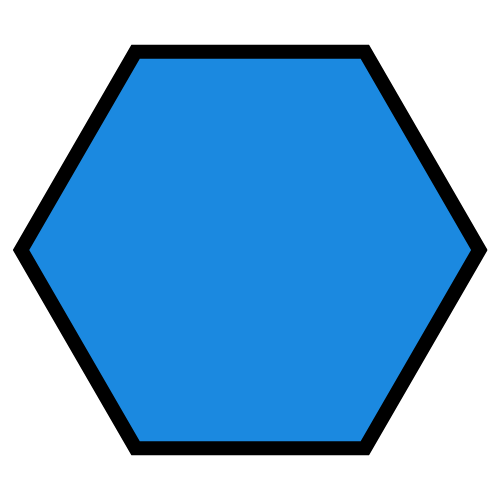 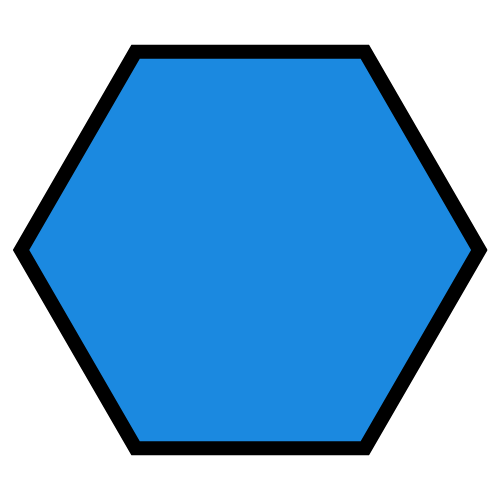 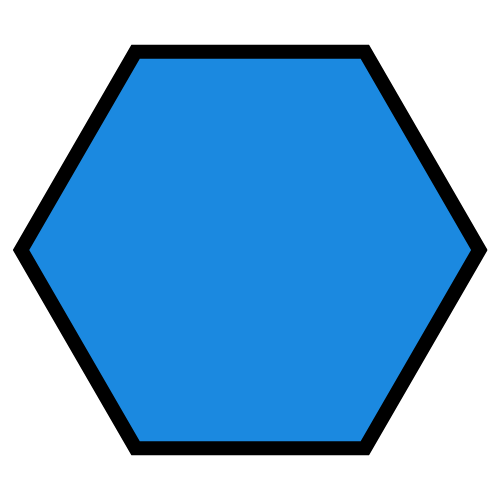 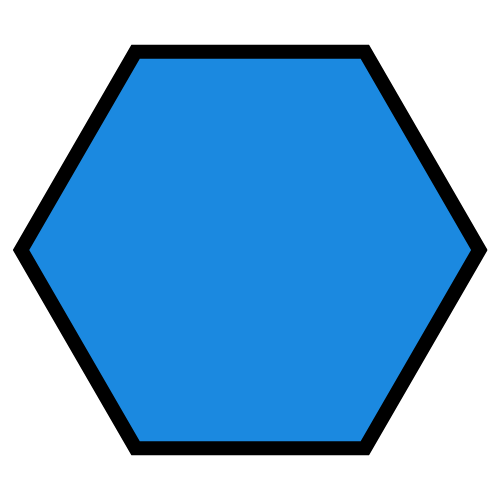 NEXT
SHOW
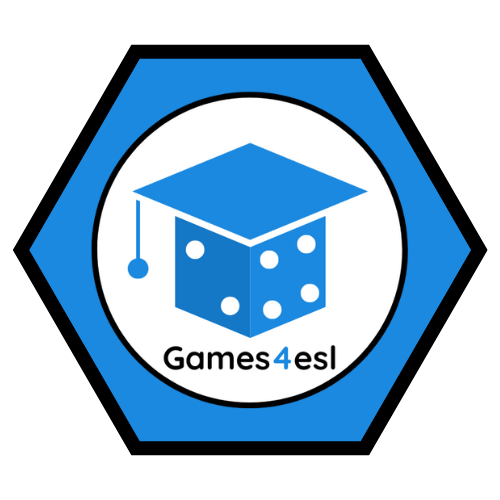 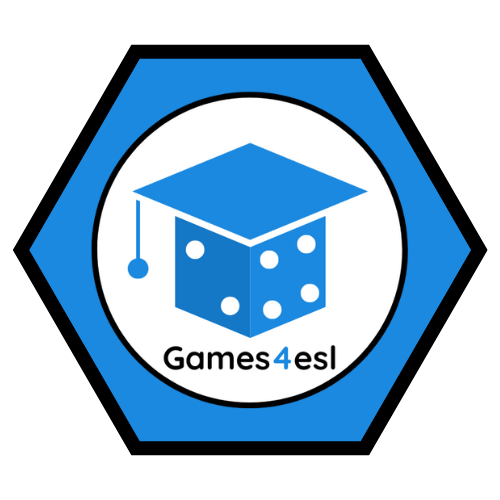 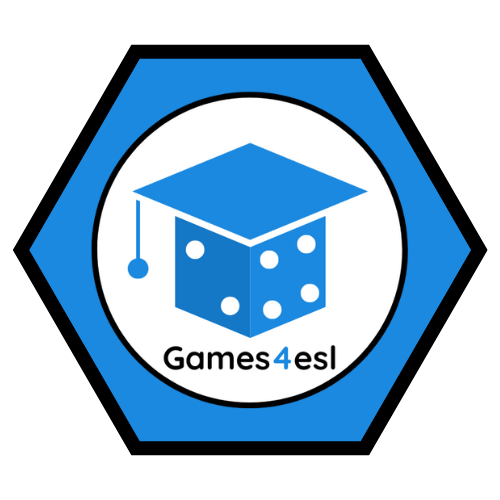 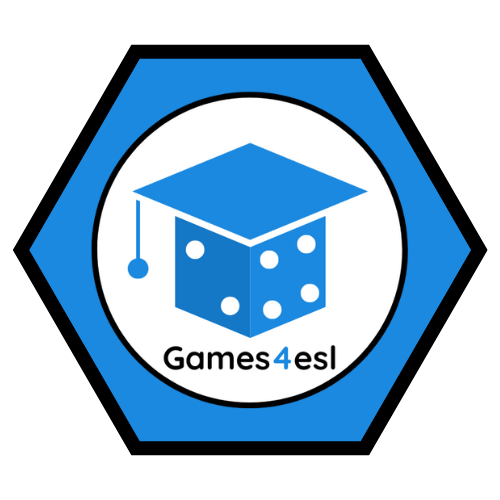 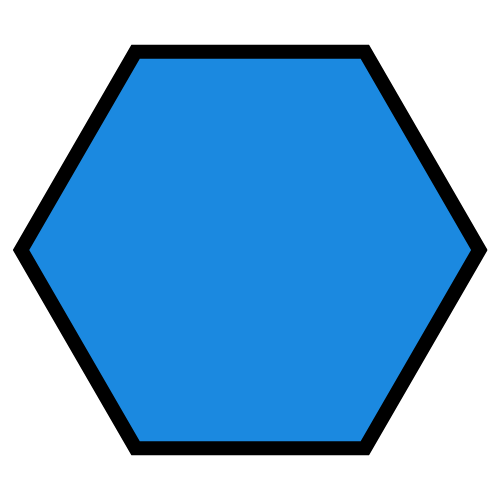 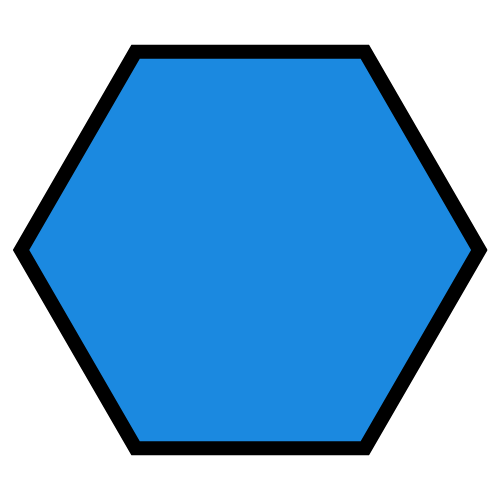 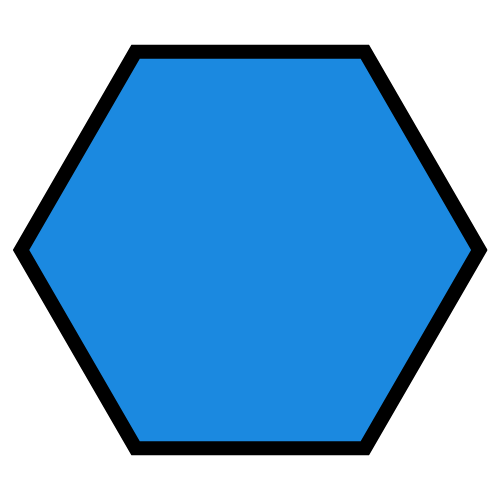 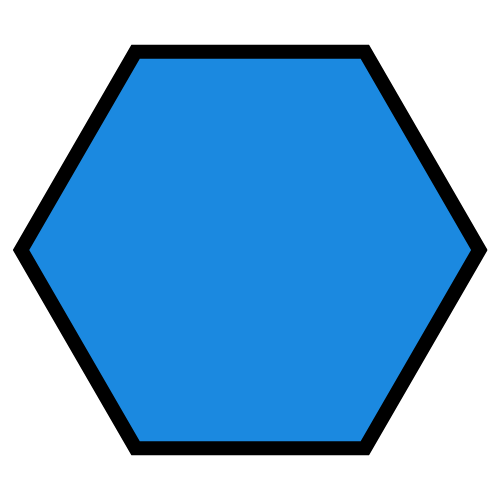 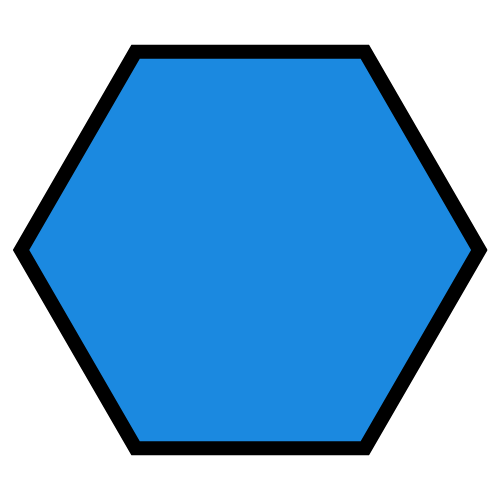 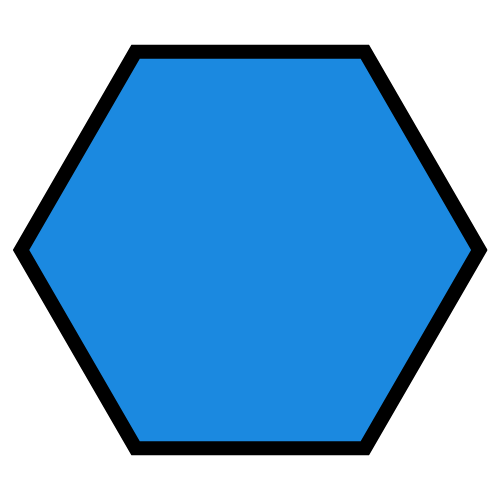 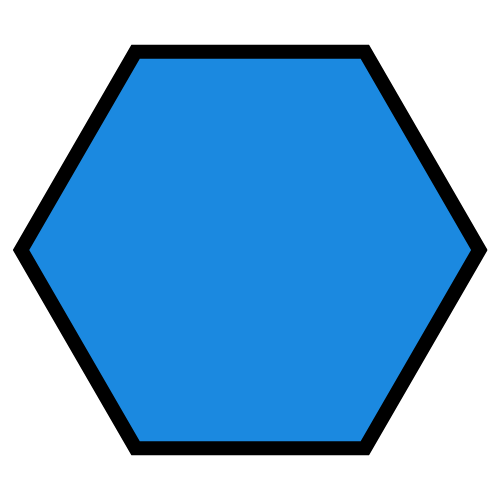 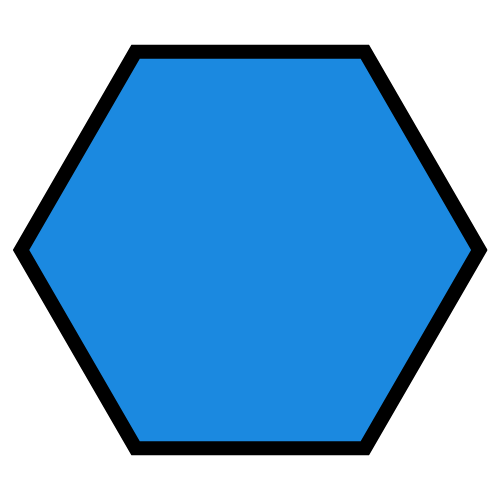 biology
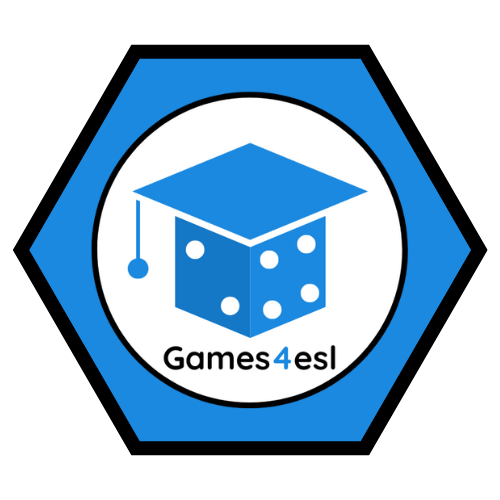 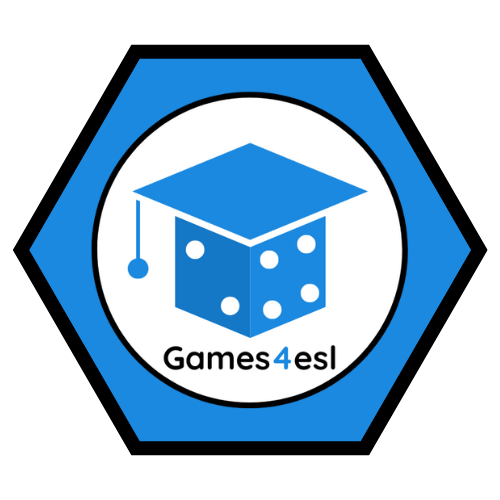 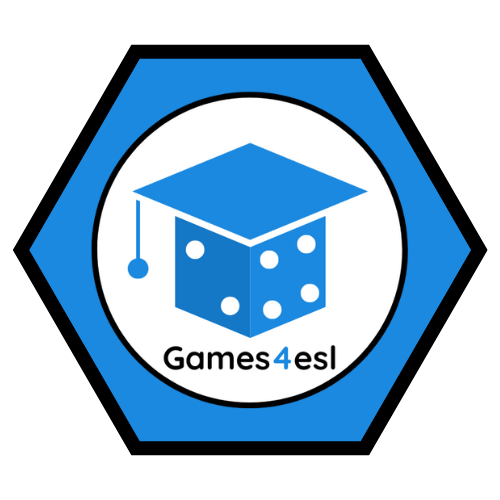 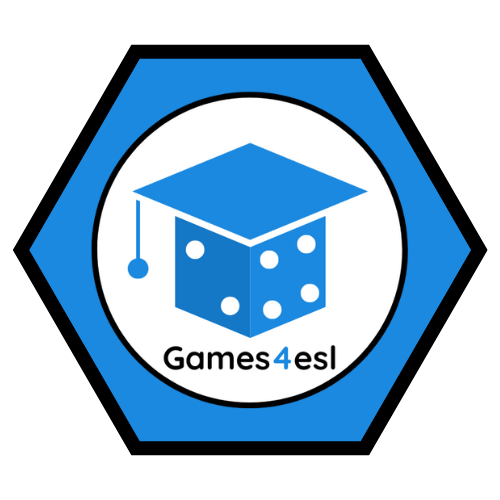 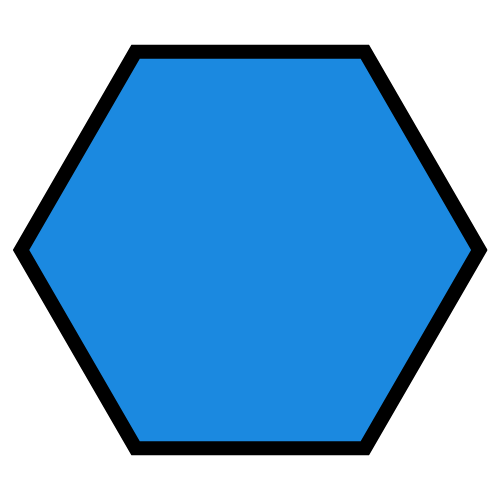 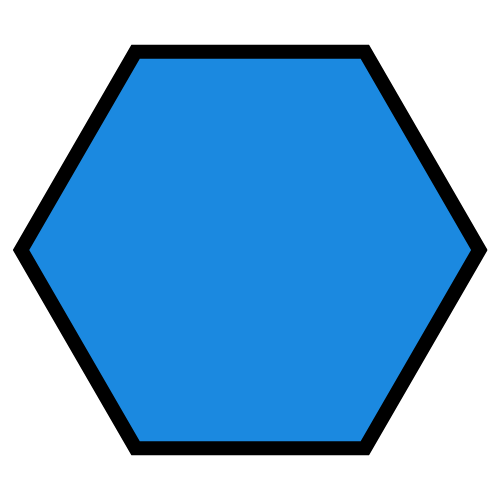 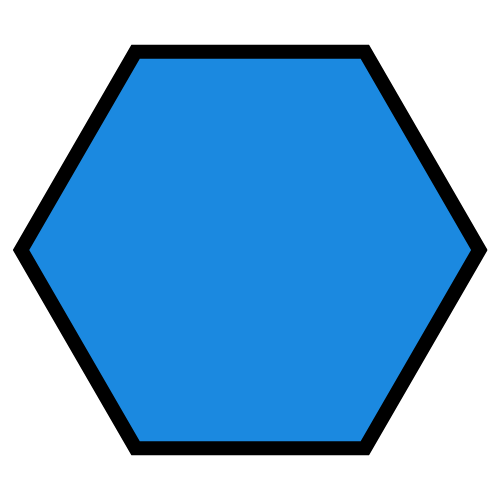 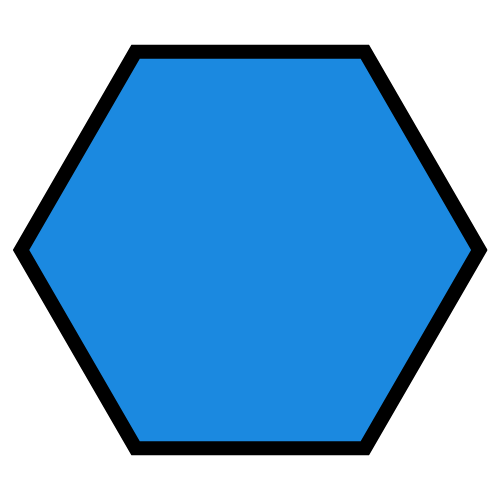 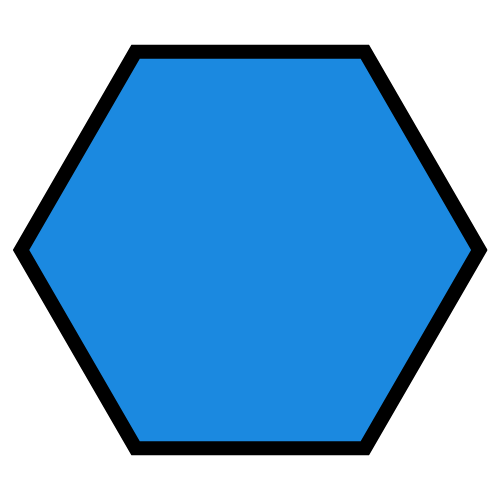 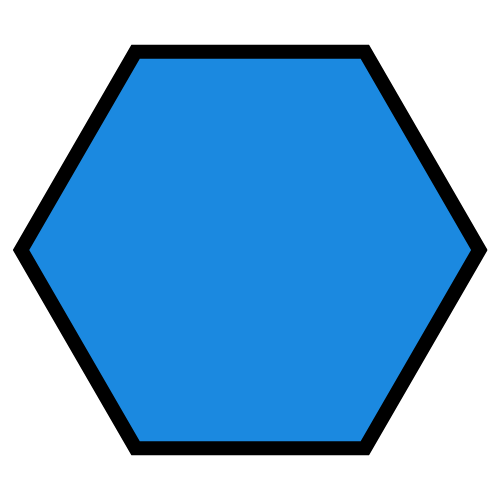 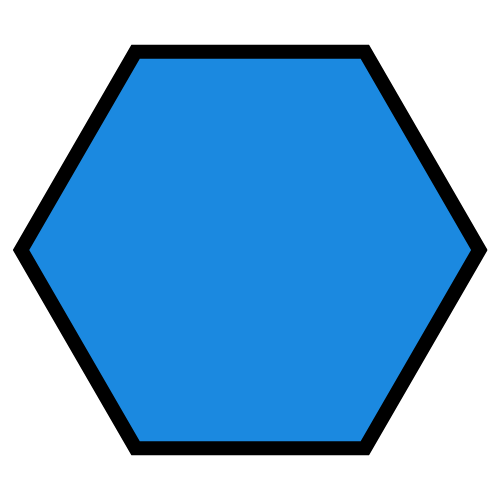 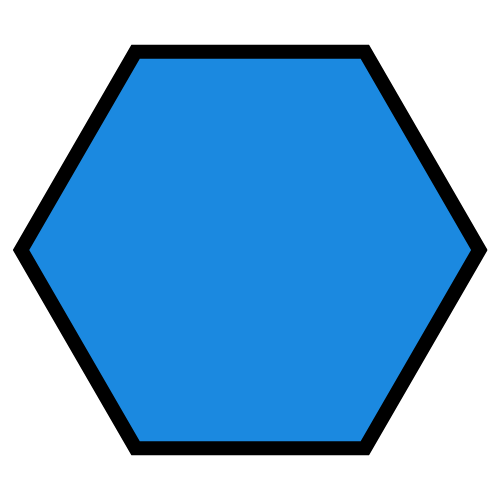 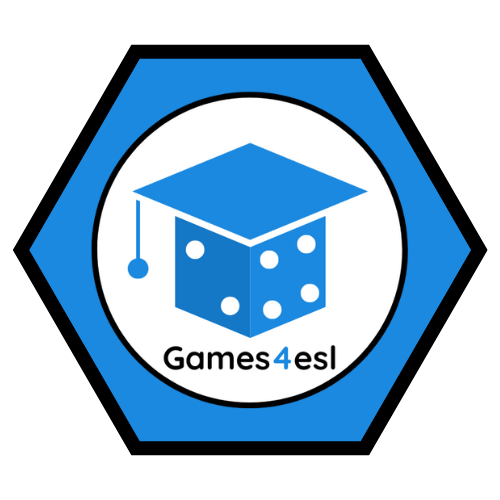 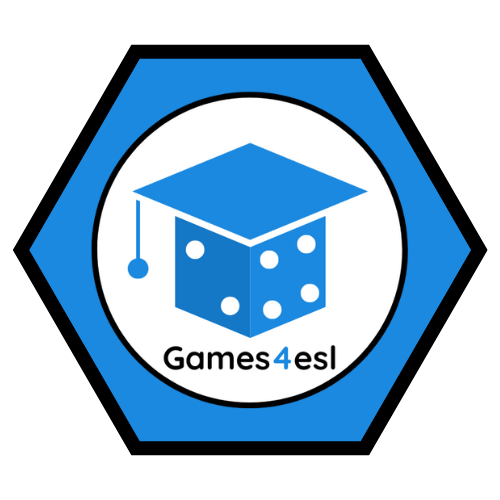 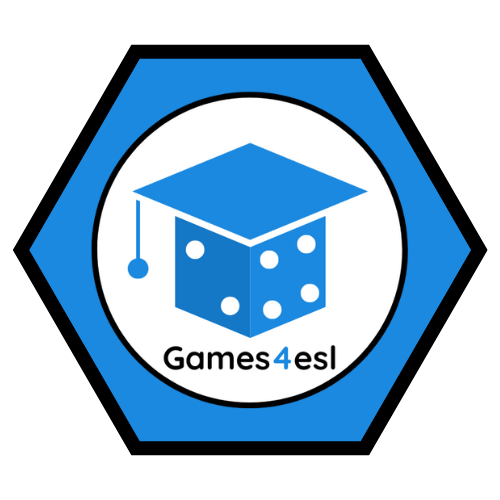 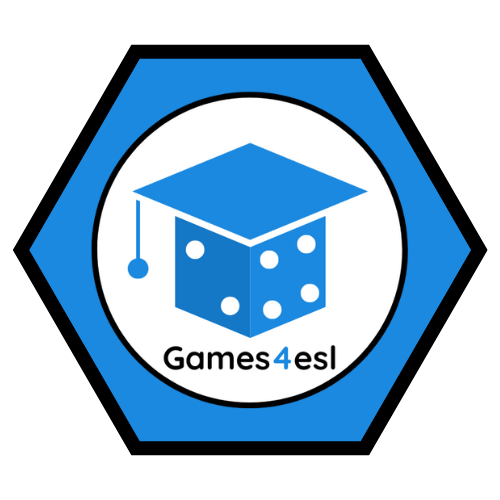 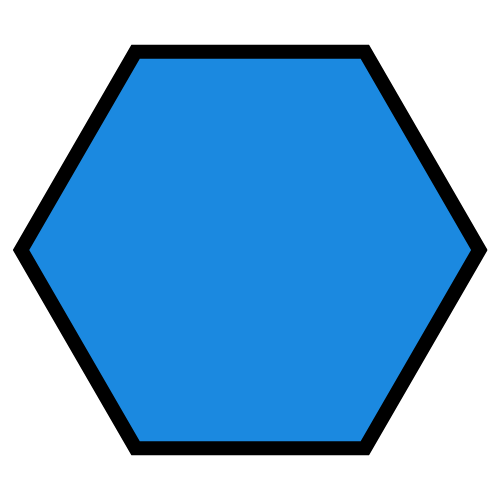 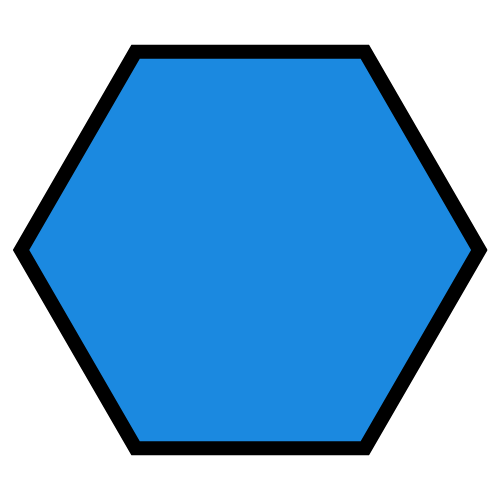 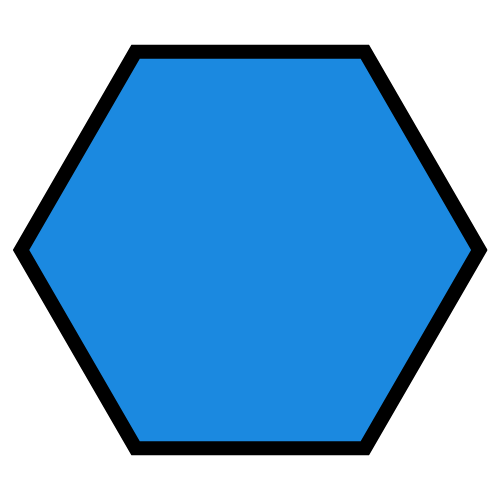 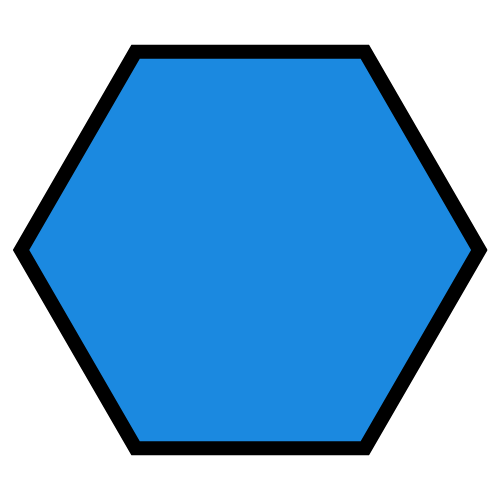 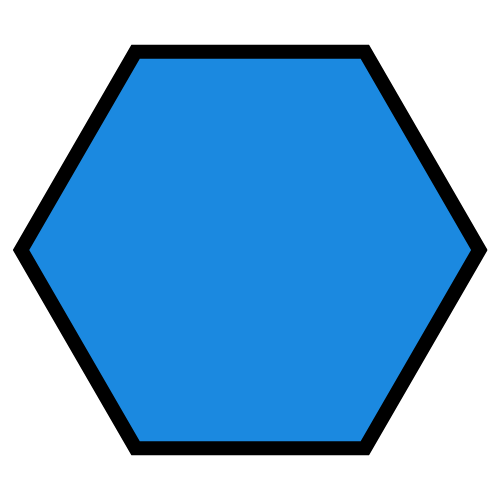 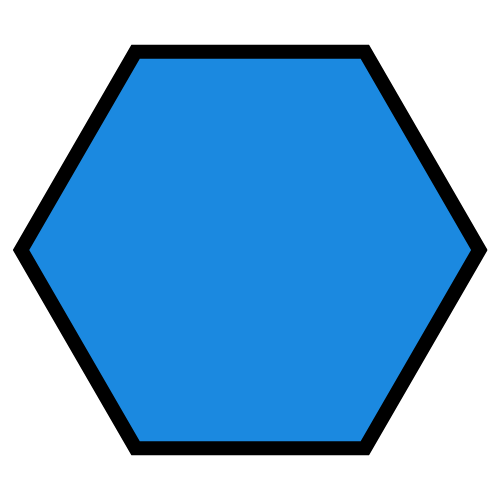 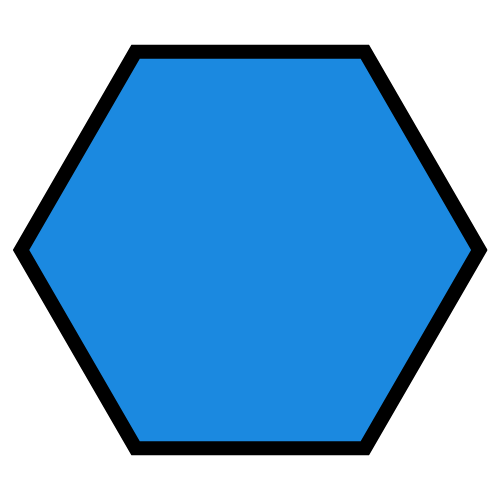 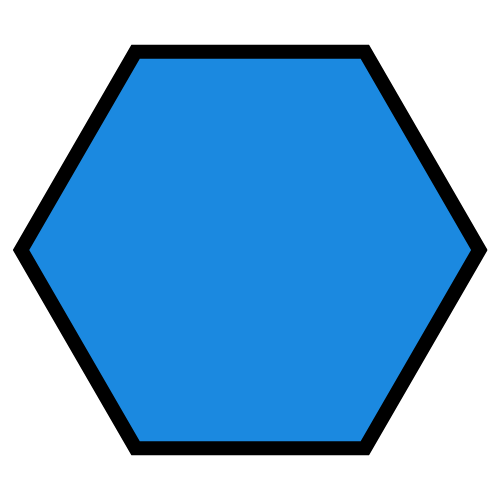 SHOW
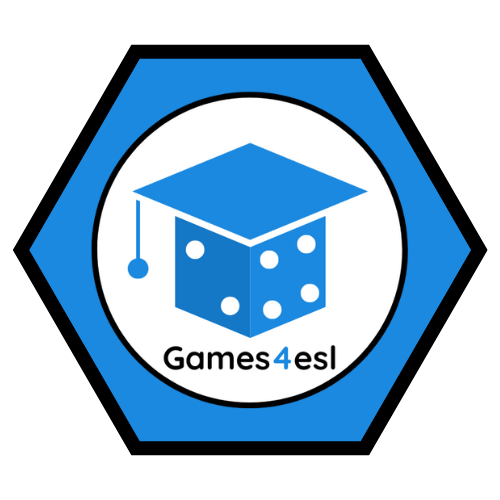 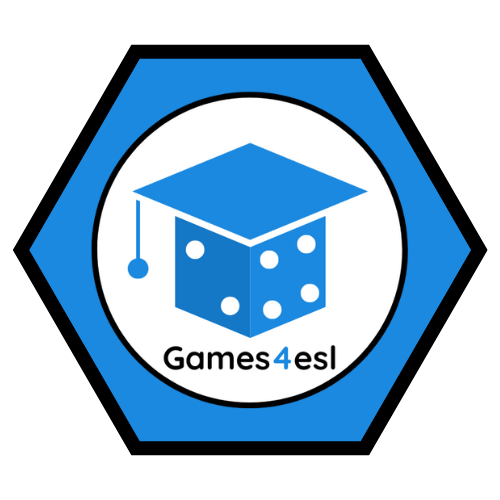 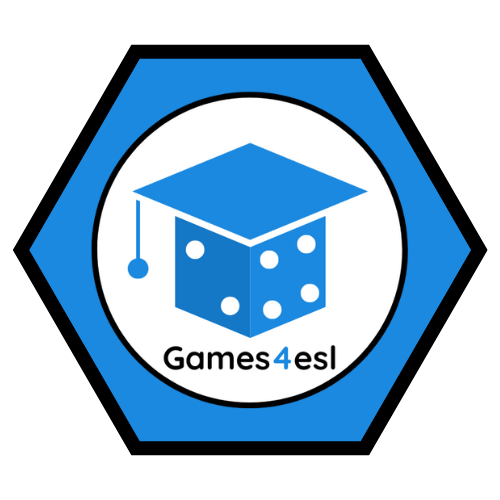 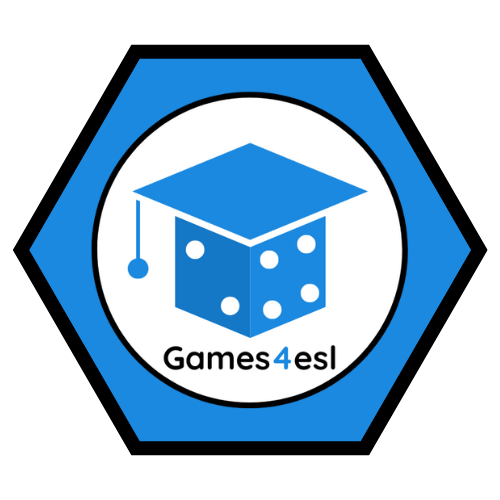